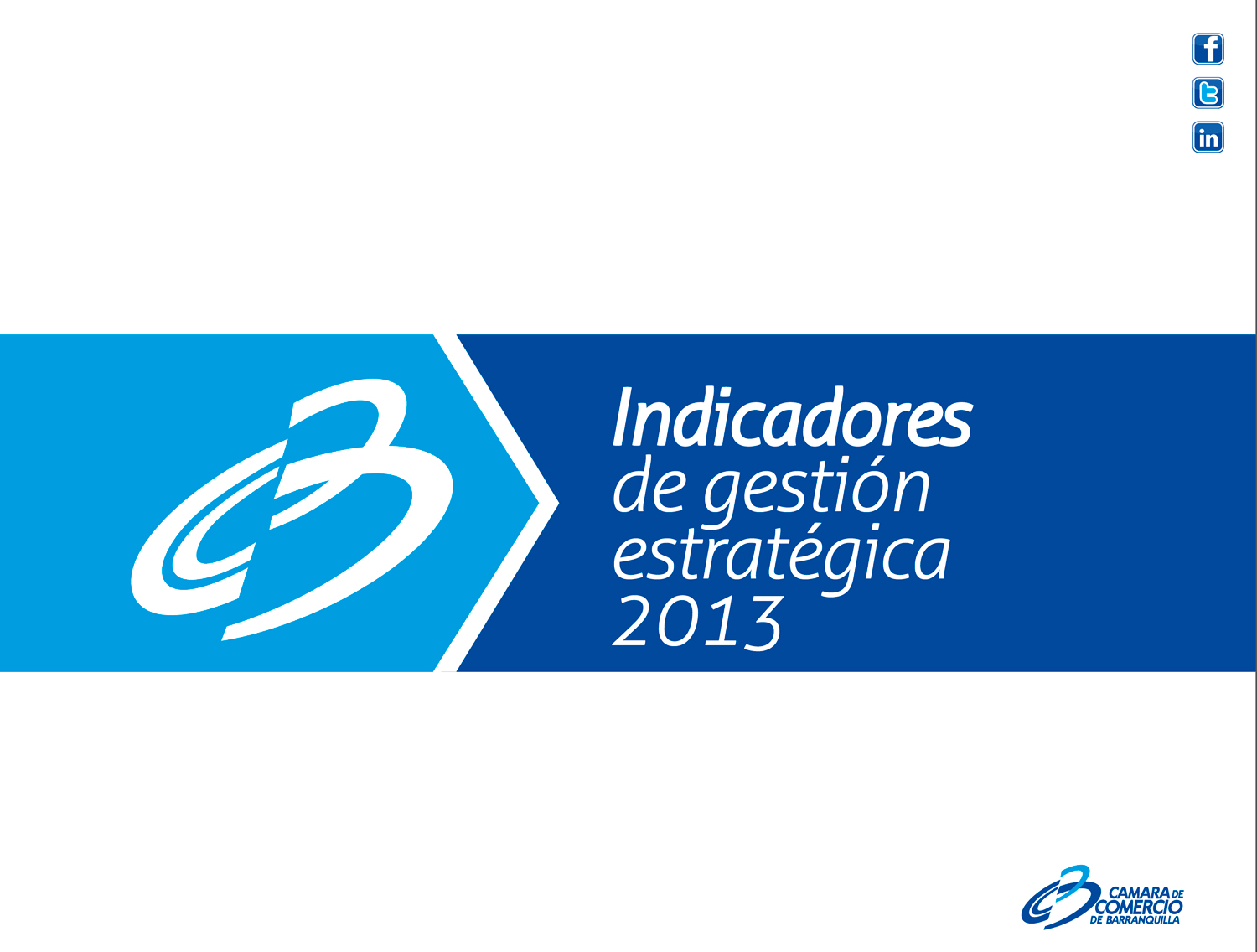 Aprendizaje en las Escuelas del Siglo XXI
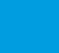 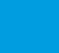 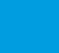 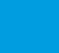 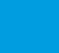 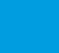 Introducción al Análisis de Datos
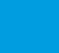 Barranquilla, Abril de 2014
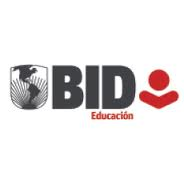 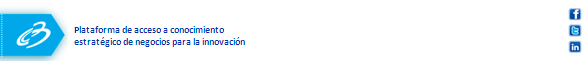 “APRENDIZAJE EN LAS ESCUELAS DEL SIGLO XXI”
Temario
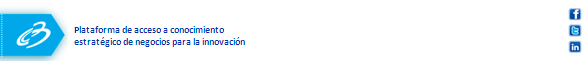 “APRENDIZAJE EN LAS ESCUELAS DEL SIGLO XXI”
1
2
3
Antecedentes
4
Objeto del CIER
5
Cómo determino las intervenciones?
Cómo se usa CIER para tomar decisiones de infraestructura educativa?
6
Preguntas
Cómo se identifican  y evalúan las necesidades?
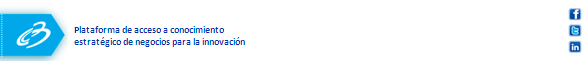 ANTECEDENTES
Antecedentes
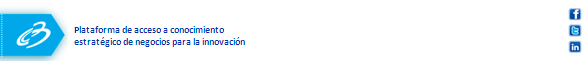 METODOLOGIA: FASE 4
PREMISAS
Antecedentes
Estándares o referentes Educativos
(Normas)
Criterios comunes de  y calificación de condiciones
Sistema Multipaís
Comparabilidad entre datos
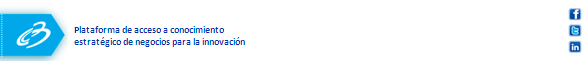 METODOLOGIA: FASE 4
PREMISAS
Antecedentes
Infraestructura Física de los establecimientos Educativos
Establecimiento
Principal
Unidad Funcional
EstablecimientoSecundario o sede
Predio
Edificio
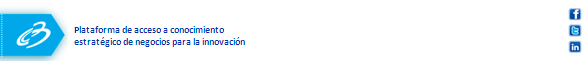 METODOLOGIA: FASE 4
PREMISAS
Antecedentes
Unidad Funcional
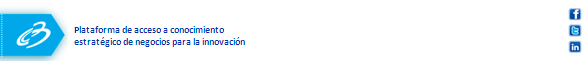 METODOLOGIA: FASE 4
PREMISAS: LOGICA BASICA
Antecedentes
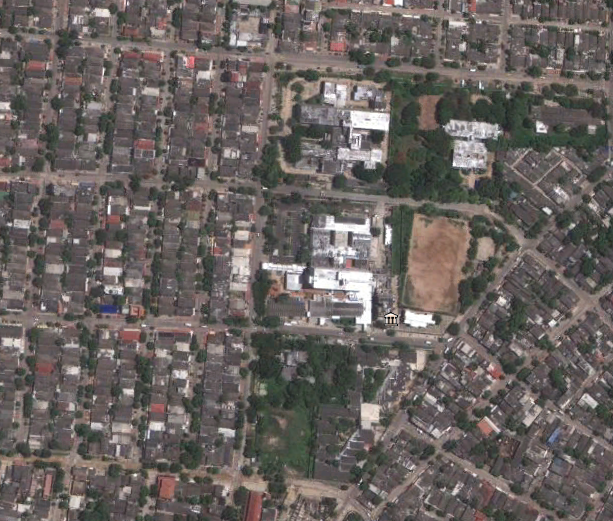 Colegio María Auxiliadora
Colegio Simón Bolívar
Colegio Don Bosco
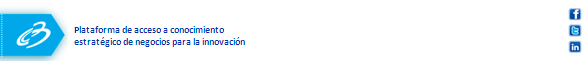 METODOLOGIA: FASE 4
PREMISAS: LOGICA BASICA
Antecedentes
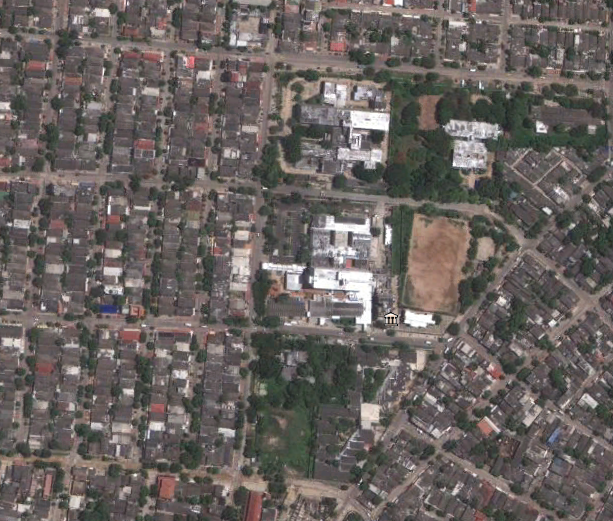 Institución Educativa
Don Bosco
Colegio María Auxiliadora
Colegio Simón Bolívar
Colegio Don Bosco
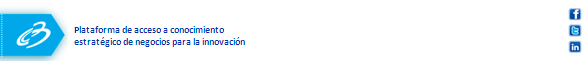 METODOLOGIA: FASE 4
PREMISAS: LOGICA BASICA
Antecedentes
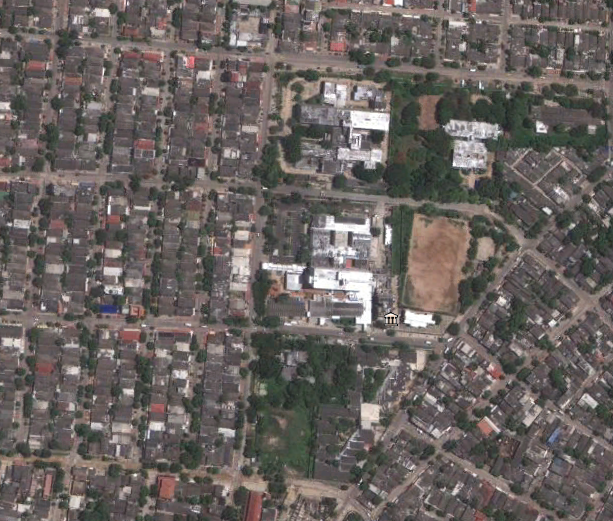 Institución Educativa
Don Bosco
IE. Don Bosco
Sede María Auxiliadora
IE. Don Bosco
Sede Simón Bolívar
IE. Don Bosco
Sede Principal
Establecimientos Principales 3
Establecimientos Secundarios  7
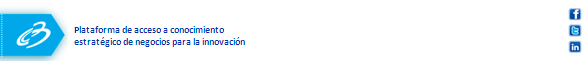 METODOLOGIA: FASE 4
PREMISAS: LOGICA BASICA
Antecedentes
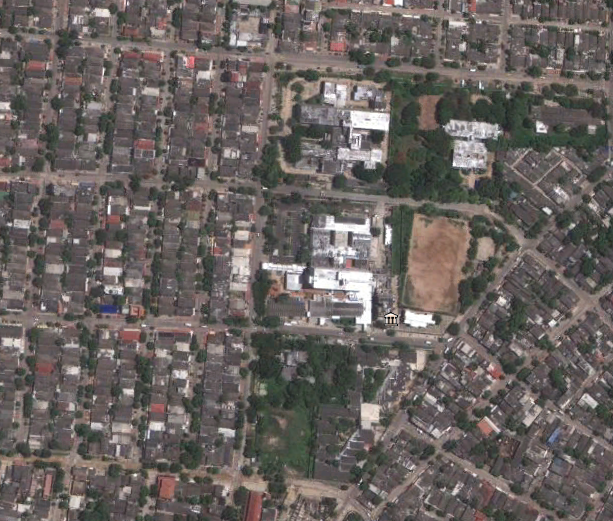 Institución Educativa
Don Bosco
IE. Don Bosco
Sede María Auxiliadora
IE. Don Bosco
Sede Simón Bolívar
IE. Don Bosco
Sede Principal
Establecimientos Principales  3
Establecimientos Secundarios  7
Predios  9
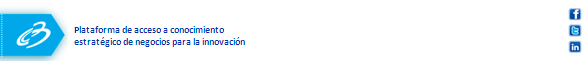 METODOLOGIA: FASE 4
PREMISAS: LOGICA BASICA
Antecedentes
Predio 1
Instituciones  3
Predios  1
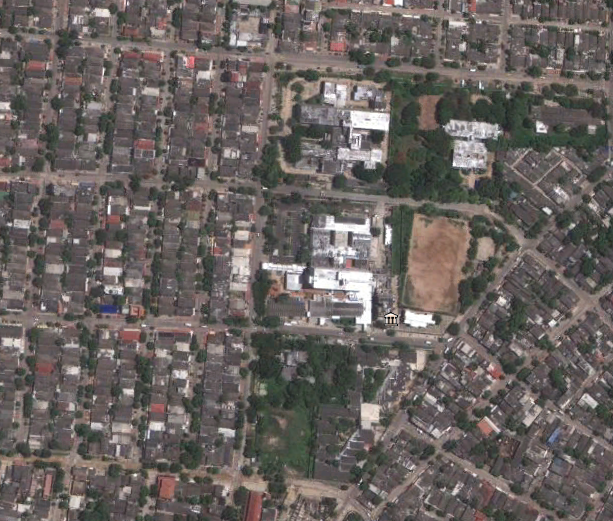 Establecimiento B
Establecimiento A
Mayor Jornada
Corresponde a la máxima ocupación del predio  = 225
Establecimiento C
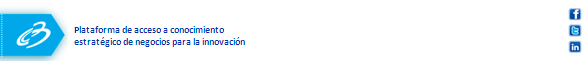 “APRENDIZAJE EN LAS ESCUELAS DEL SIGLO XXI”
1
2
3
Antecedentes
4
Objeto del CIER
5
Cómo determino las intervenciones?
Cómo uso CIER para tomar decisiones de infraestructura educativa?
6
Preguntas
Cómo identifico y evalúo mis necesidades?
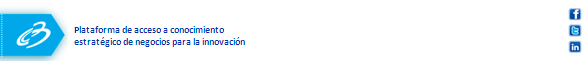 OBJETO DE CIER
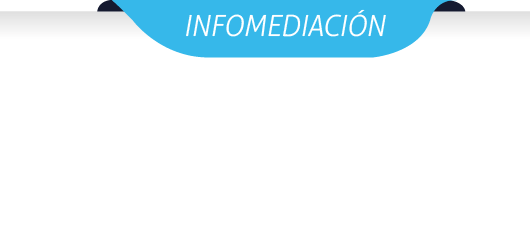 OBJETO CIER
Facilitar la toma de decisiones respecto de la infraestructura escolar, mediante una herramienta confiable para la priorización de los proyectos de construcción escolar y que a la vez permita planificar las próximas inversiones en función de los déficits que se detecten.
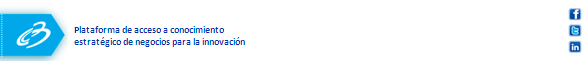 OBJETO DE CIER
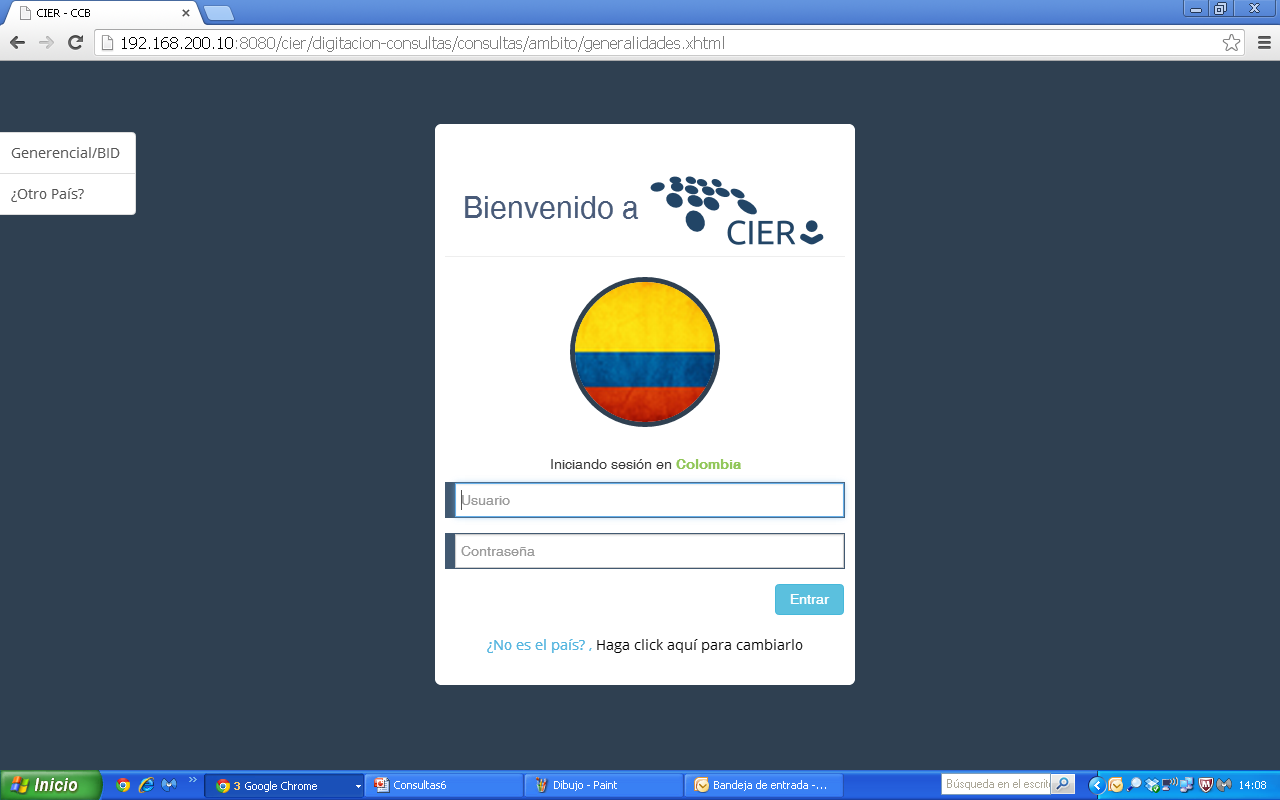 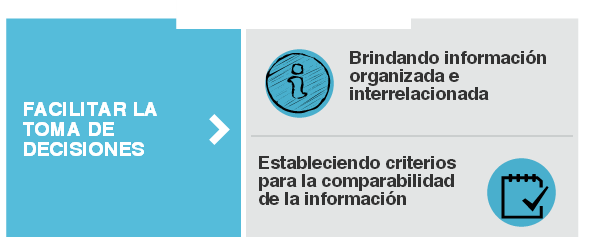 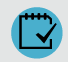 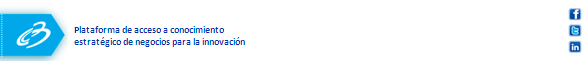 OBJETO DE CIER
Información Organizada
Generalidades
Servicios
 Públicos
Sostenibilidad
Riesgos
Control y Vigilancia
Accesibilidad
Estado de Edificaciones 
y espacios educativos
Oferta
Propiedad
Seguridad
Ambientes
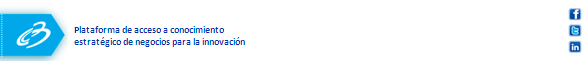 OBJETO DE CIER
Consultas por ámbito
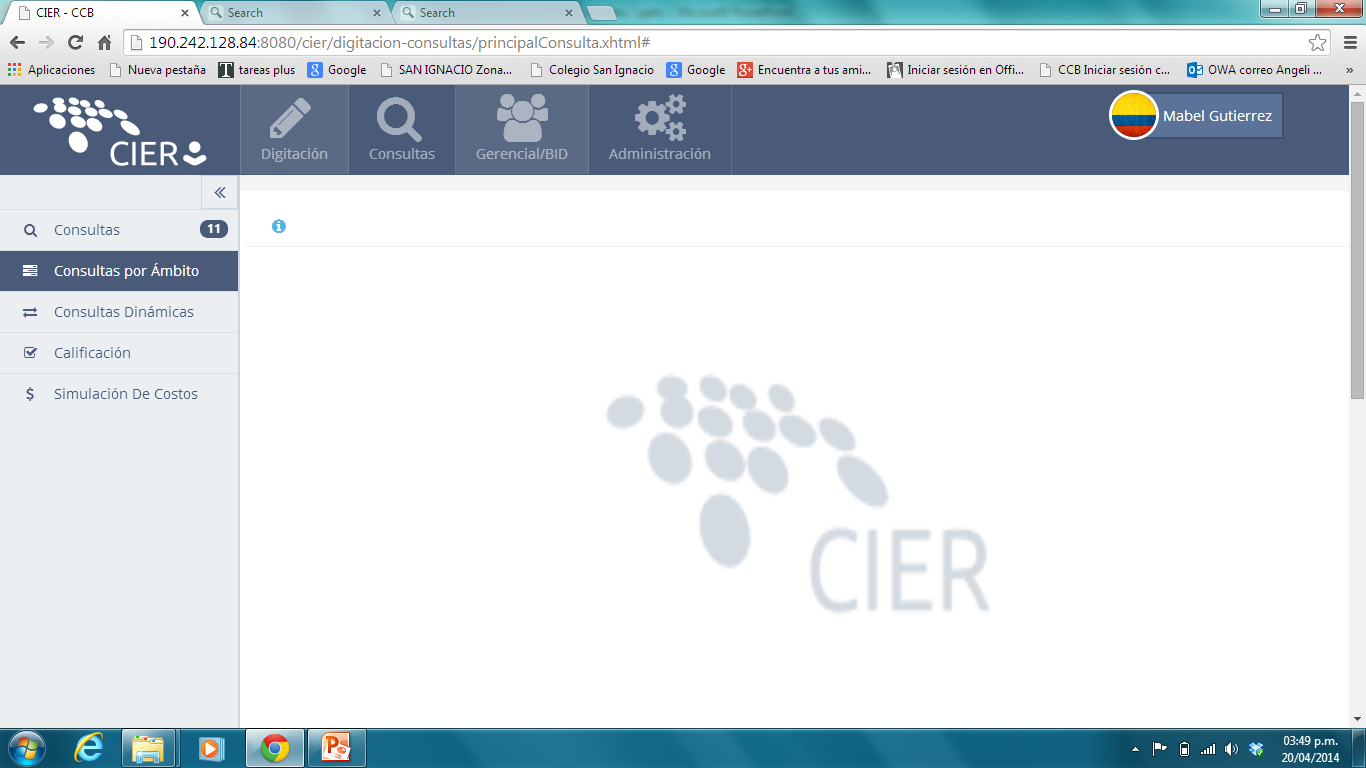 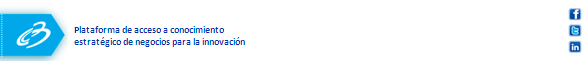 OBJETO DE CIER
Consultas Dinámicas
Servicios
 Públicos
Sostenibilidad
Riesgos
Control y Vigilancia
Accesibilidad
Estado de Edificaciones 
y espacios educativos
Oferta
Propiedad
Seguridad
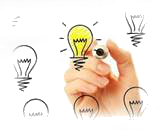 Ambientes
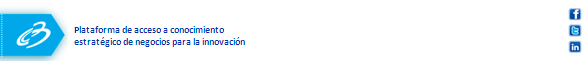 OBJETO DE CIER
Criterios para la comparabilidad
Simulación de Costos
Calificación
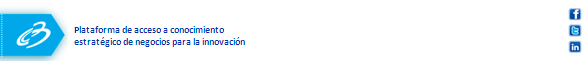 OBJETO DE CIER
OBJETO CIER
Criterios para la comparabilidad
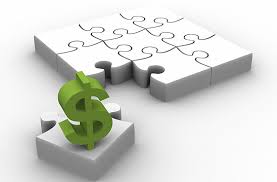 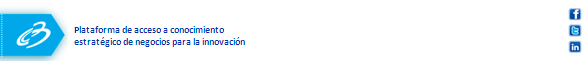 OBJETO DE CIER
Calificación y Simulación
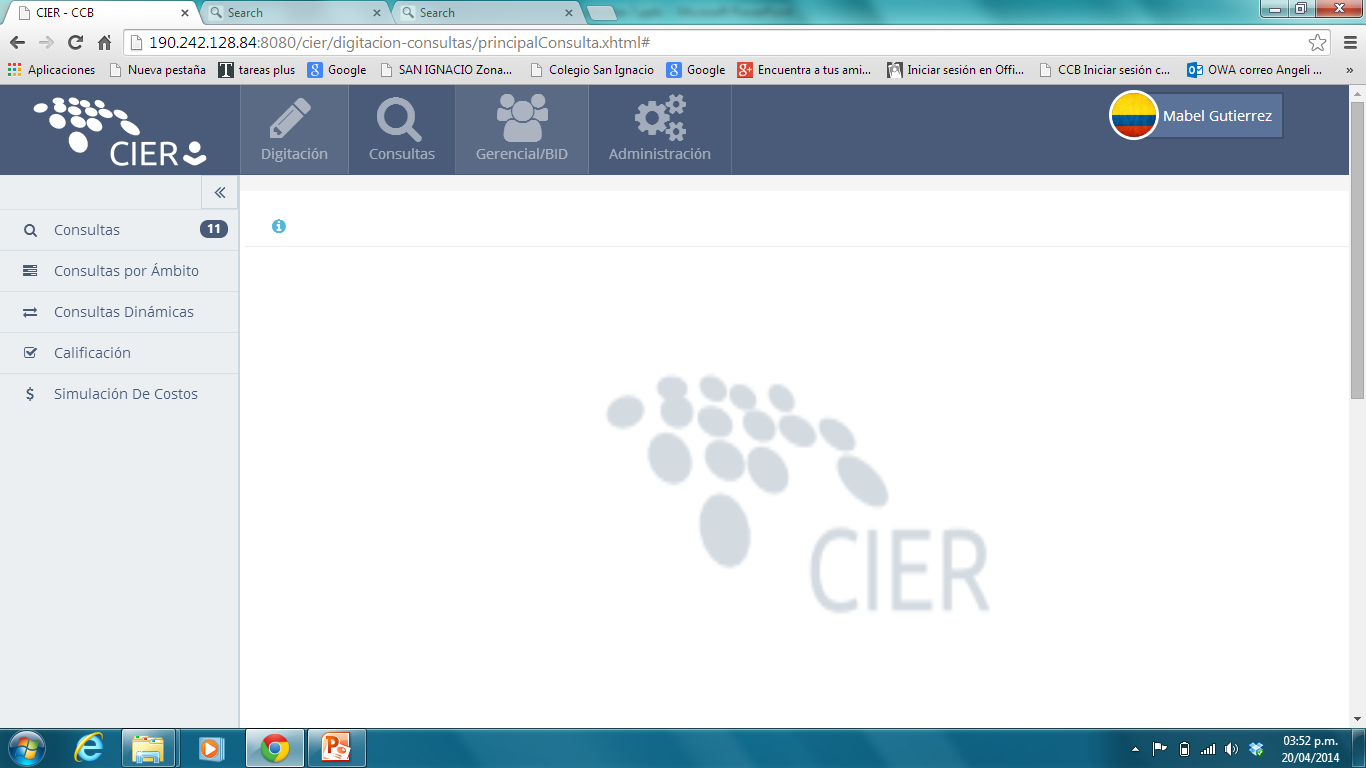 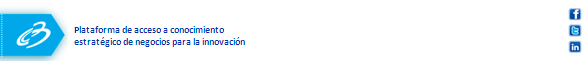 OBJETO DE CIER
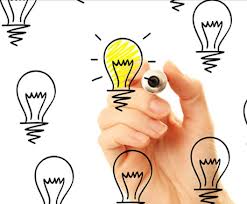 OBJETO CIER
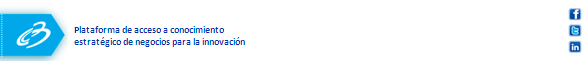 OBJETO DE CIER
Planificar
Priorizar
Objeto CIER
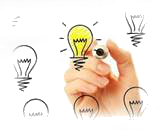 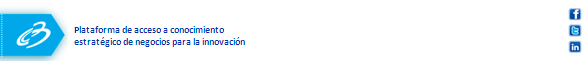 “APRENDIZAJE EN LAS ESCUELAS DEL SIGLO XXI”
1
2
3
Antecedentes
4
Objeto del CIER
5
Cómo determino las intervenciones?
Cómo uso CIER para tomar decisiones de infraestructura educativa?
6
Conclusiones
Cómo identifico y evalúo mis necesidades?
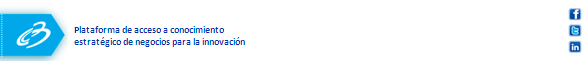 ¿Cómo uso CIER para tomar decisiones de infraestructura educativa?
Cómo uso CIER para tomar decisiones de infraestructura educativa?
¿Existen  establecimientos educativos en mi municipio que presenten problemas de riesgos naturales?
[Speaker Notes: Fórmula Predio o lote:= Con riesgo nat N y condición=1.
Fórmula Predio o lote:= Con riesgo ant N y condición=1.

Fórmula por Establecimiento Educativo:  #lotes por sede (riesgo nat N y condición=1/total lotes EE)
Formula por Municipio =∑ #lotesEE (riesgo nat o ant N y condición=1)/total lotes EE

Fórmula Predio o lote:= Matricula MJ (riesgo nat N y condición=1)
Fórmula por Establecimiento Educativo: ∑ MatriculaMJ sede (riesgo nat N y condición=1/#MatrículaMJ total sedes del EE
Formula por Municipio = ∑ MatriculaMJ EE/  #total EE (riesgo nat N y condición=1)/total EE]
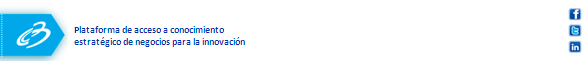 Secretarios de educación
Cómo identifico y evalúo mis necesidades?
RECTORES
RECTORES
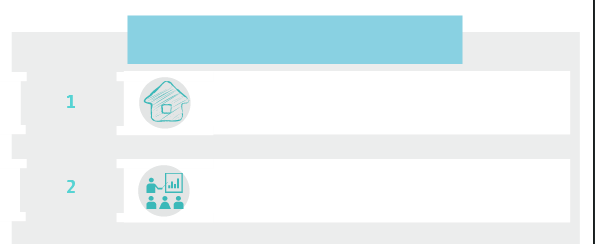 ¿Cuáles son las condiciones de infraestructura de mi colegio?
¿Cuáles intervenciones requiere mi colegio?
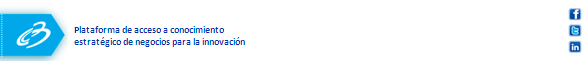 Rectores
Cómo identifico y evalúo mis necesidades?
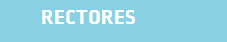 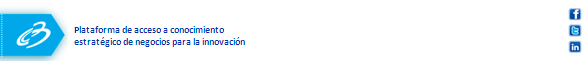 Rectores
Cómo identifico y evalúo mis necesidades?
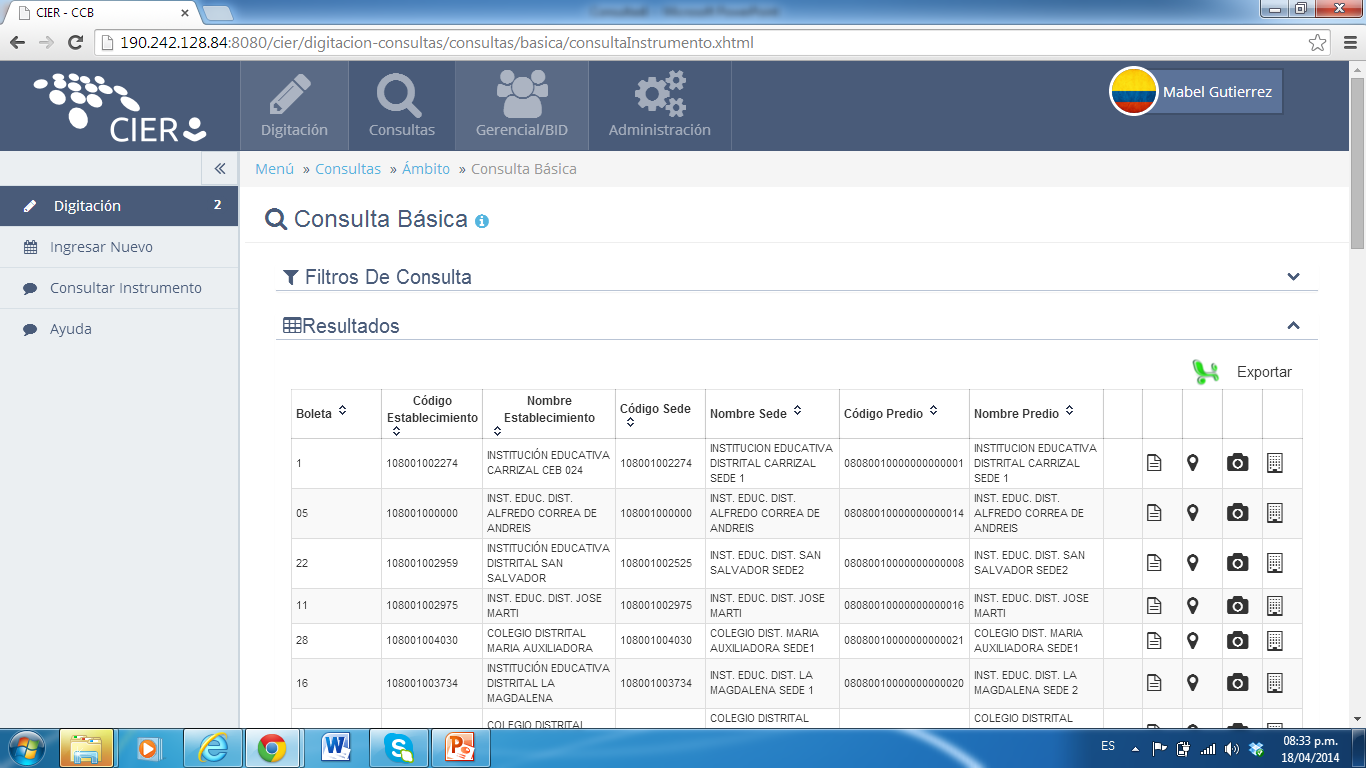 Generar reporte
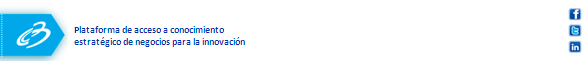 Rectores
Cómo identifico y evalúo mis necesidades?
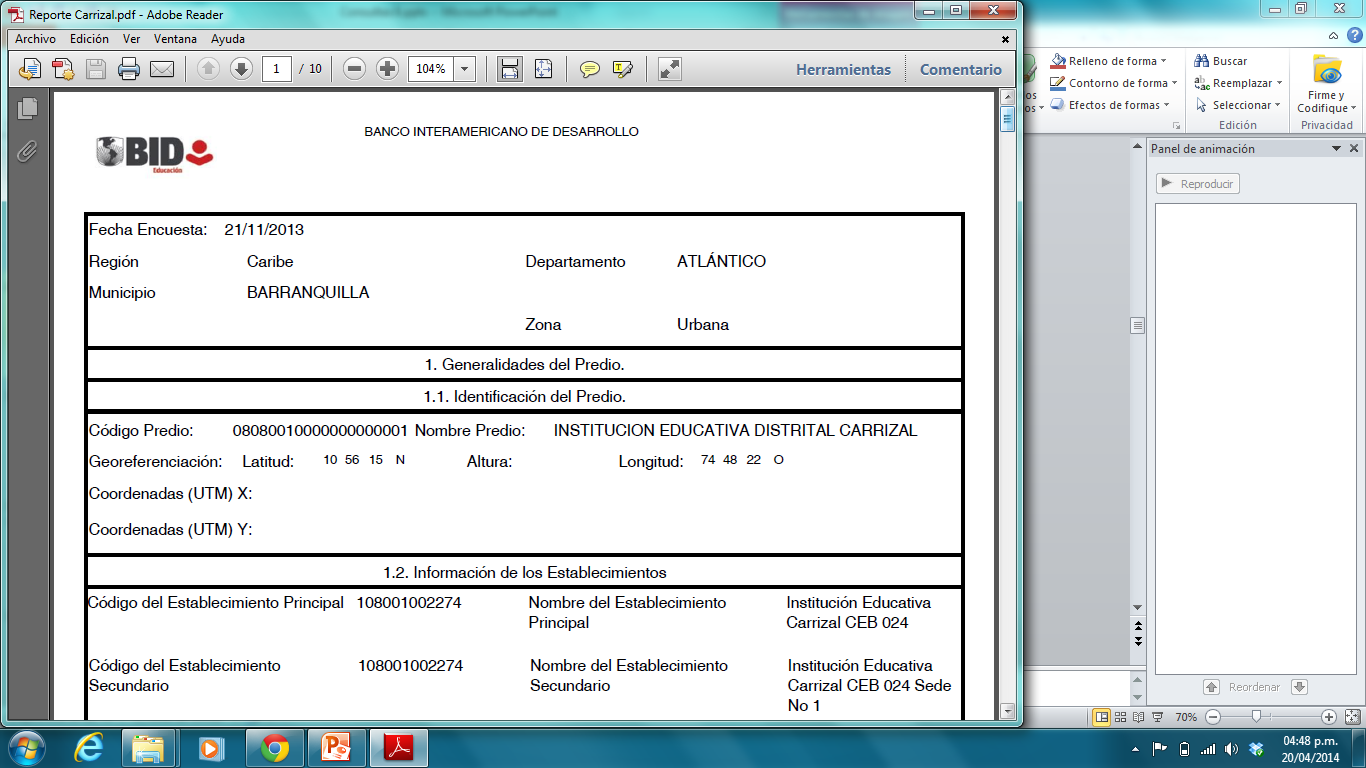 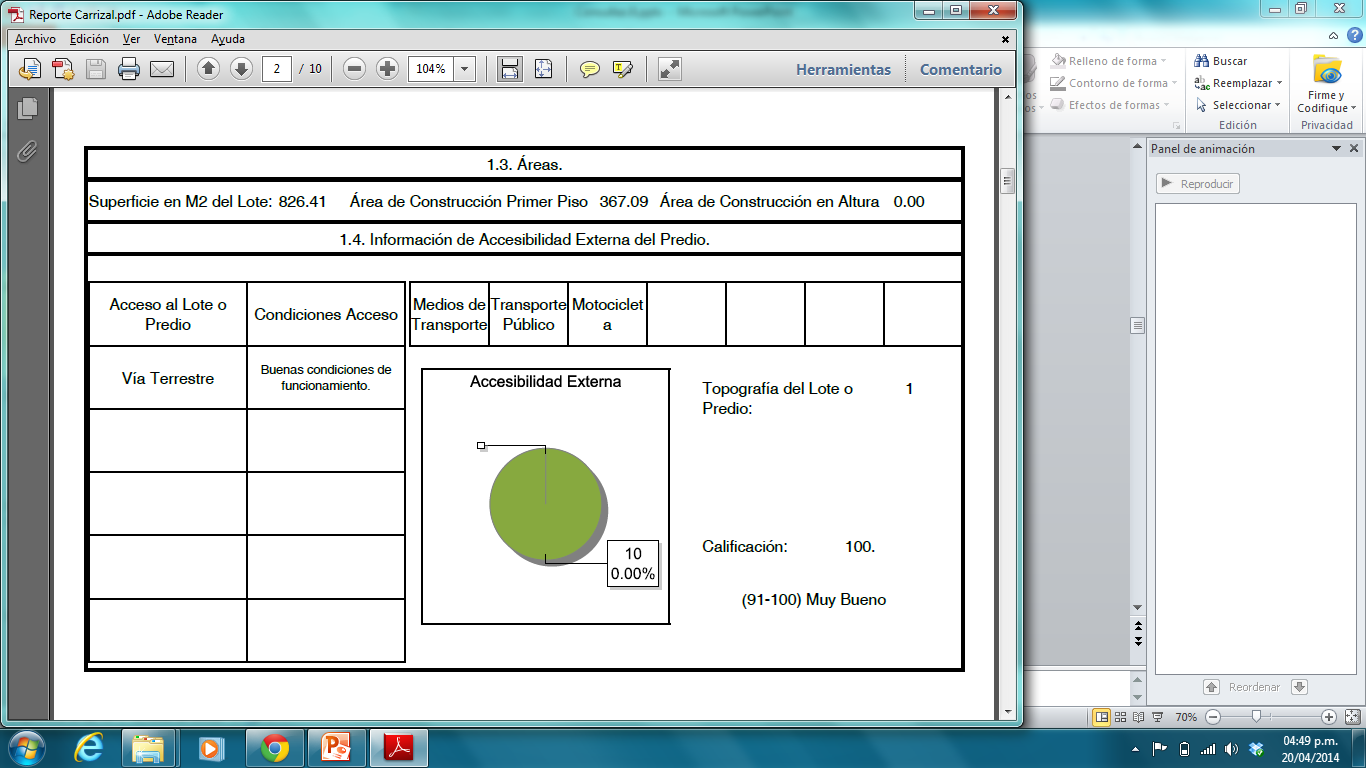 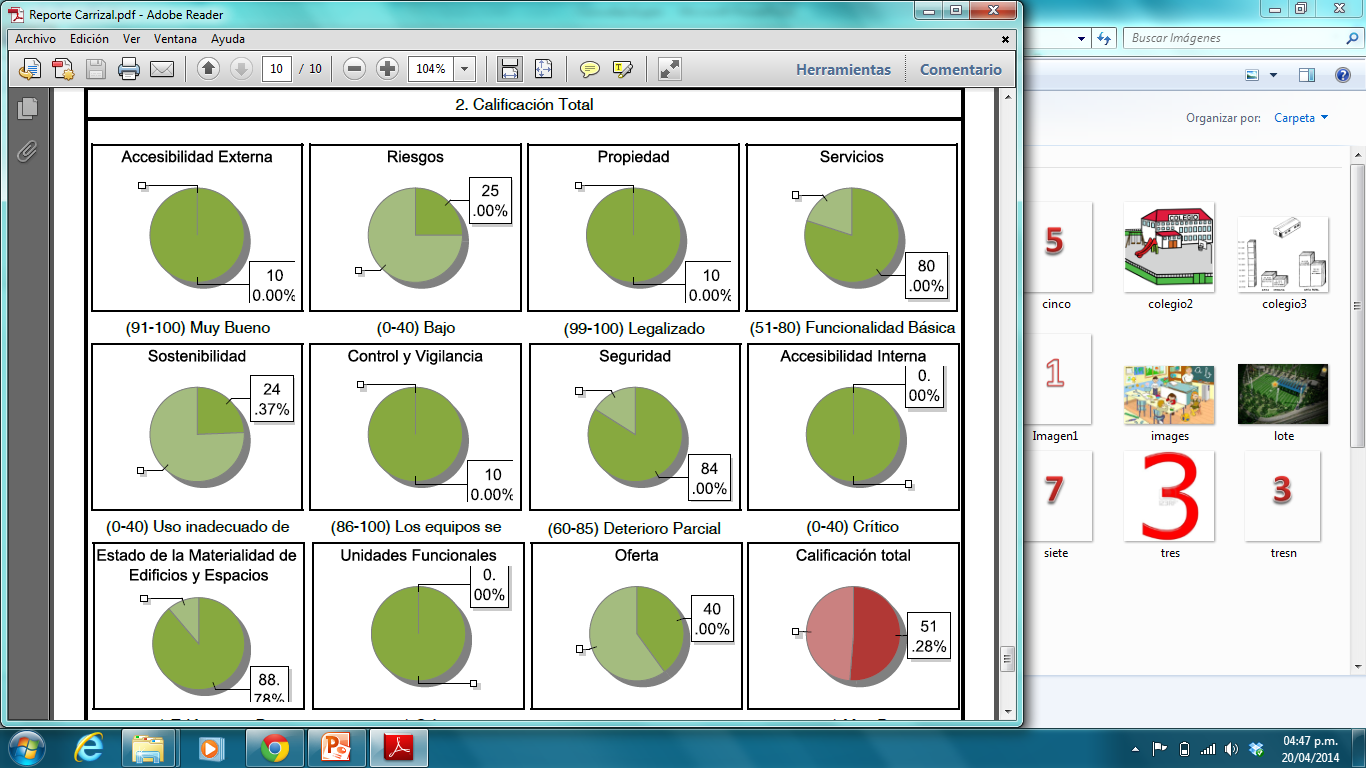 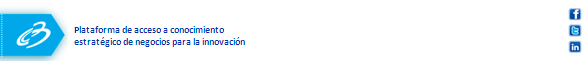 Cómo identifico y evalúo mis necesidades?
Municipio
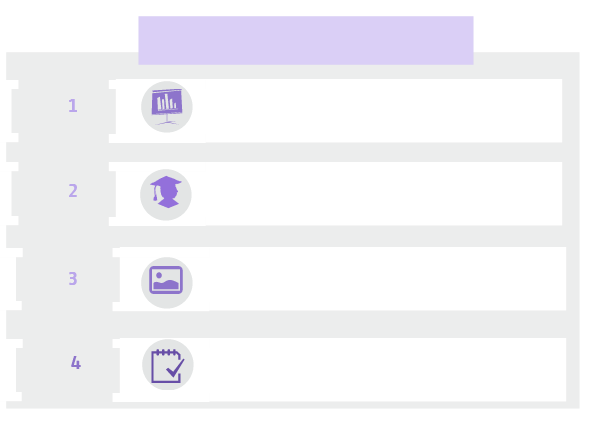 Secretarios de Educación Municipales
¿Cuántos predios educativos hay en cada municipio?
¿Cuántos alumnos estudian en los establecimientos del municipio?
¿Cuántos urbanos y rurales?
¿Cuáles son las intervenciones que requieren los predios de mi municipio?
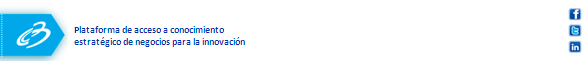 OBJETO DE CIER
Consultas por Ámbito
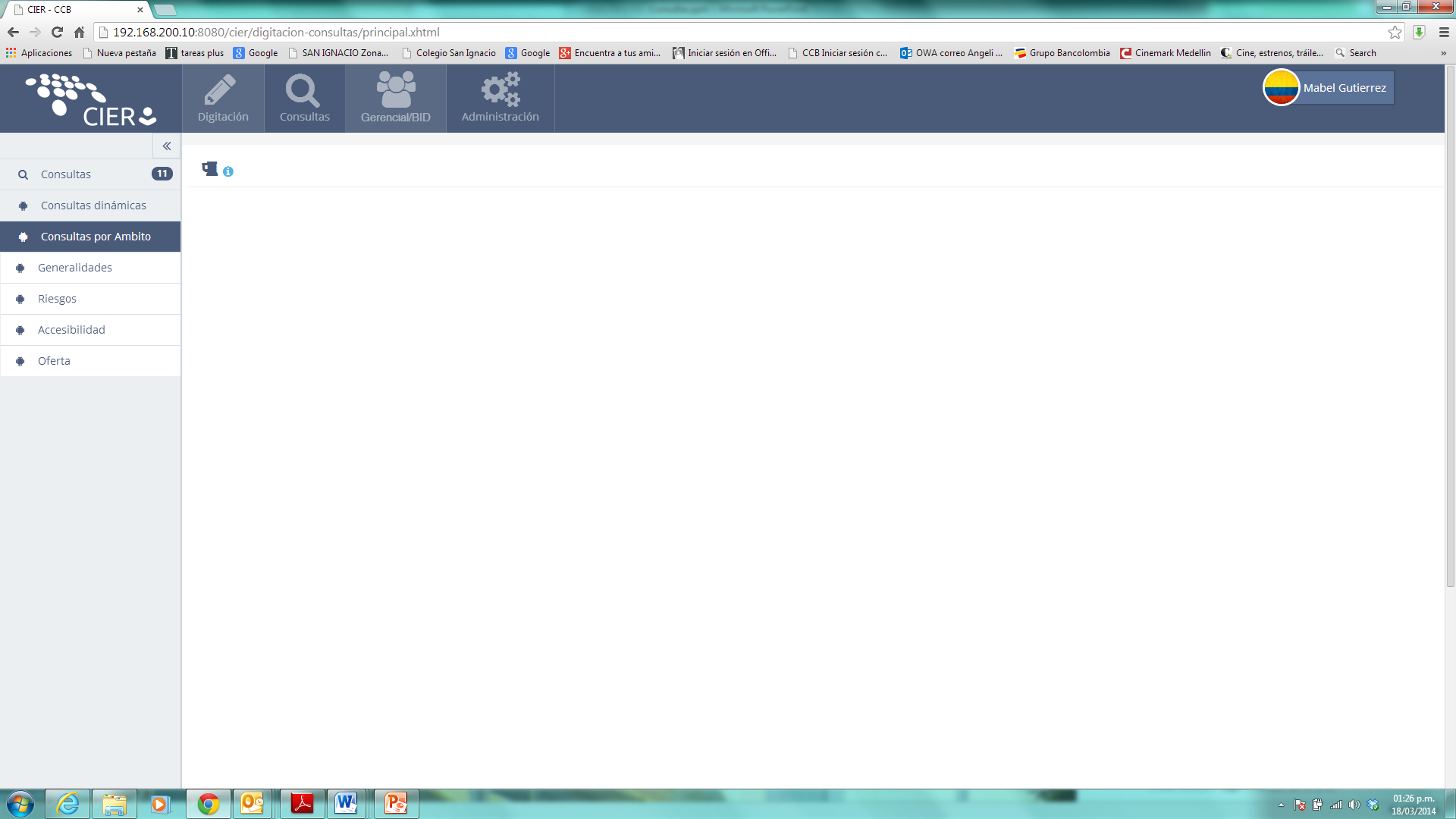 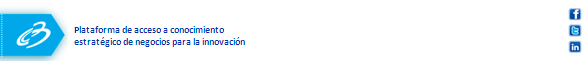 Consulta Ámbito Generalidades
¿Cuántos predios educativos hay en cada municipio? ¿Cuántos alumnos? ¿Cuántos predios urbanos?
Ventana de generalidades para cuantificar
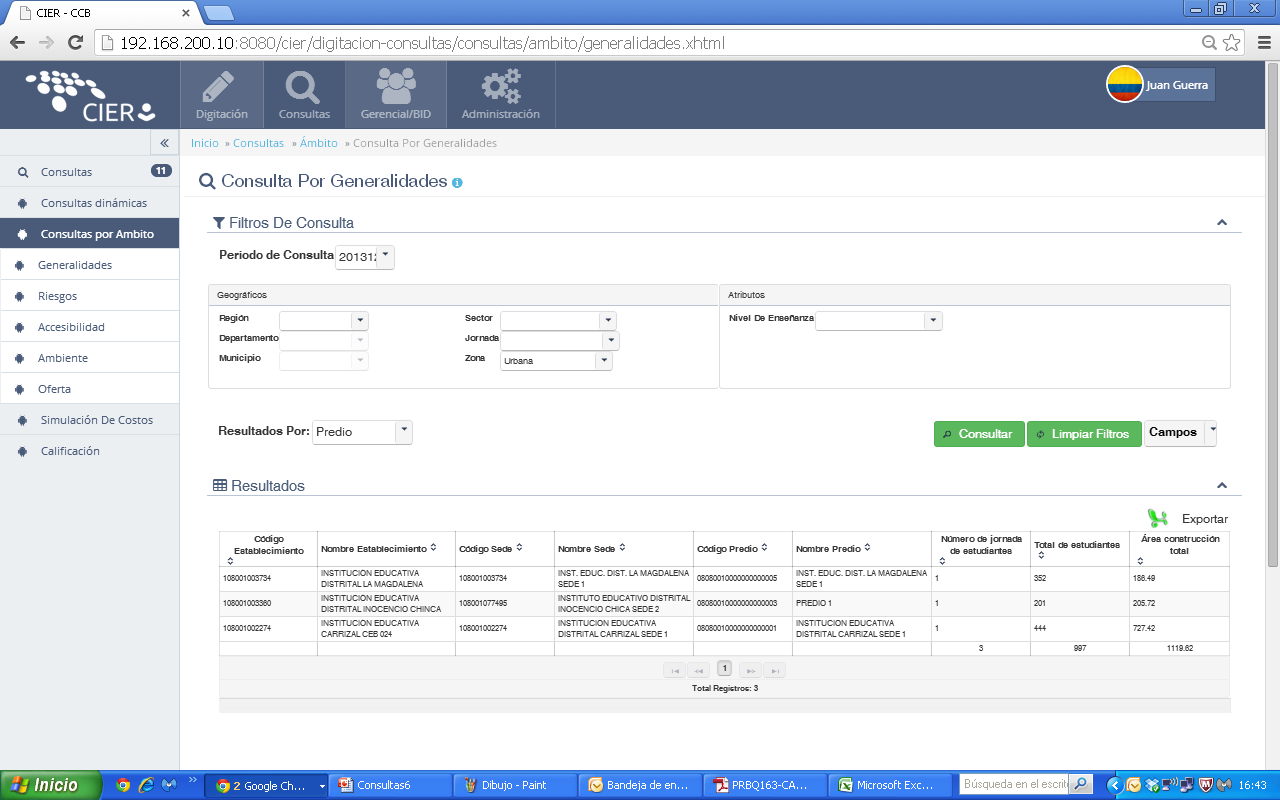 ¿Existen  establecimientos educativos en mi municipio que presenten problemas de riesgos naturales?
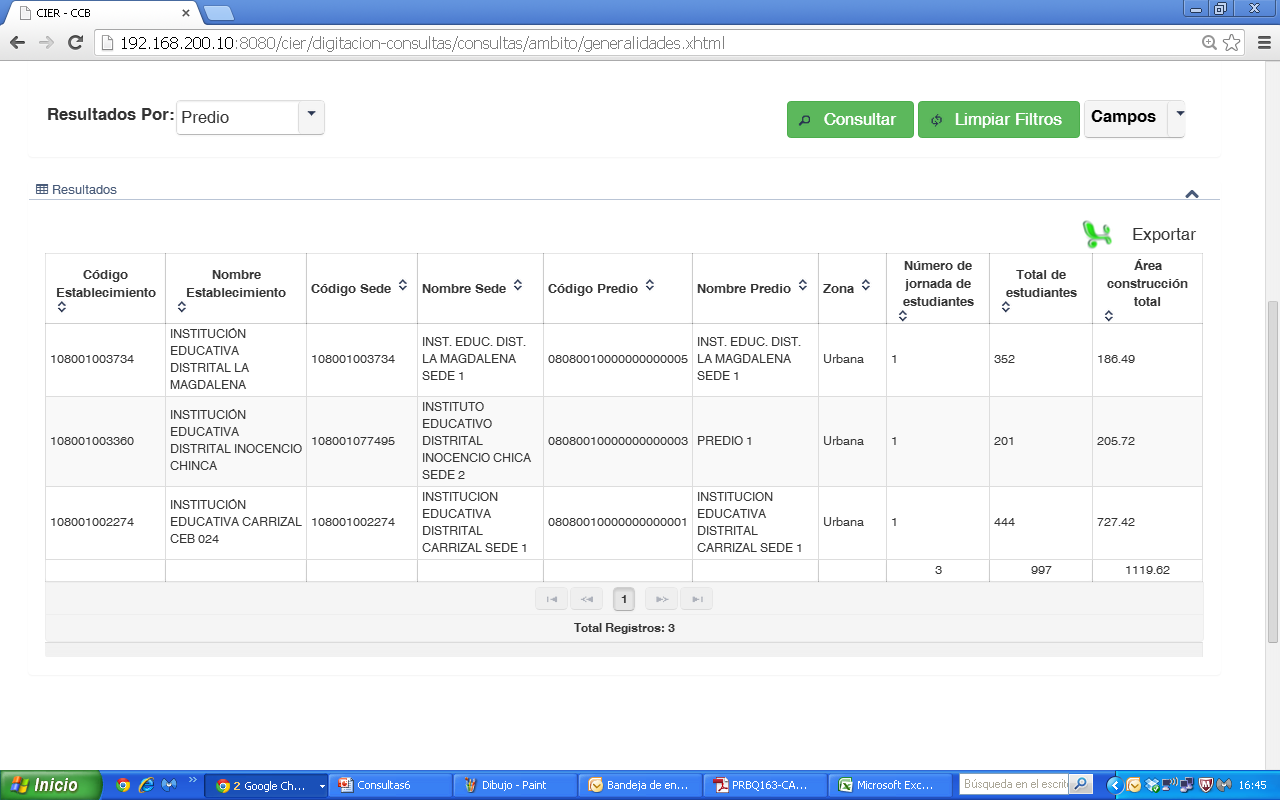 Identifico
Predios 
Urbanos
Total de estudiantes
Área de construcción total
Cuantifico
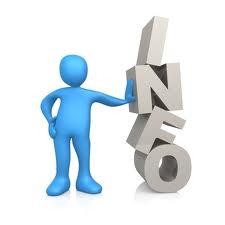 Identifico
Cuantifico
[Speaker Notes: Fórmula Predio o lote:= Con riesgo nat N y condición=1.
Fórmula Predio o lote:= Con riesgo ant N y condición=1.

Fórmula por Establecimiento Educativo:  #lotes por sede (riesgo nat N y condición=1/total lotes EE)
Formula por Municipio =∑ #lotesEE (riesgo nat o ant N y condición=1)/total lotes EE

Fórmula Predio o lote:= Matricula MJ (riesgo nat N y condición=1)
Fórmula por Establecimiento Educativo: ∑ MatriculaMJ sede (riesgo nat N y condición=1/#MatrículaMJ total sedes del EE
Formula por Municipio = ∑ MatriculaMJ EE/  #total EE (riesgo nat N y condición=1)/total EE]
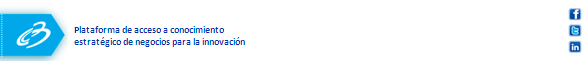 ¿Cuáles son las intervenciones que requieren los predios de mi municipio?
Consultas por  Ámbito
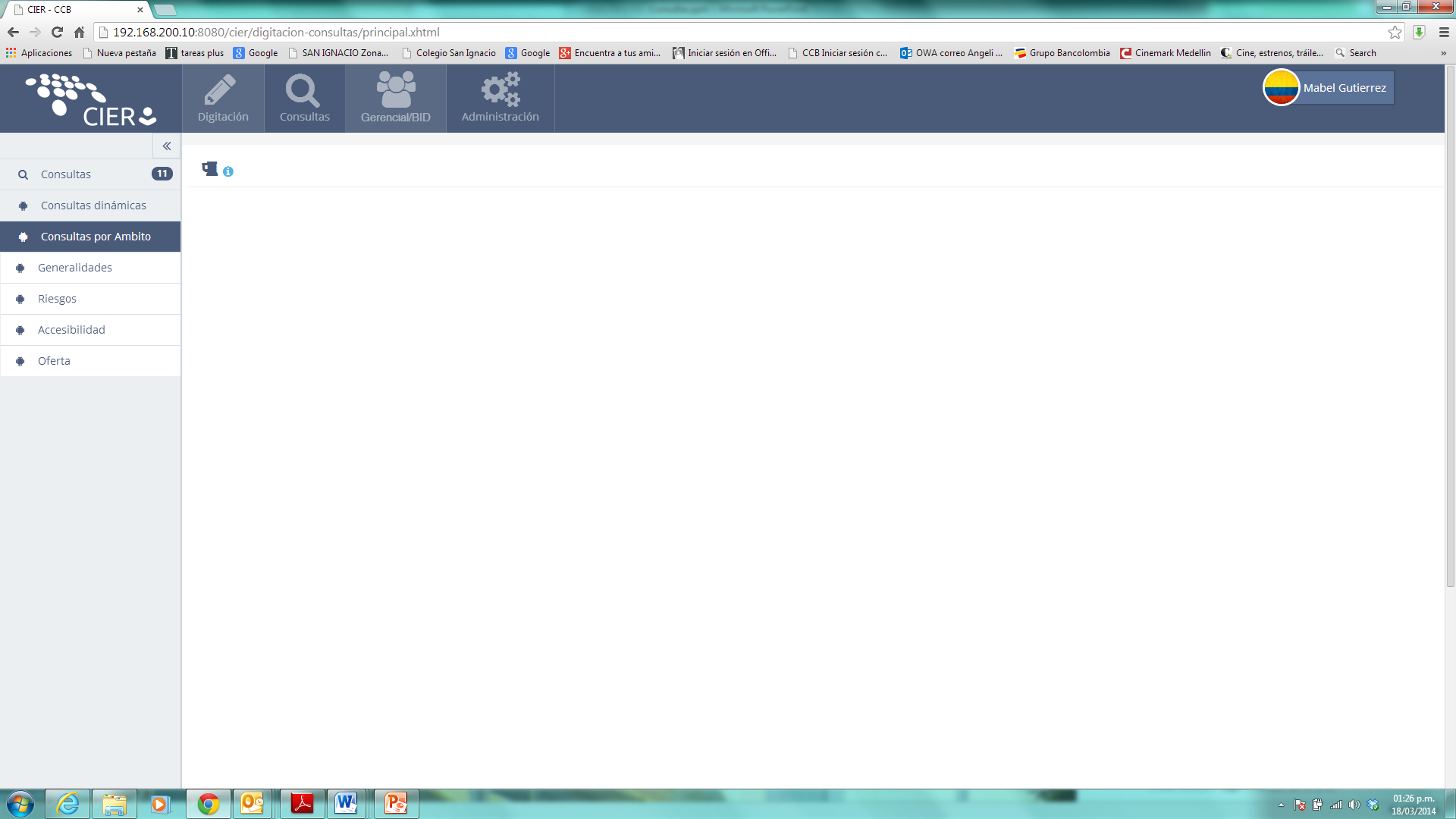 Consultas por Ámbitos
[Speaker Notes: Fórmula Predio o lote:= Con riesgo nat N y condición=1.
Fórmula Predio o lote:= Con riesgo ant N y condición=1.

Fórmula por Establecimiento Educativo:  #lotes por sede (riesgo nat N y condición=1/total lotes EE)
Formula por Municipio =∑ #lotesEE (riesgo nat o ant N y condición=1)/total lotes EE

Fórmula Predio o lote:= Matricula MJ (riesgo nat N y condición=1)
Fórmula por Establecimiento Educativo: ∑ MatriculaMJ sede (riesgo nat N y condición=1/#MatrículaMJ total sedes del EE
Formula por Municipio = ∑ MatriculaMJ EE/  #total EE (riesgo nat N y condición=1)/total EE]
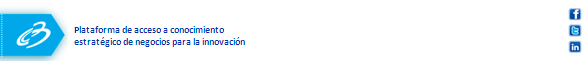 Consulta por Ámbito Accesibilidad
Consulta por Ámbito
Ámbito
¿Existen  establecimientos educativos en mi municipio que presenten problemas de riesgos naturales?
¿Cuáles predios presentan problemas 
de infraestructura en mi municipio?
[Speaker Notes: Fórmula Predio o lote:= Con riesgo nat N y condición=1.
Fórmula Predio o lote:= Con riesgo ant N y condición=1.

Fórmula por Establecimiento Educativo:  #lotes por sede (riesgo nat N y condición=1/total lotes EE)
Formula por Municipio =∑ #lotesEE (riesgo nat o ant N y condición=1)/total lotes EE

Fórmula Predio o lote:= Matricula MJ (riesgo nat N y condición=1)
Fórmula por Establecimiento Educativo: ∑ MatriculaMJ sede (riesgo nat N y condición=1/#MatrículaMJ total sedes del EE
Formula por Municipio = ∑ MatriculaMJ EE/  #total EE (riesgo nat N y condición=1)/total EE]
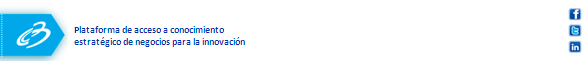 Consulta por Ámbito Riesgos
¿Cuáles y cuántos predios presentan problemas de riesgos en mi municipio?
¿Existen  establecimientos educativos en mi municipio que presenten problemas de riesgos naturales?
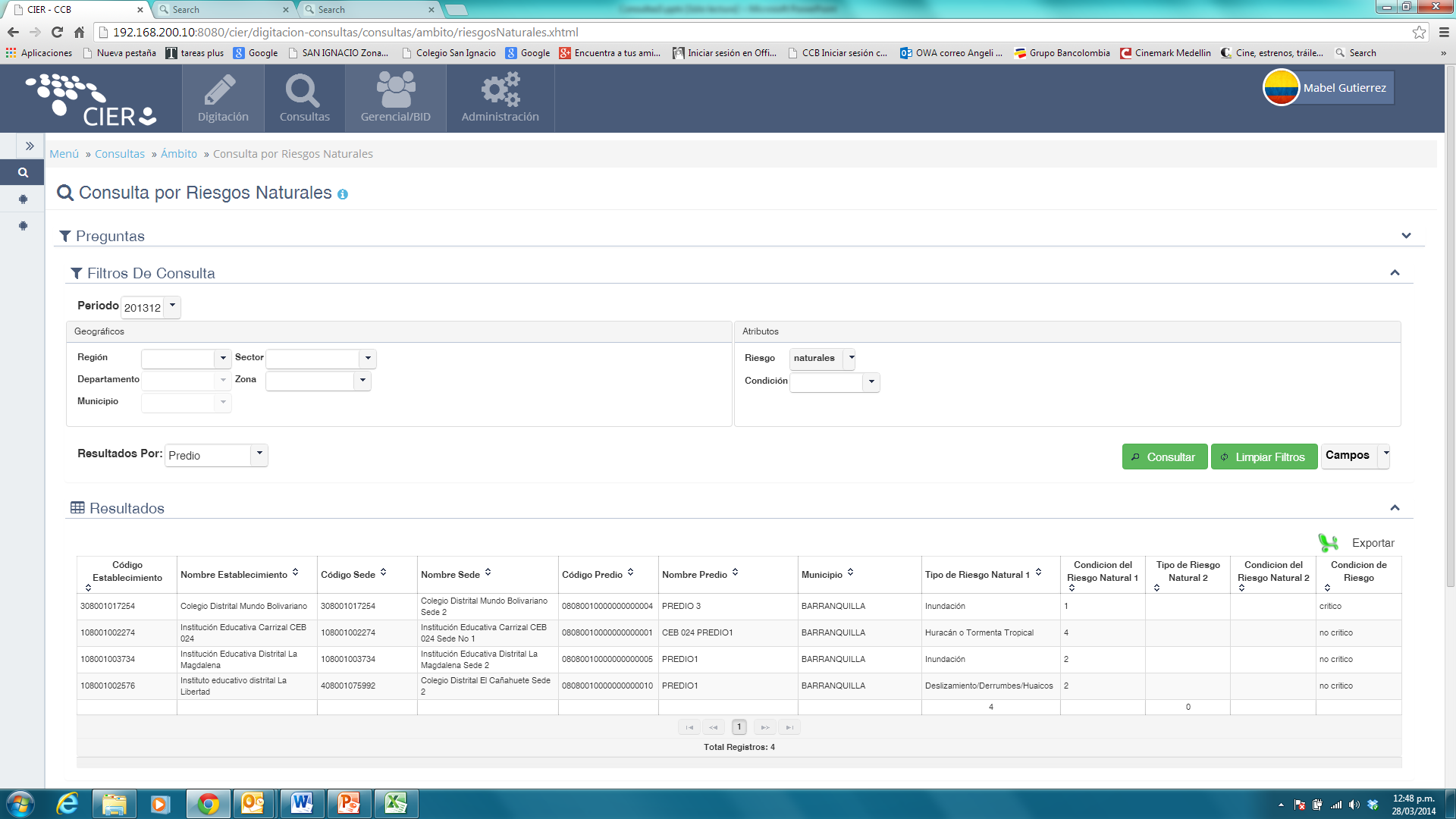 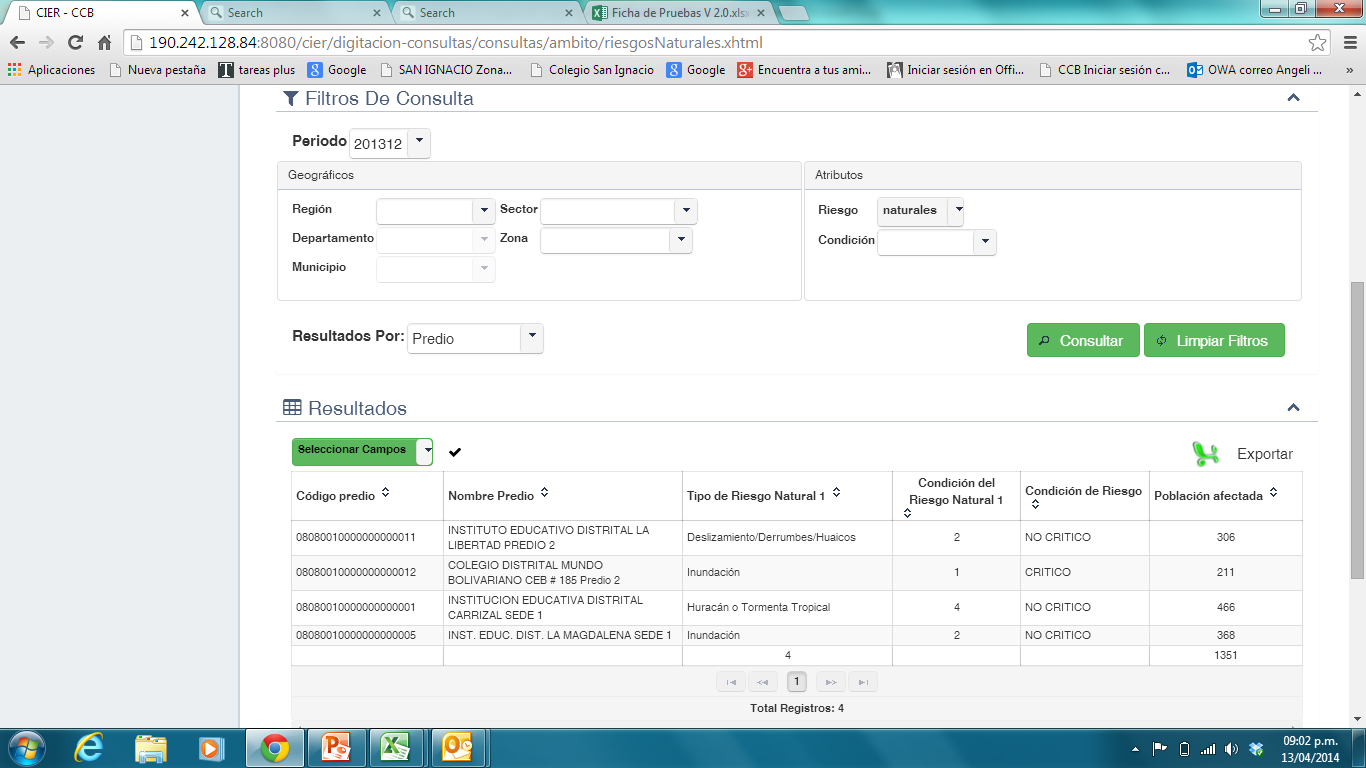 [Speaker Notes: Fórmula Predio o lote:= Con riesgo nat N y condición=1.
Fórmula Predio o lote:= Con riesgo ant N y condición=1.

Fórmula por Establecimiento Educativo:  #lotes por sede (riesgo nat N y condición=1/total lotes EE)
Formula por Municipio =∑ #lotesEE (riesgo nat o ant N y condición=1)/total lotes EE

Fórmula Predio o lote:= Matricula MJ (riesgo nat N y condición=1)
Fórmula por Establecimiento Educativo: ∑ MatriculaMJ sede (riesgo nat N y condición=1/#MatrículaMJ total sedes del EE
Formula por Municipio = ∑ MatriculaMJ EE/  #total EE (riesgo nat N y condición=1)/total EE]
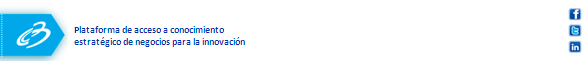 Consulta por Ámbito Oferta Redistribución
¿Cuáles y cuántos predios presentan problemas de riesgos en mi municipio?
¿Cuántos m2 se requieren de área de aula para adecuar los establecimientos educativos a las condiciones estándares?
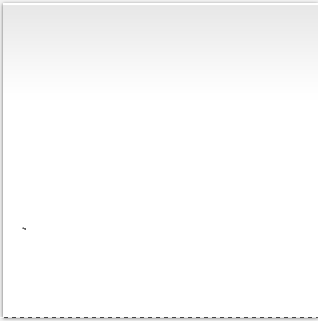 Condición de Riesgo
Determina el nivel de criticidad de riesgo dependiendo del grado de afectación  con que cuente el predio
CONDICIÓN
Consulta por Ámbito de Riesgos Naturales o Antrópicos
Cuenta con algún
 riesgo en condición 1
Crítico
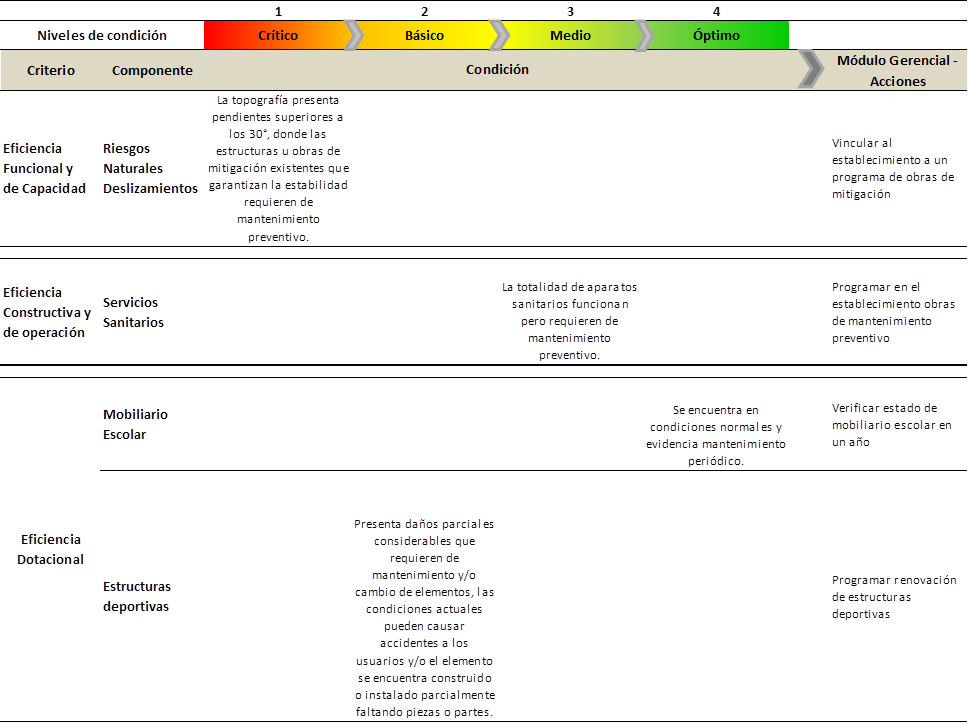 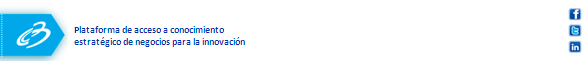 Consulta por Ámbito Riesgos
¿Cuáles y cuántos predios presentan problemas de accesibilidad en mi  municipio?
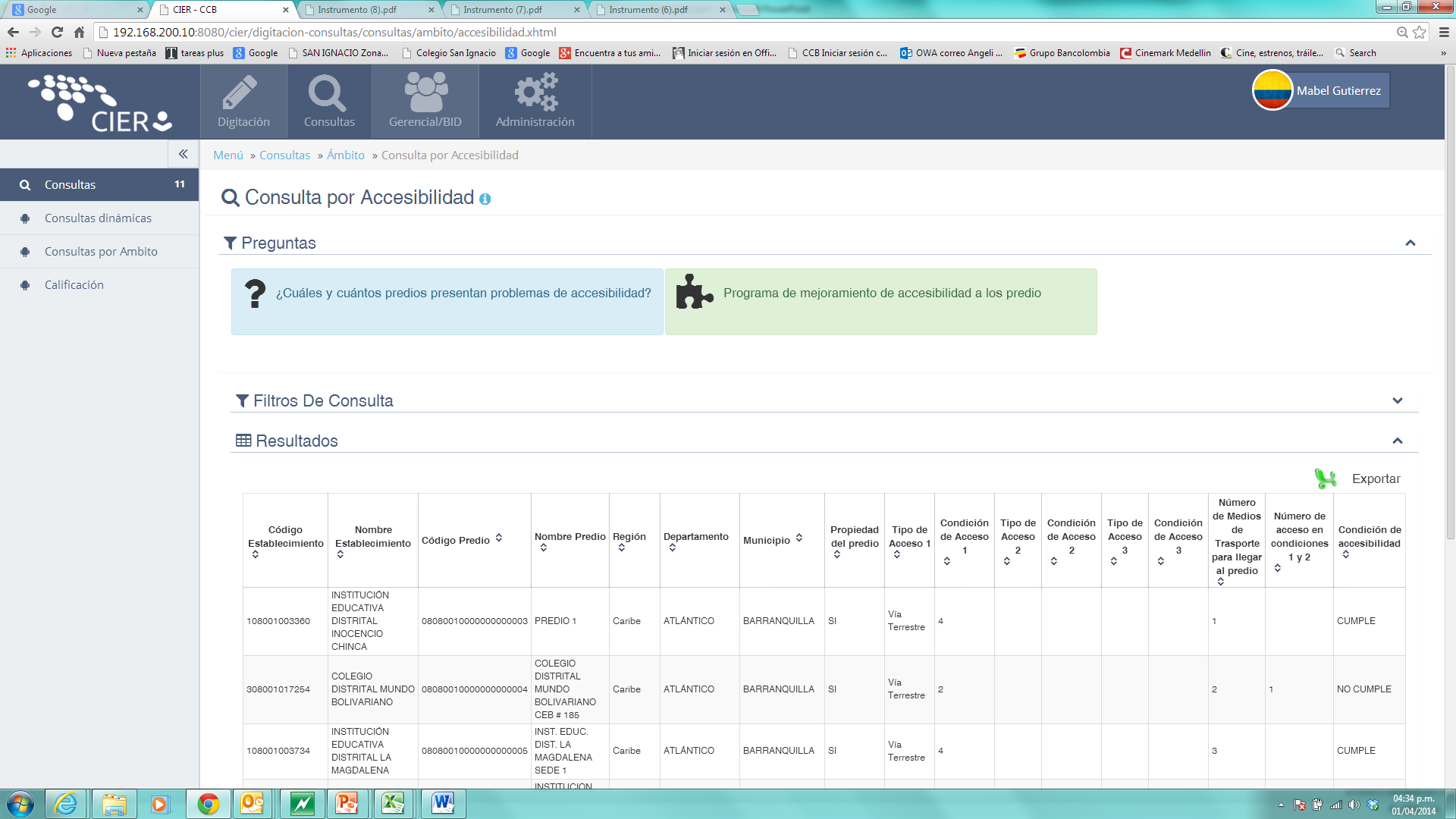 ¿Existen  establecimientos educativos en mi municipio que presenten problemas de riesgos naturales?
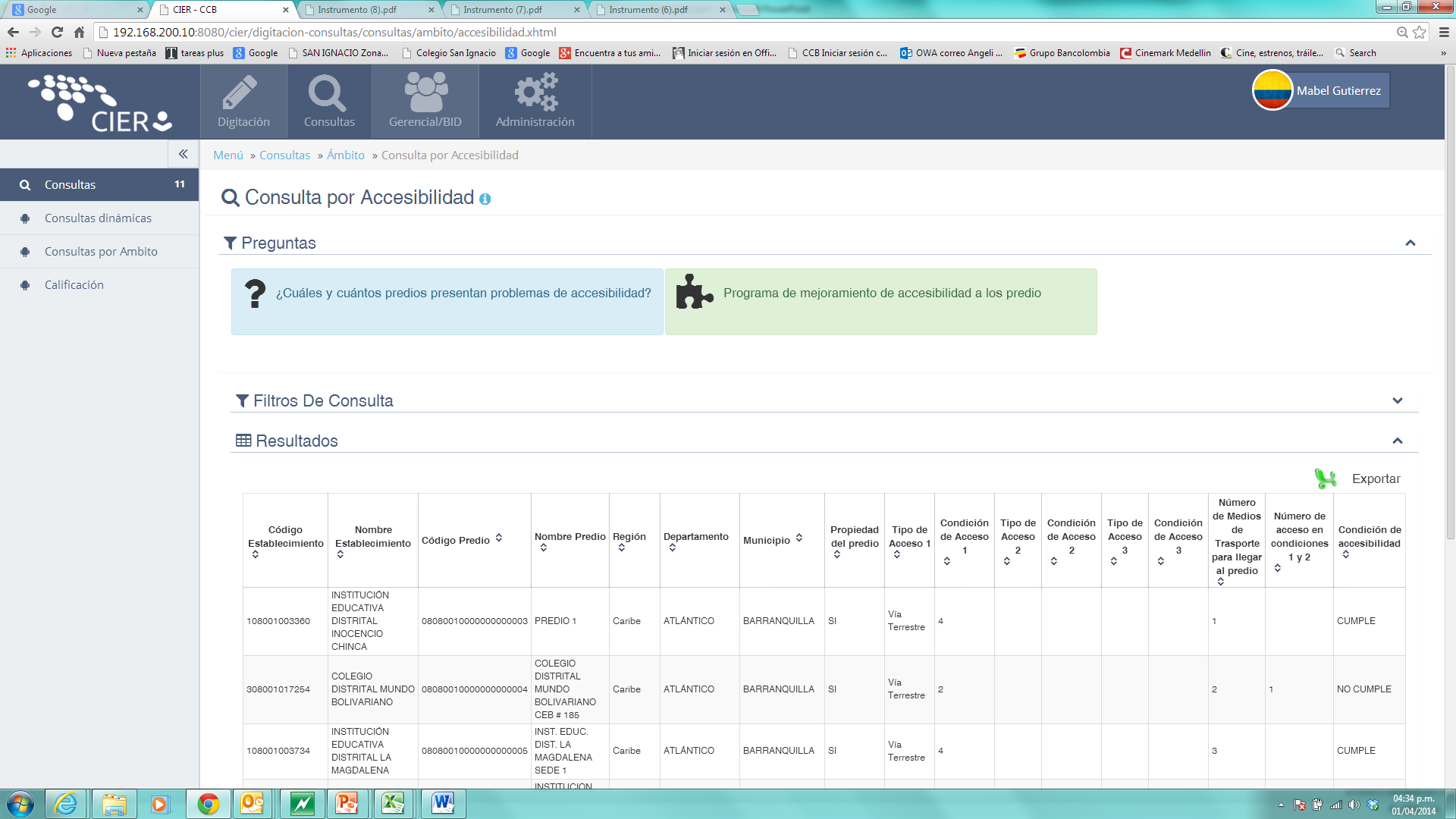 [Speaker Notes: Fórmula Predio o lote:= Con riesgo nat N y condición=1.
Fórmula Predio o lote:= Con riesgo ant N y condición=1.

Fórmula por Establecimiento Educativo:  #lotes por sede (riesgo nat N y condición=1/total lotes EE)
Formula por Municipio =∑ #lotesEE (riesgo nat o ant N y condición=1)/total lotes EE

Fórmula Predio o lote:= Matricula MJ (riesgo nat N y condición=1)
Fórmula por Establecimiento Educativo: ∑ MatriculaMJ sede (riesgo nat N y condición=1/#MatrículaMJ total sedes del EE
Formula por Municipio = ∑ MatriculaMJ EE/  #total EE (riesgo nat N y condición=1)/total EE]
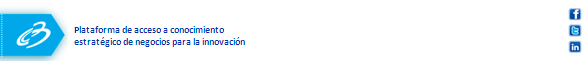 Consulta por Ámbito Riesgos
¿Cuáles y cuántos predios presentan problemas de accesibilidad en mi municipio?
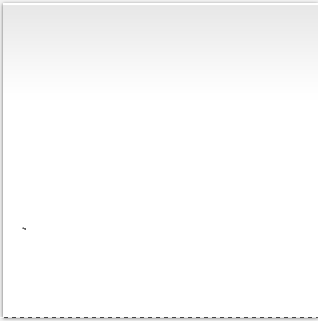 Condición de Accesibilidad
Evalúa los accesos al Predio.
CONDICIÓN
Condición
Cuenta con un acceso en condiciones 3 o 4.
Cumple
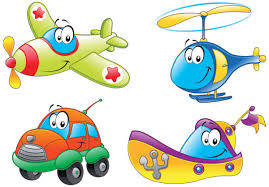 Consulta por Ámbito Accesibilidad
CONDICIÓN
No cuenta con accesos en condiciones 3 o 4.
No Cumple
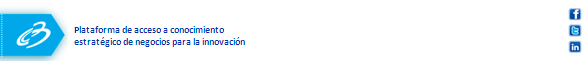 Consulta por Ámbito Riesgos
¿Cuáles y cuántos predios presentan insuficiente áreas de aula en mi municipio?
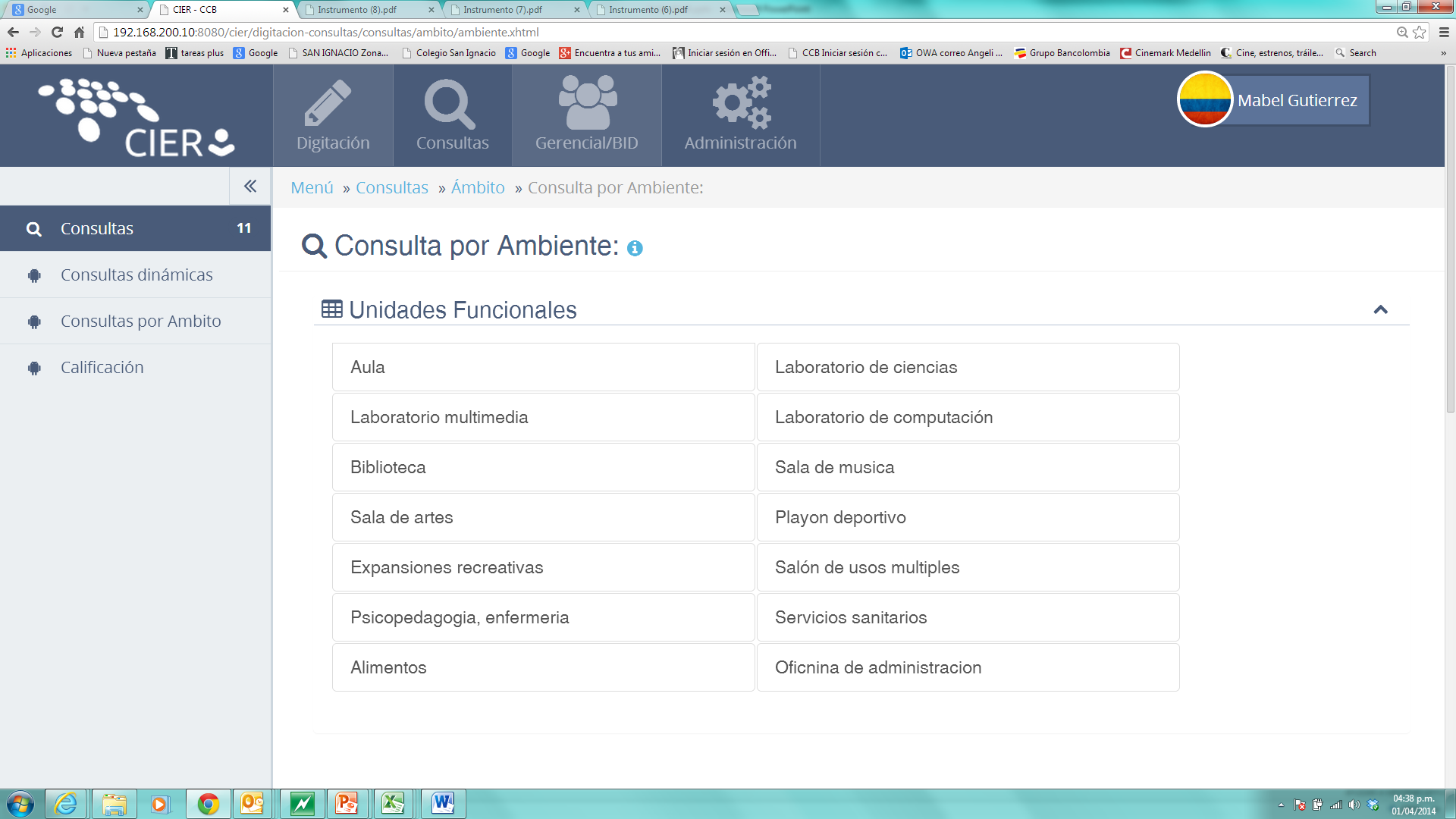 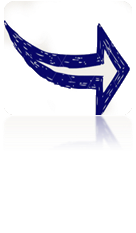 Aula
[Speaker Notes: Fórmula Predio o lote:= Con riesgo nat N y condición=1.
Fórmula Predio o lote:= Con riesgo ant N y condición=1.

Fórmula por Establecimiento Educativo:  #lotes por sede (riesgo nat N y condición=1/total lotes EE)
Formula por Municipio =∑ #lotesEE (riesgo nat o ant N y condición=1)/total lotes EE

Fórmula Predio o lote:= Matricula MJ (riesgo nat N y condición=1)
Fórmula por Establecimiento Educativo: ∑ MatriculaMJ sede (riesgo nat N y condición=1/#MatrículaMJ total sedes del EE
Formula por Municipio = ∑ MatriculaMJ EE/  #total EE (riesgo nat N y condición=1)/total EE]
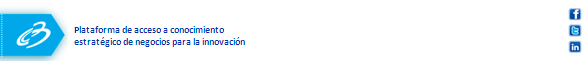 Consulta por Ámbito Riesgos
¿Cuáles y cuántos predios presentan insuficiente áreas de aula en mi municipio?
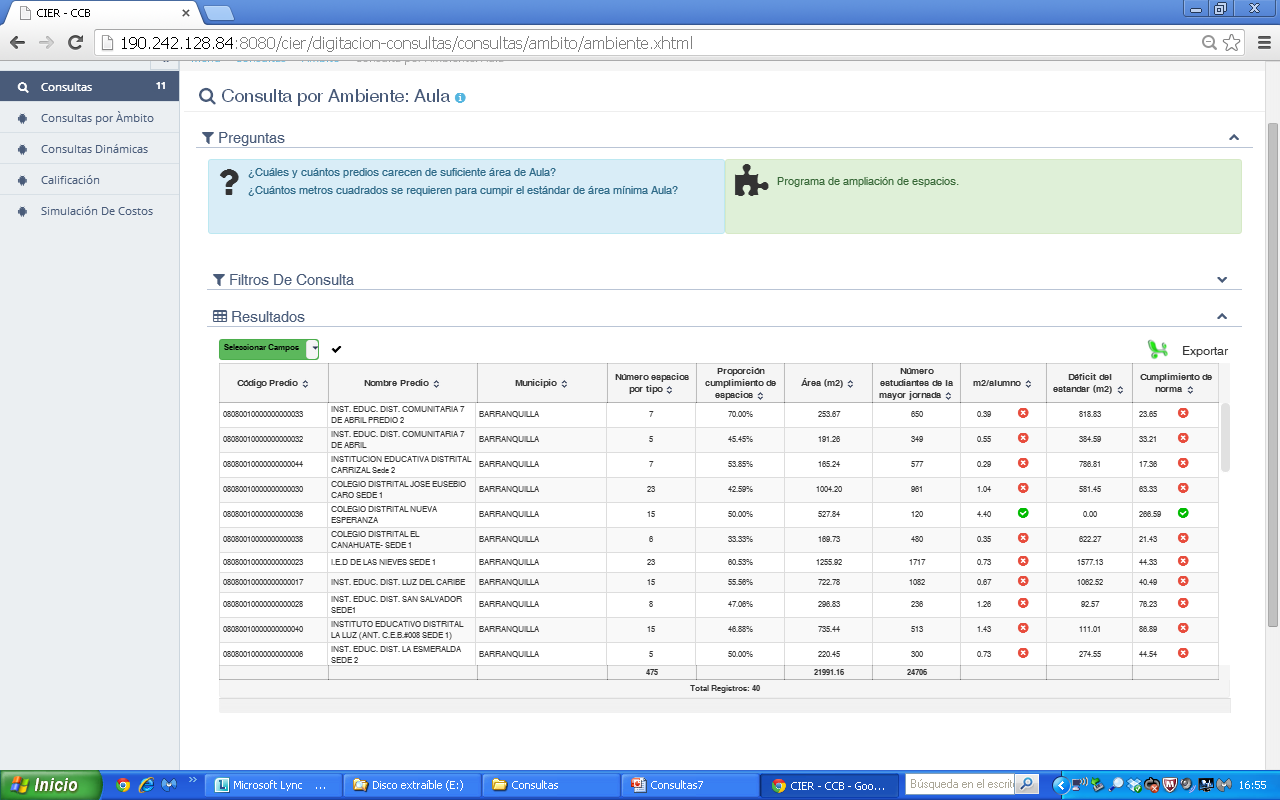 ¿Existen  establecimientos educativos en mi municipio que presenten problemas de riesgos naturales?
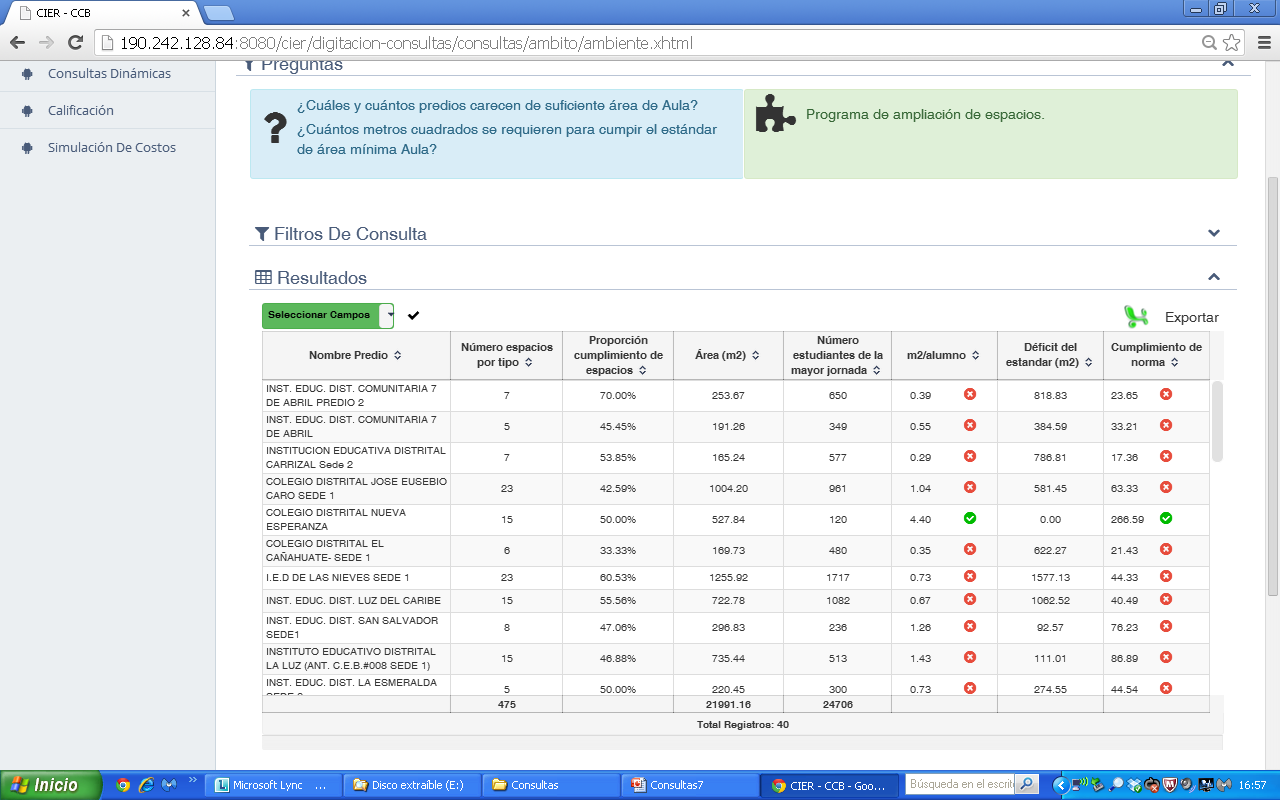 [Speaker Notes: Fórmula Predio o lote:= Con riesgo nat N y condición=1.
Fórmula Predio o lote:= Con riesgo ant N y condición=1.

Fórmula por Establecimiento Educativo:  #lotes por sede (riesgo nat N y condición=1/total lotes EE)
Formula por Municipio =∑ #lotesEE (riesgo nat o ant N y condición=1)/total lotes EE

Fórmula Predio o lote:= Matricula MJ (riesgo nat N y condición=1)
Fórmula por Establecimiento Educativo: ∑ MatriculaMJ sede (riesgo nat N y condición=1/#MatrículaMJ total sedes del EE
Formula por Municipio = ∑ MatriculaMJ EE/  #total EE (riesgo nat N y condición=1)/total EE]
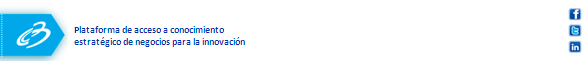 Consulta por Ámbito Riesgos
¿Cuánta área de aula se requiere para adecuar Comunitaria 7 de Abril Predio 2 a las condiciones estándares?
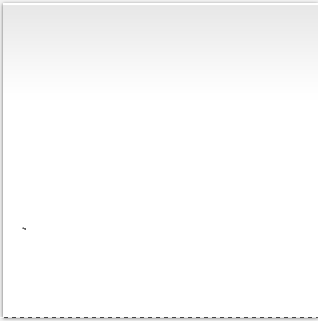 Norma de Cumplimiento
Indica la cantidad de m2 mínimo requeridos de aula por cada estudiante.
I.ED. Comunitaria 7 de Abril Predio 2: Aula
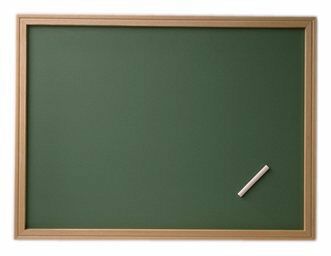 Déficit del Estándar
No cumple
m²/alumno
Consulta por Ámbito Ambientes
818 m² Aula
0.39
Estándar
1,65
El I.E.D La Magdalena no cumple con el estándar de metro cuadrado por alumno, se requieren 818 metros cuadrados de aula para la población que atiende.
[Speaker Notes: Fórmula Predio o lote:= Con riesgo nat N y condición=1.
Fórmula Predio o lote:= Con riesgo ant N y condición=1.

Fórmula por Establecimiento Educativo:  #lotes por sede (riesgo nat N y condición=1/total lotes EE)
Formula por Municipio =∑ #lotesEE (riesgo nat o ant N y condición=1)/total lotes EE

Fórmula Predio o lote:= Matricula MJ (riesgo nat N y condición=1)
Fórmula por Establecimiento Educativo: ∑ MatriculaMJ sede (riesgo nat N y condición=1/#MatrículaMJ total sedes del EE
Formula por Municipio = ∑ MatriculaMJ EE/  #total EE (riesgo nat N y condición=1)/total EE]
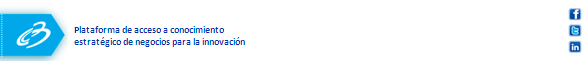 Consulta por Ámbito Riesgos
¿Cuáles y cuántos predios carecen de bibliotecas en mi municipio?
¿Existen  establecimientos educativos en mi municipio que presenten problemas de riesgos naturales?
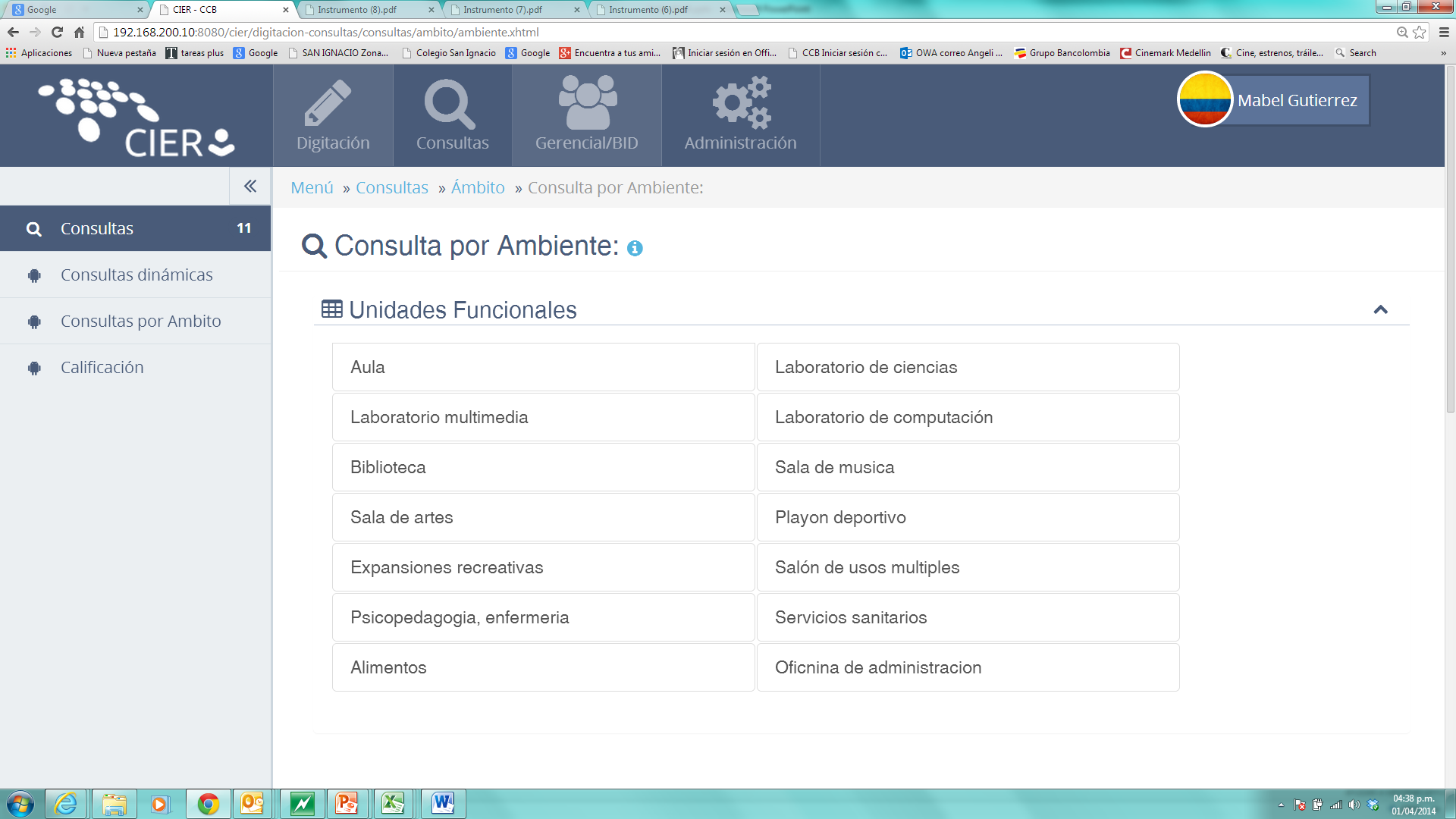 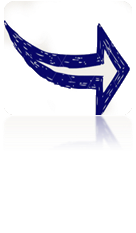 [Speaker Notes: Fórmula Predio o lote:= Con riesgo nat N y condición=1.
Fórmula Predio o lote:= Con riesgo ant N y condición=1.

Fórmula por Establecimiento Educativo:  #lotes por sede (riesgo nat N y condición=1/total lotes EE)
Formula por Municipio =∑ #lotesEE (riesgo nat o ant N y condición=1)/total lotes EE

Fórmula Predio o lote:= Matricula MJ (riesgo nat N y condición=1)
Fórmula por Establecimiento Educativo: ∑ MatriculaMJ sede (riesgo nat N y condición=1/#MatrículaMJ total sedes del EE
Formula por Municipio = ∑ MatriculaMJ EE/  #total EE (riesgo nat N y condición=1)/total EE]
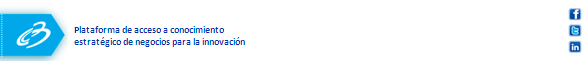 Consulta por Ámbito Riesgos
¿Cuáles y cuántos predios carecen de bibliotecas en mi municipio?
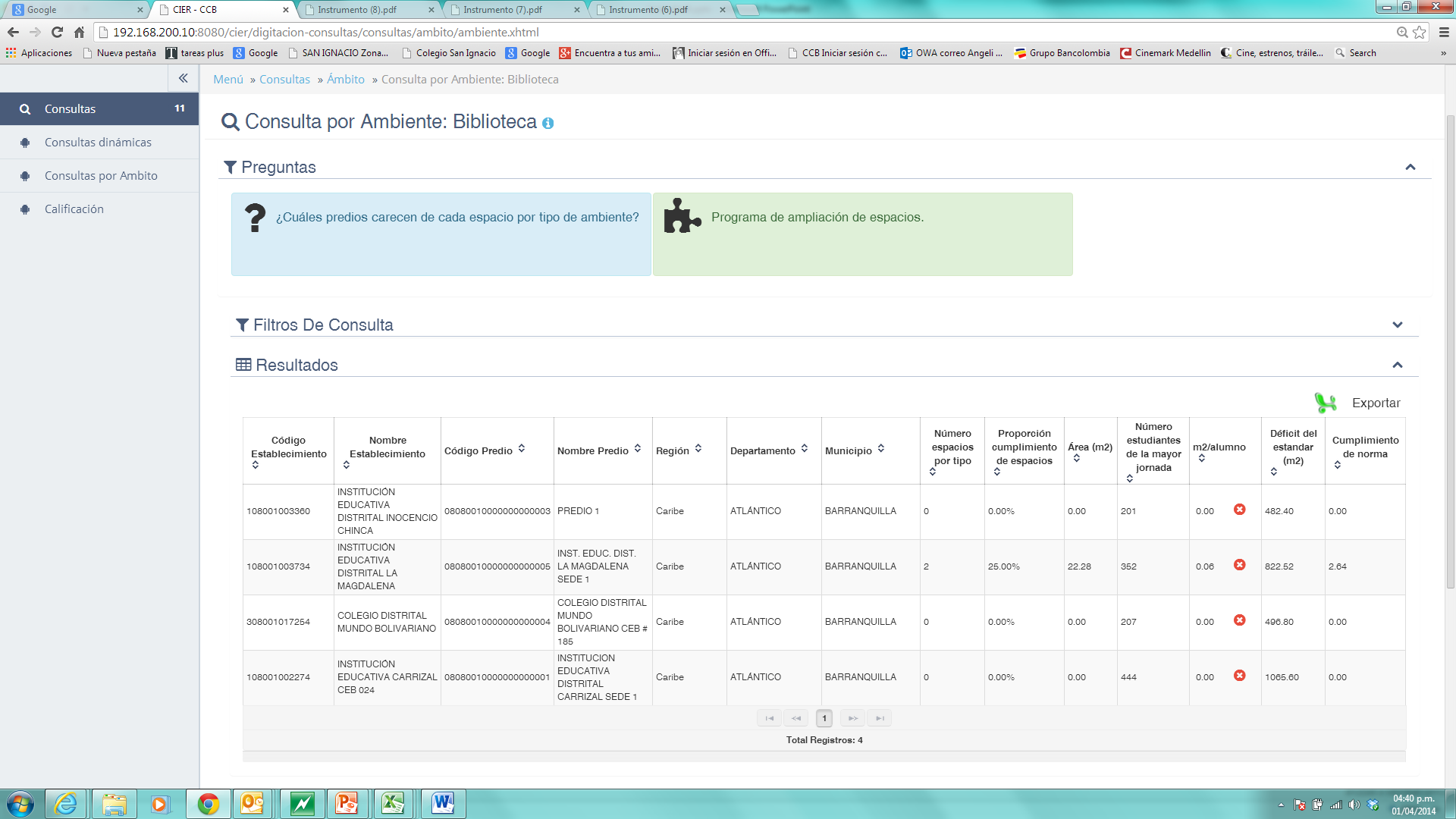 ¿Existen  establecimientos educativos en mi municipio que presenten problemas de riesgos naturales?
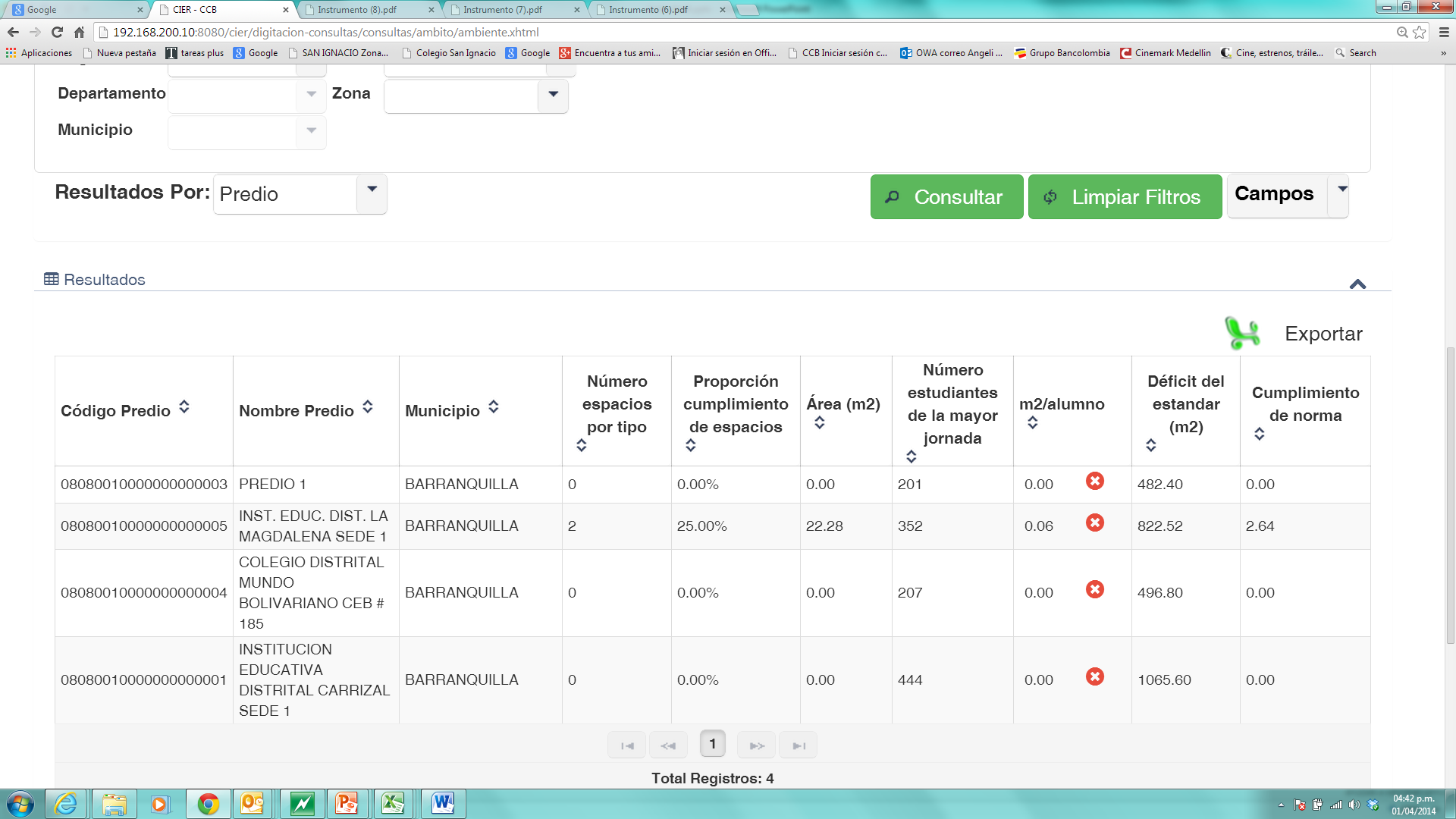 No cumple
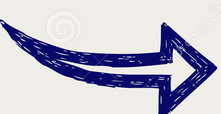 [Speaker Notes: Fórmula Predio o lote:= Con riesgo nat N y condición=1.
Fórmula Predio o lote:= Con riesgo ant N y condición=1.

Fórmula por Establecimiento Educativo:  #lotes por sede (riesgo nat N y condición=1/total lotes EE)
Formula por Municipio =∑ #lotesEE (riesgo nat o ant N y condición=1)/total lotes EE

Fórmula Predio o lote:= Matricula MJ (riesgo nat N y condición=1)
Fórmula por Establecimiento Educativo: ∑ MatriculaMJ sede (riesgo nat N y condición=1/#MatrículaMJ total sedes del EE
Formula por Municipio = ∑ MatriculaMJ EE/  #total EE (riesgo nat N y condición=1)/total EE]
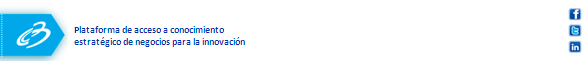 Consulta por Ámbito Riesgos
¿Cuánta área de biblioteca se requiere para adecuar el I.E.D La Magdalena a las condiciones estándares?
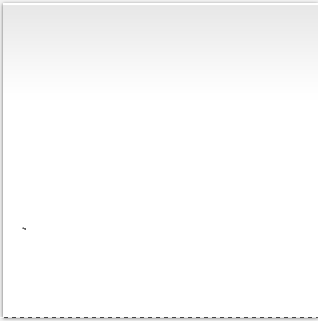 Norma de Cumplimiento
Indica la cantidad de m2 mínimo requeridos para biblioteca por cada estudiante.
Biblioteca
Déficit del Estándar
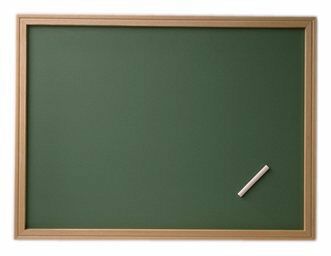 m²/alumno
<2.2 =
Consulta por Ámbito Ambientes
V
0.6
822m2 Biblioteca
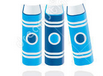 El I.E.D La Magdalena no cumple con el espacio mínimo que se requiere de Biblioteca para la población que atiende.
[Speaker Notes: Fórmula Predio o lote:= Con riesgo nat N y condición=1.
Fórmula Predio o lote:= Con riesgo ant N y condición=1.

Fórmula por Establecimiento Educativo:  #lotes por sede (riesgo nat N y condición=1/total lotes EE)
Formula por Municipio =∑ #lotesEE (riesgo nat o ant N y condición=1)/total lotes EE

Fórmula Predio o lote:= Matricula MJ (riesgo nat N y condición=1)
Fórmula por Establecimiento Educativo: ∑ MatriculaMJ sede (riesgo nat N y condición=1/#MatrículaMJ total sedes del EE
Formula por Municipio = ∑ MatriculaMJ EE/  #total EE (riesgo nat N y condición=1)/total EE]
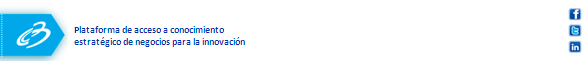 Consulta por Ámbito Riesgos
¿Cuáles y cuántos predios presentan servicios sanitarios insuficientes en mi municipio?
¿Existen  establecimientos educativos en mi municipio que presenten problemas de riesgos naturales?
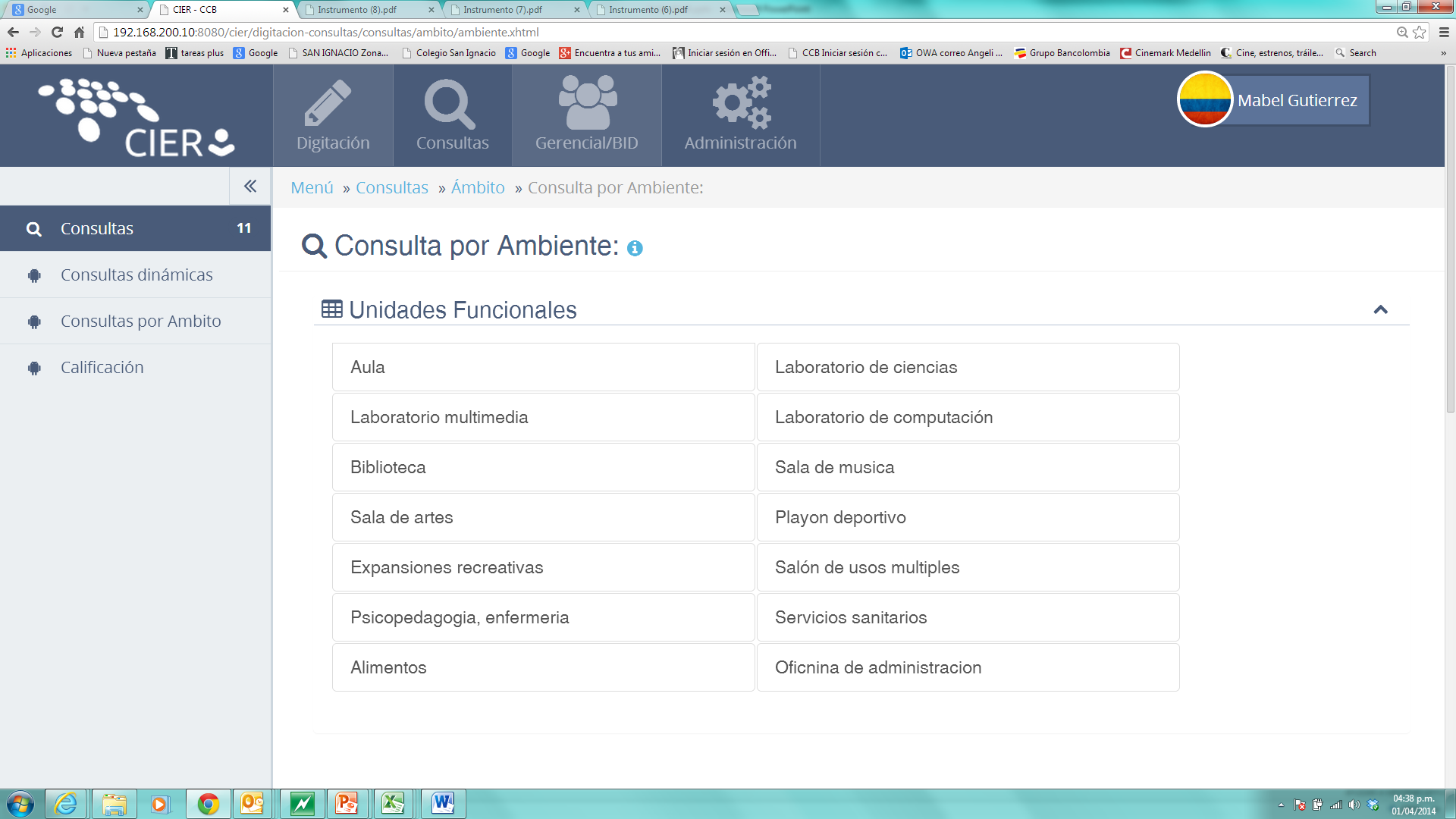 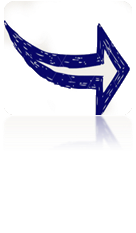 Servicios Sanitarios
[Speaker Notes: Fórmula Predio o lote:= Con riesgo nat N y condición=1.
Fórmula Predio o lote:= Con riesgo ant N y condición=1.

Fórmula por Establecimiento Educativo:  #lotes por sede (riesgo nat N y condición=1/total lotes EE)
Formula por Municipio =∑ #lotesEE (riesgo nat o ant N y condición=1)/total lotes EE

Fórmula Predio o lote:= Matricula MJ (riesgo nat N y condición=1)
Fórmula por Establecimiento Educativo: ∑ MatriculaMJ sede (riesgo nat N y condición=1/#MatrículaMJ total sedes del EE
Formula por Municipio = ∑ MatriculaMJ EE/  #total EE (riesgo nat N y condición=1)/total EE]
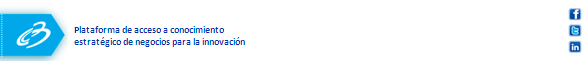 Consulta por Ámbito Riesgos
¿Cuáles y cuántos predios carecen de servicios sanitarios en mi municipio?
¿Existen  establecimientos educativos en mi municipio que presenten problemas de riesgos naturales?
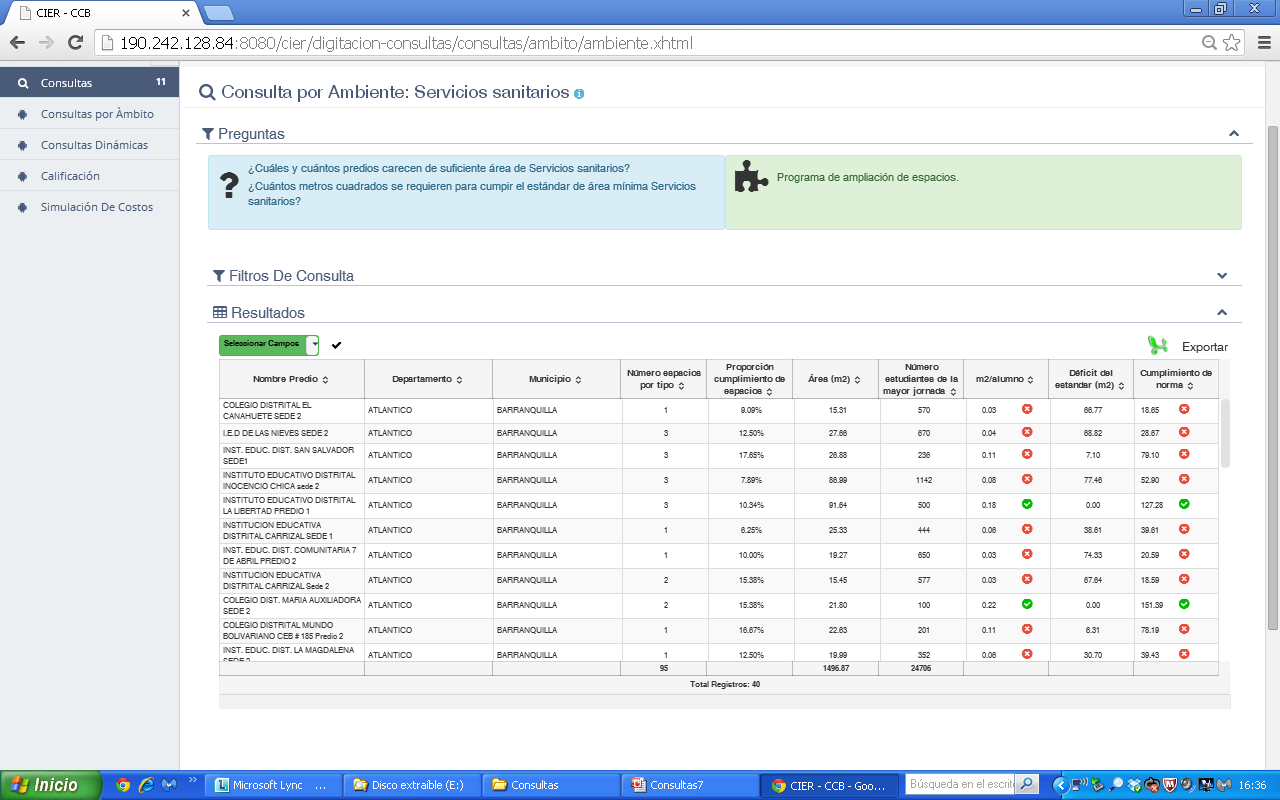 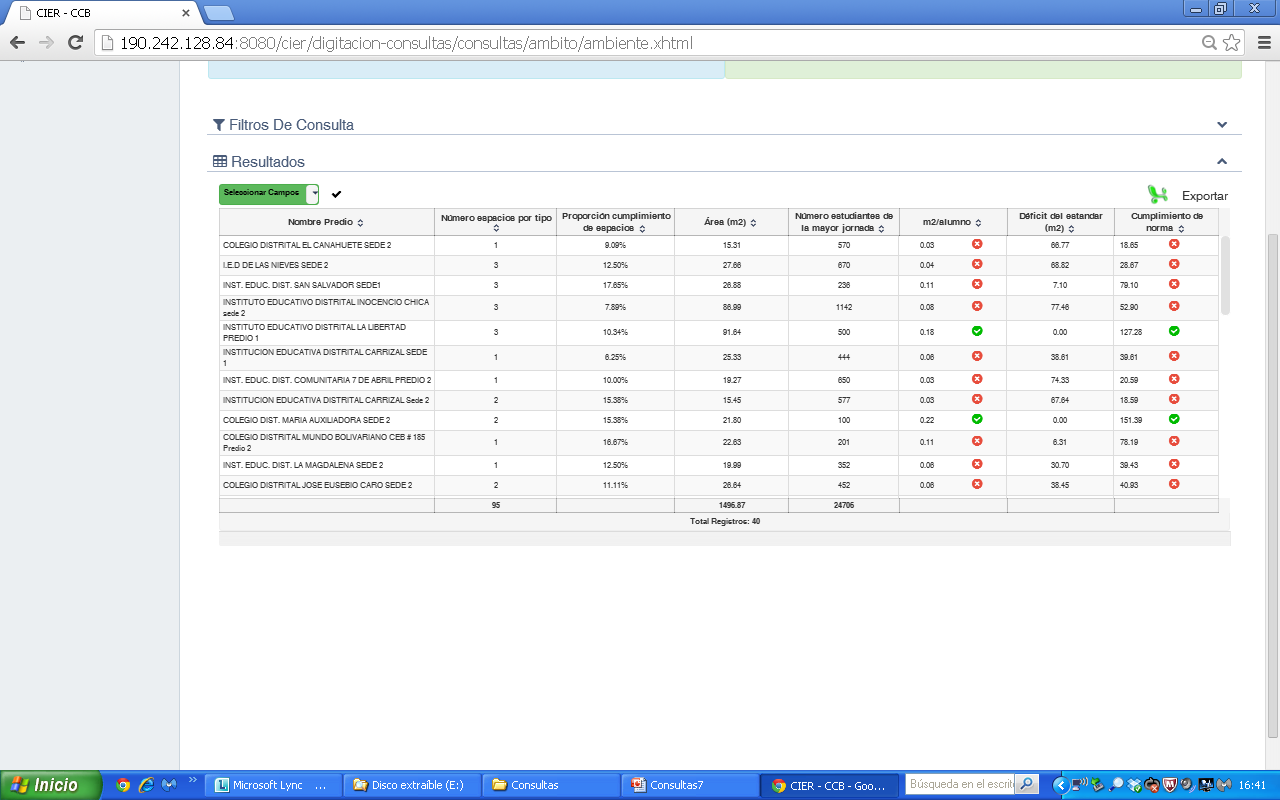 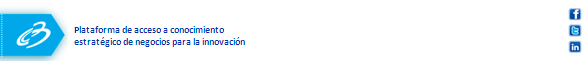 Consulta por Ámbito Riesgos
¿Cuánta área de sanitarios se requiere para adecuar  el Colegio Cañahuate a las condiciones estándares?
Cumplimiento de Norma
V
18,65 %
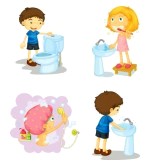 Déficit del Estándar
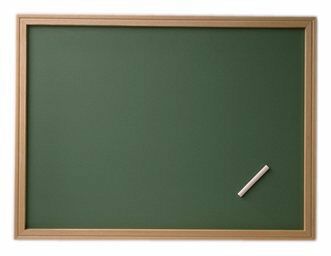 <100 =
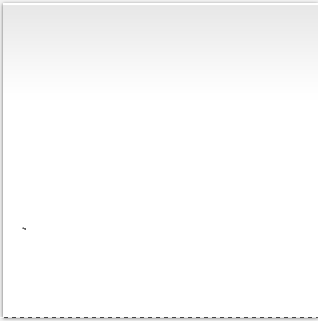 Indica el porcentaje de cumplimiento con relación al mínimo requerido.
Consulta por Ámbito Ambientes
66,77m2
El I.E.D La Magdalena no cumple con el espacio mínimo que se requiere de sanitarios para la población que atiende.
[Speaker Notes: Fórmula Predio o lote:= Con riesgo nat N y condición=1.
Fórmula Predio o lote:= Con riesgo ant N y condición=1.

Fórmula por Establecimiento Educativo:  #lotes por sede (riesgo nat N y condición=1/total lotes EE)
Formula por Municipio =∑ #lotesEE (riesgo nat o ant N y condición=1)/total lotes EE

Fórmula Predio o lote:= Matricula MJ (riesgo nat N y condición=1)
Fórmula por Establecimiento Educativo: ∑ MatriculaMJ sede (riesgo nat N y condición=1/#MatrículaMJ total sedes del EE
Formula por Municipio = ∑ MatriculaMJ EE/  #total EE (riesgo nat N y condición=1)/total EE]
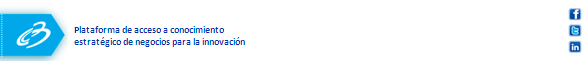 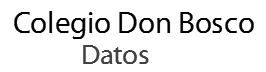 3 Jornadas
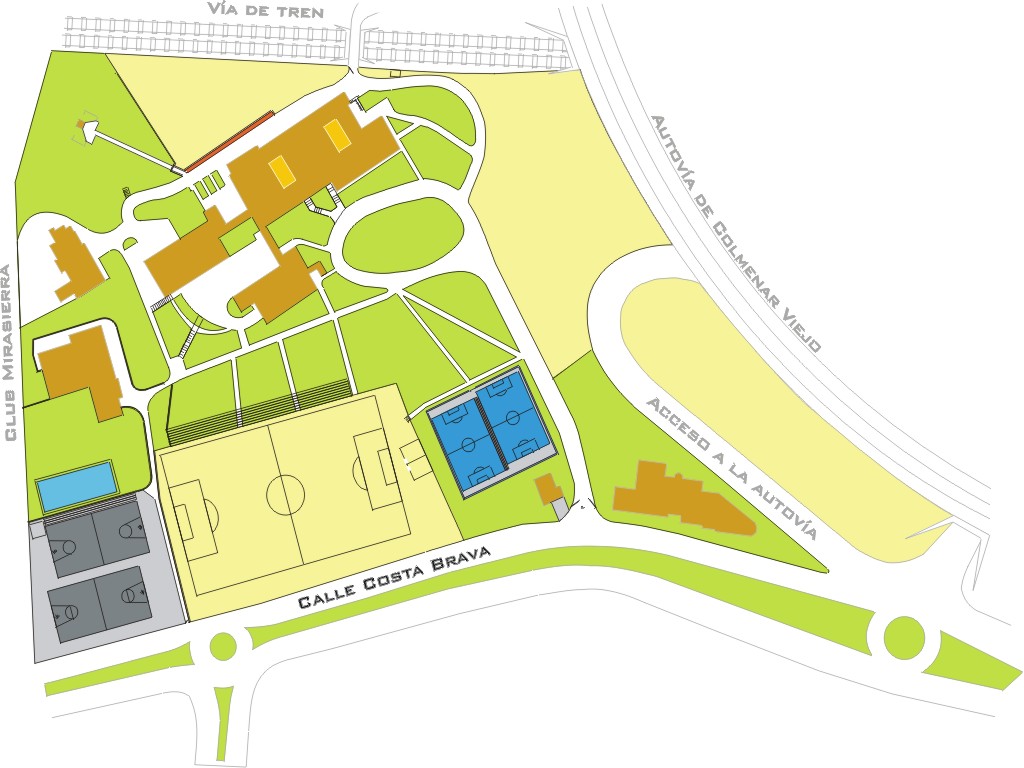 56 alumnos  
     Jornada de la mañana
149m2
 Aulas Activas
123 alumnos          
Jornada de la tarde
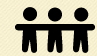 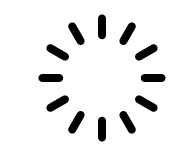 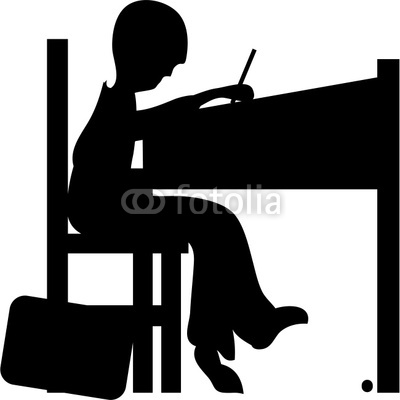 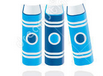 60m2 Biblioteca
45 alumnos        Jornada de la noche
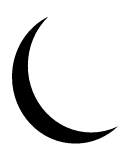 224
alumnos
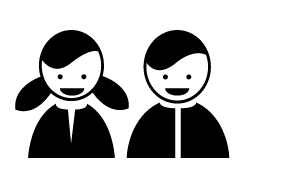 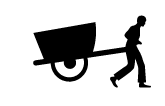 551m2
 Área de Construcción

300 m2
 Área primer Piso
1684m2 Área real Predio
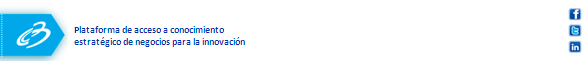 Consulta por Ámbito Oferta Redistribución
¿Cuáles y cuántos predios presentan problemas de hacinamiento en aulas?
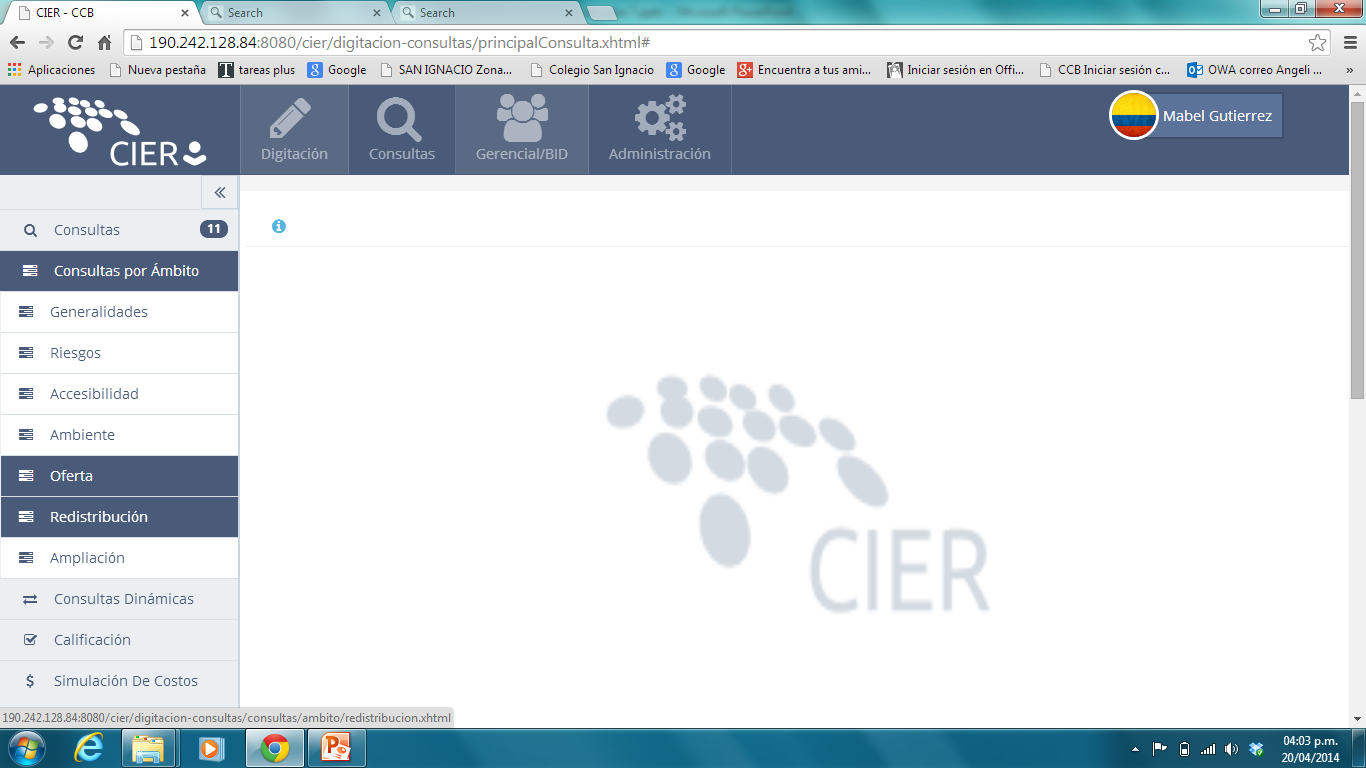 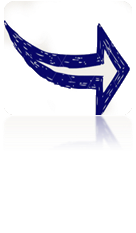 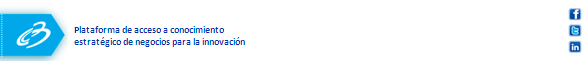 Consulta por Ámbito Oferta Redistribución
¿Cuáles y cuántos predios presentan problemas de hacinamiento en aulas?
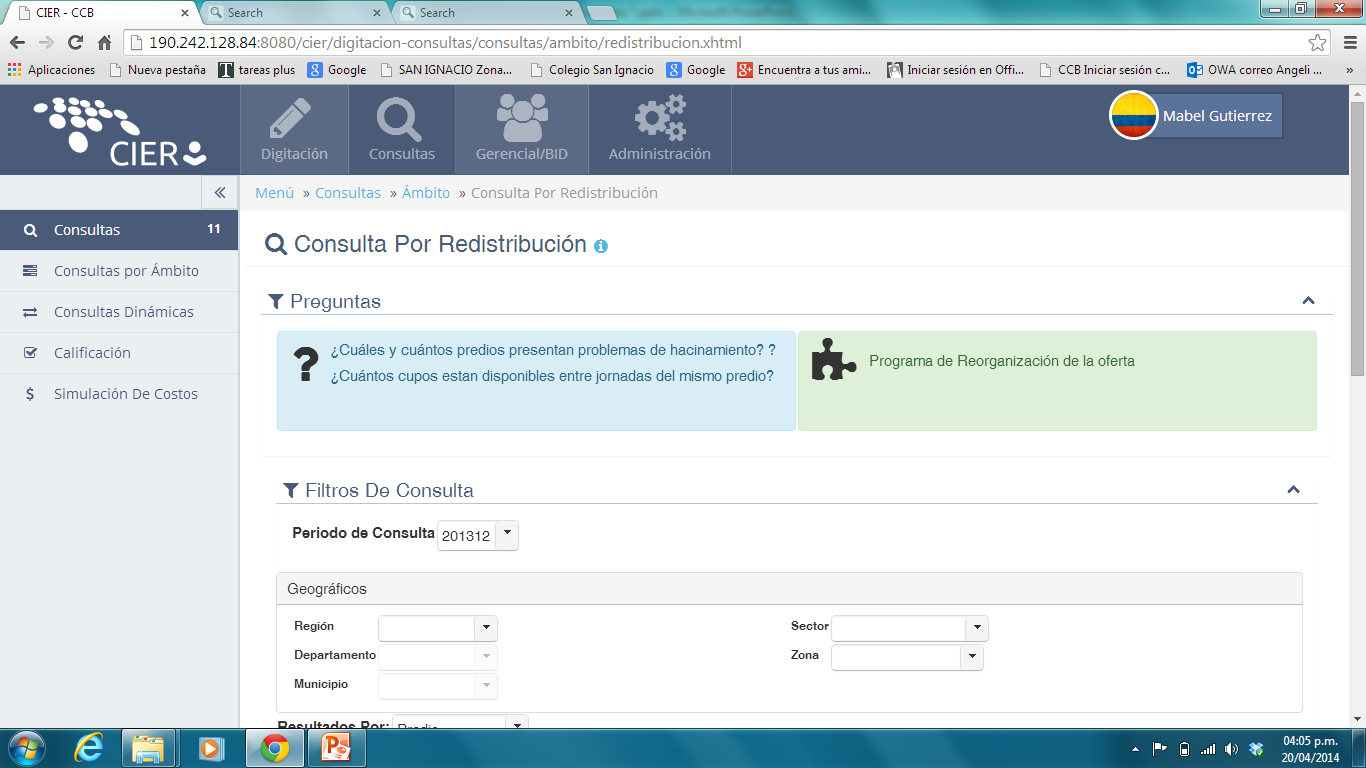 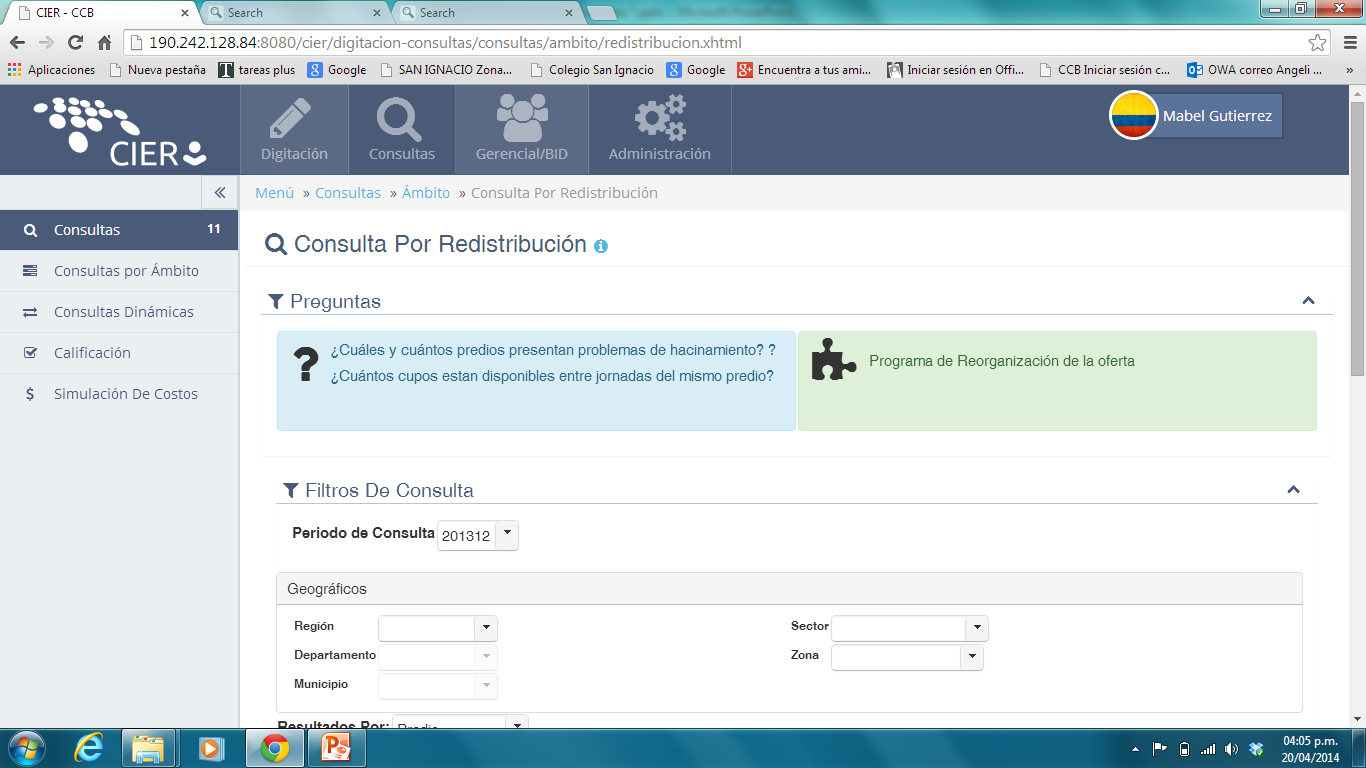 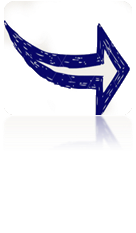 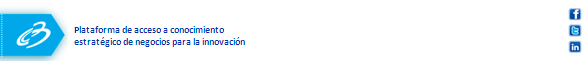 Consulta por Ámbito Oferta Redistribución
¿Cuáles y cuántos predios presentan problemas de hacinamiento en aulas?
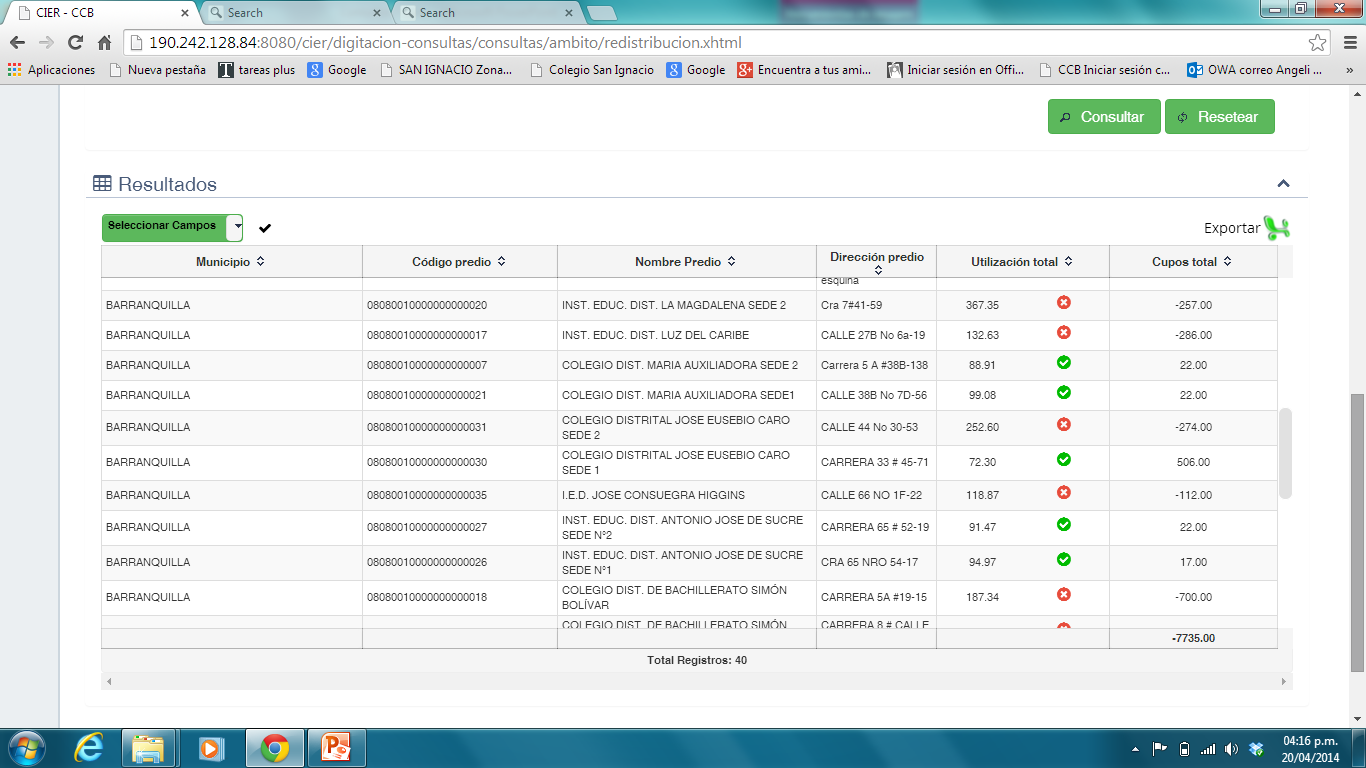 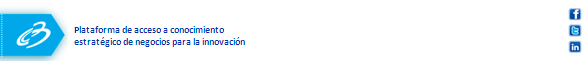 Consulta por Ámbito Oferta Redistribución
¿Cuáles y cuántos predios presentan problemas de hacinamiento en aulas?
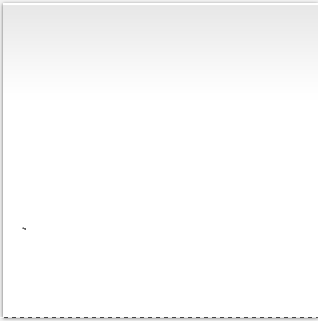 Utilización Estándar Total
Se refiere a la proporción del área de aulas que está siendo utilizada por los alumnos  de todas las jornadas
INDICE
> 100: V
   <= 100: R
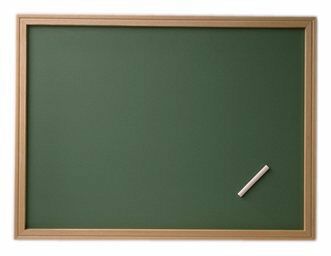 82
Consulta por Ámbito de la Oferta Redistribución
El Colegio Don Bosco sólo utiliza el 82% de su capacidad en aulas, por lo cual puede incorporar más alumnos.
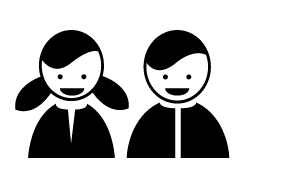 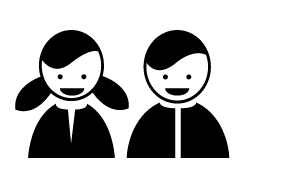 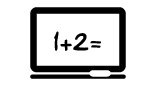 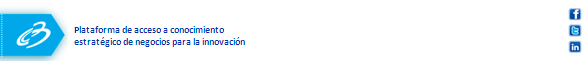 Consulta por Ámbito Oferta Redistribución
¿Cuáles y cuántos predios presentan problemas de hacinamiento en aulas?
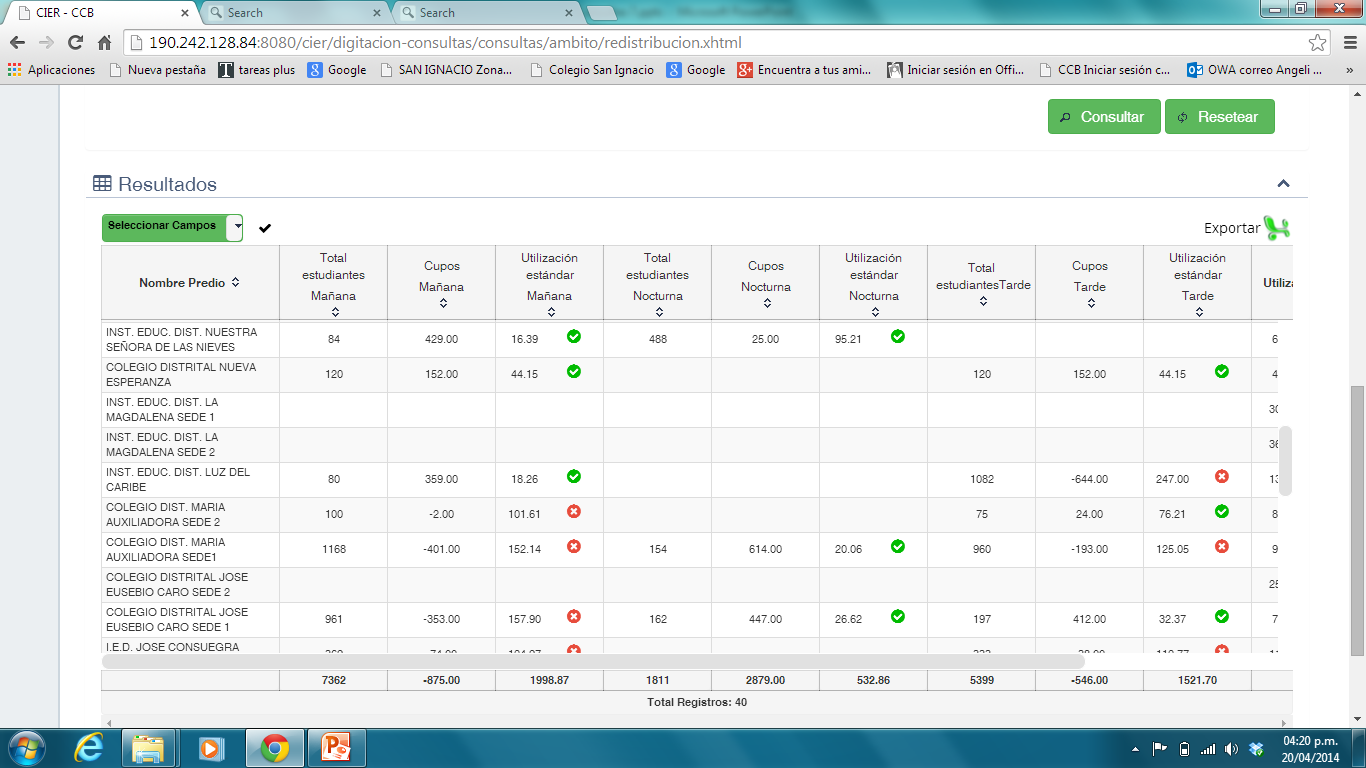 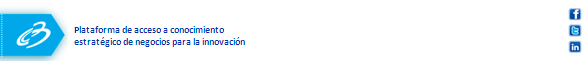 Consulta por Ámbito Oferta Redistribución
¿Cuáles y cuántos predios presentan problemas de hacinamiento en aulas?
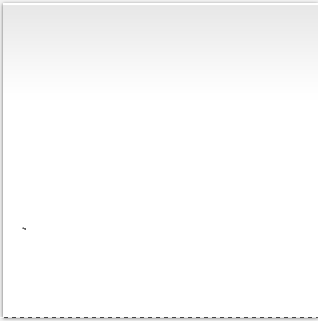 Utilización Estándar por Jornada
Se refiere a la proporción del área de aulas que  está siendo utilizada por los alumnos  de la jornada.
MAÑANA
62
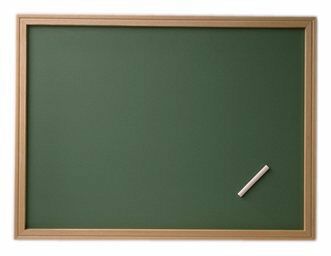 > 100: V
   <= 100: R
Consulta por Ámbito de la Oferta Redistribución
TARDE
NOCHE
50
136
El Colegio Don Bosco presenta hacinamiento en la jornada de la tarde, por lo cual necesita reubicar estudiantes. Puede pasar alumnos de la tarde para la mañana o la noche.
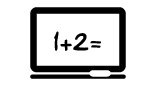 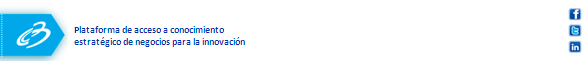 Consulta por Ámbito Oferta Redistribución
¿Cuántos cupos están disponibles entre jornadas del mismo predio?
Cupos Mañana
Cupos     Tarde
Cupos  Noche
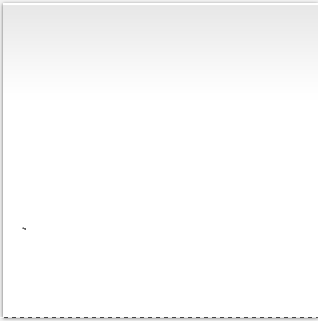 Cupos por Jornada
Cantidad de alumnos de acuerdo a los metros cuadrados de aula.
34
-46
45
Consulta por Ámbito de la Oferta Redistribución
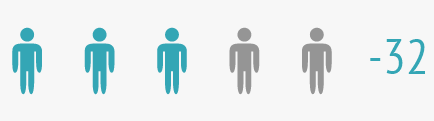 El Colegio Don Bosco tiene sobrecupo en la jornada de la tarde, es decir, que la cantidad de metros cuadrados no son suficientes para los alumnos que se están atendiendo en esa jornada.
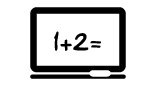 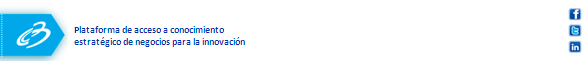 Indicadores Ámbito de la Oferta Redistribución
Utilización Estándar por Jornada n
m2 aula en estado activo              
Estándar aula
(# de alumnos de la jornada n)
Estudiantes de la jornada  n
(∑𝑚 totales por espacio de cada edificio ambientes A estado activo)/estándar aula )
Indicador de Utilización Estándar Total
Suma de estudiantes por las n jornadas del predio
 (# de jornadas*∑𝑚2  ambiente A  estado activo)/estándar aula )
Cupos por jornada n
Estándar de Aula: 1.65 m2
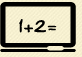 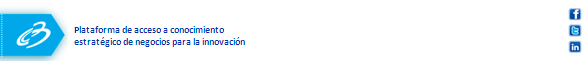 ¿Cuáles predios carecen del área mínima requerida de predio?
Consulta por Ámbito Oferta Redistribución
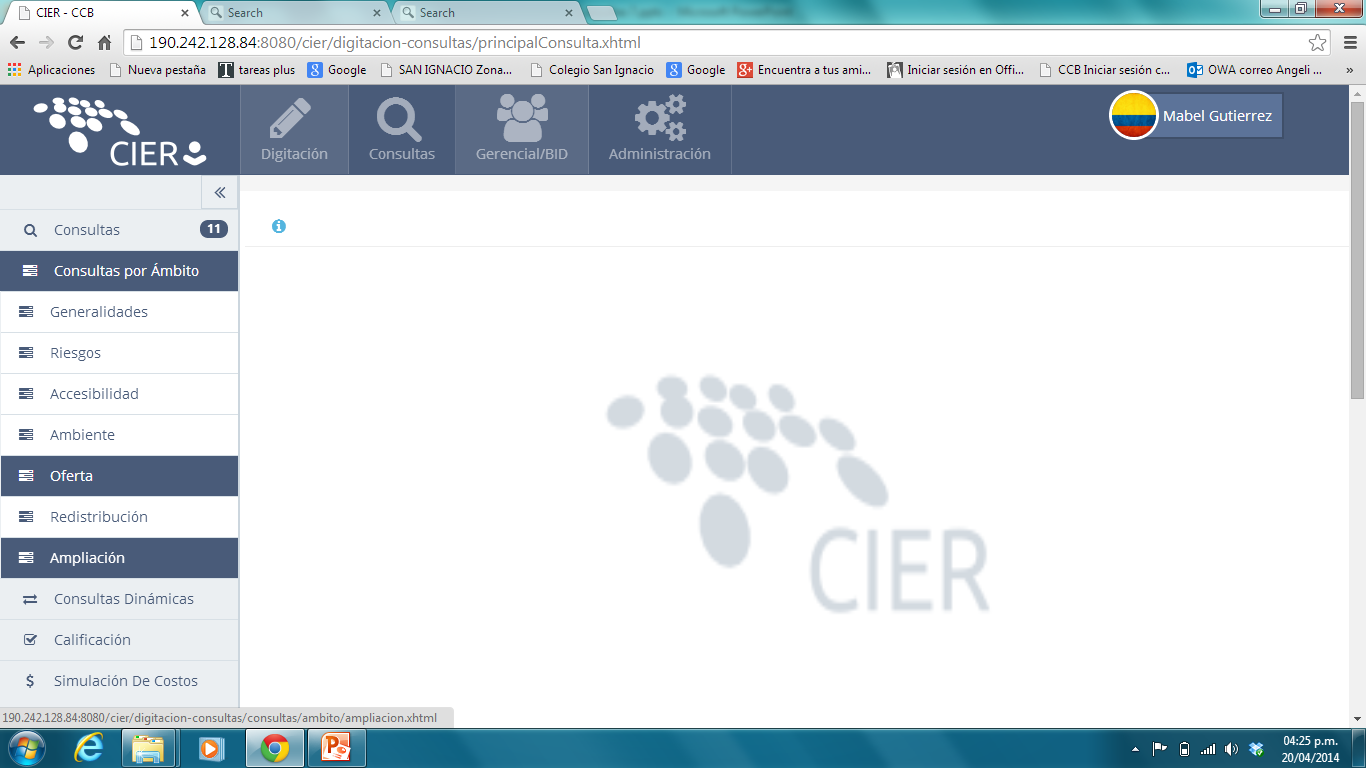 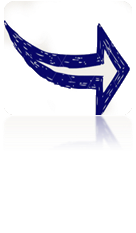 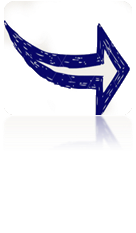 [Speaker Notes: Se debe tener en cuenta un condicional donde (si mi idoneidad de aula>=100, entonces los m2 req de aula=0, sino los m2 req de aula= ((#estudiantes mayor jornada*estandar aula)-Area  de aula (ambiente tipo A)).]
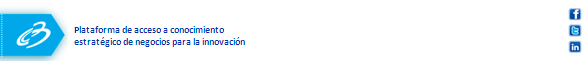 ¿Cuáles predios carecen del área mínima requerida de predio?
Consulta por Ámbito Oferta Redistribución
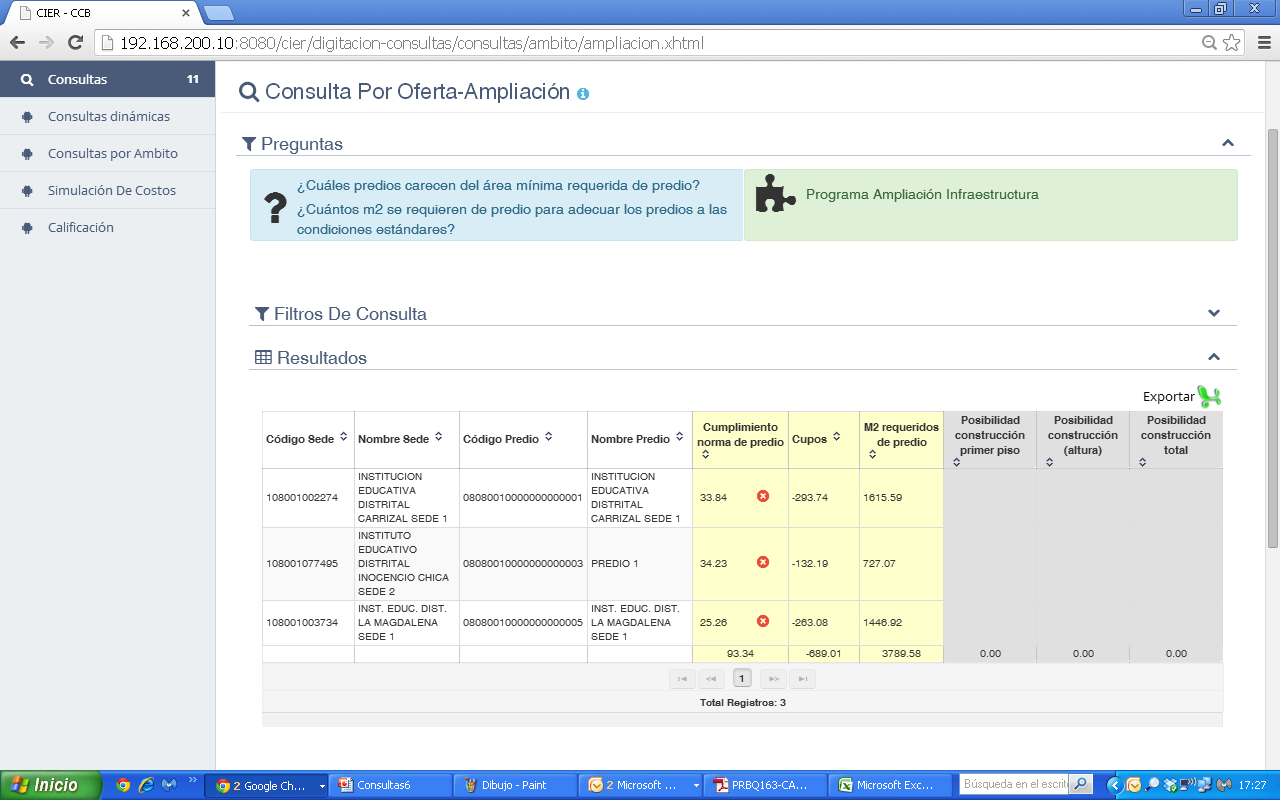 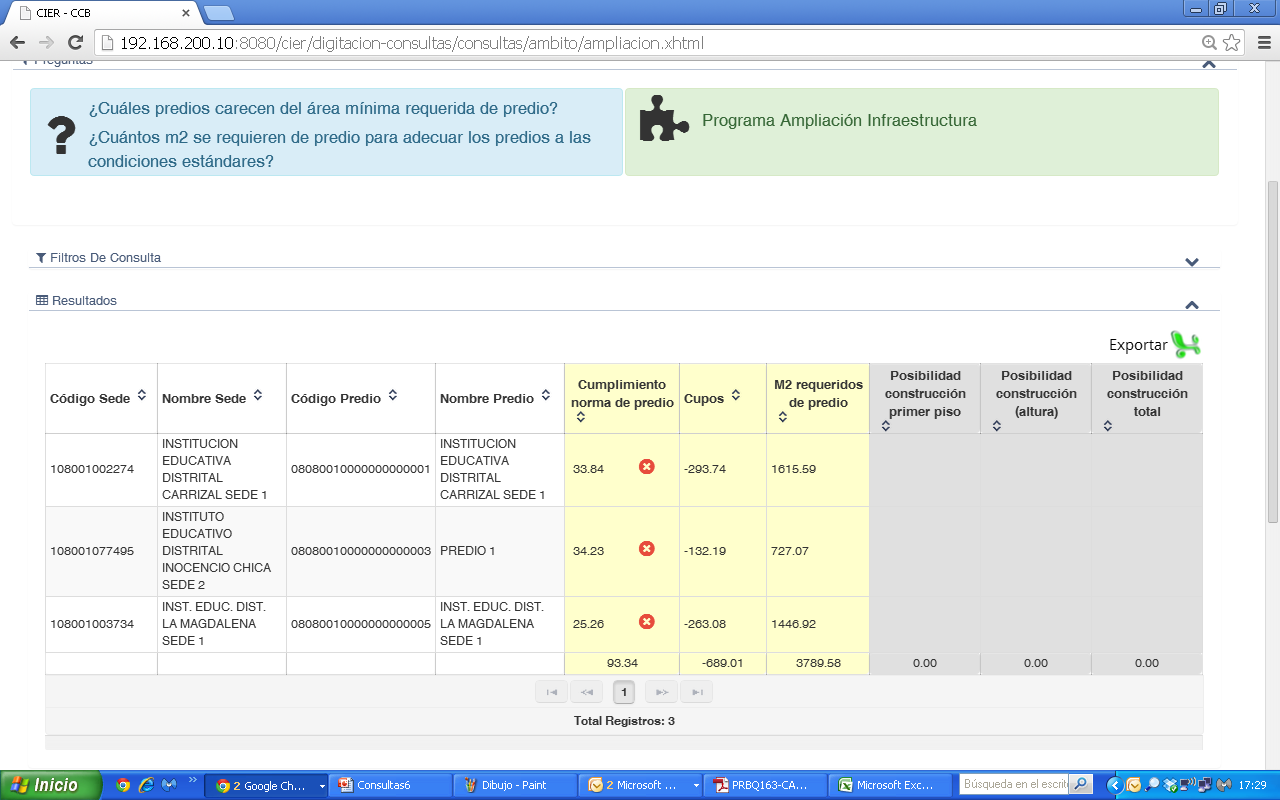 [Speaker Notes: Se debe tener en cuenta un condicional donde (si mi idoneidad de aula>=100, entonces los m2 req de aula=0, sino los m2 req de aula= ((#estudiantes mayor jornada*estandar aula)-Area  de aula (ambiente tipo A)).]
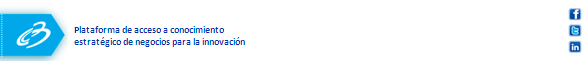 Consulta por Ámbito Oferta Redistribución
¿Cuántos metros cuadrados se requieren del Colegio Don Bosco para adecuarlo a las condiciones estándares?
INDICE
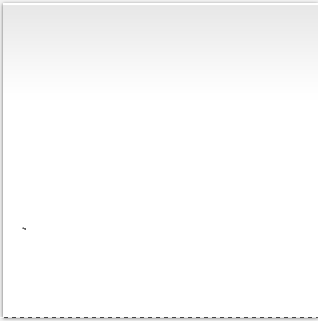 Cumplimiento Norma de Predio
Indicador que determina el cumplimiento del espacio mínimo requerido para cada estudiante en un predio e identifica el grado de proximidad al nivel esperado.
248%
M2 Requeridos de predio
Mayor a 100 : R
>=100 :Cumple 
< 100: No Cumple
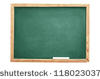 Consulta por Ámbito de la Oferta Ampliación
0
Cantidad de m2
 requeridos de predio para cumplir el estándar.
El Colegio Don Bosco cumple con el área evaluada necesaria para el número de alumnos de su mayor jornada. A su vez indica que hay área que podría cubrir otras necesidades de otras unidades funcionales.
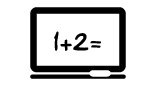 [Speaker Notes: Se debe tener en cuenta un condicional donde (si mi idoneidad de aula>=100, entonces los m2 req de aula=0, sino los m2 req de aula= ((#estudiantes mayor jornada*estandar aula)-Area  de aula (ambiente tipo A)).]
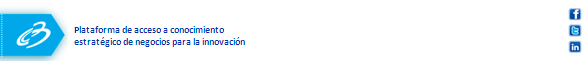 Consulta por Ámbito Oferta Redistribución
¿Cuántos  metros cuadrados se  requieren de área de Construcción para adecuar los establecimientos educativos a las condiciones  estándares?
Metros Construcción
INDICE
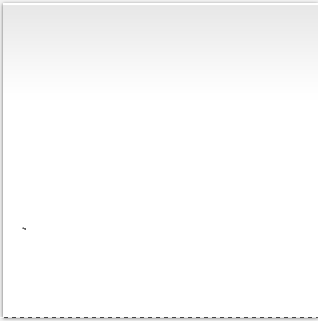 Cumplimiento Norma de Construcción
Espacio requerido mínimo  para cada estudiante en construcción.
Área de 
construcción:    878
84%
M² Requeridos de construcción
Consulta por Ámbito de la Oferta Ampliación
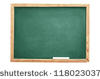 100 m2
< 100: No Cumple
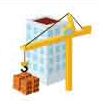 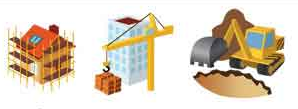 El Colegio Don Bosco requiere 100 m2 para cumplir con el estándar y podría ampliar su infraestructura.
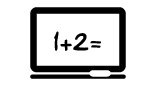 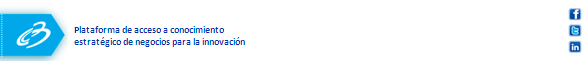 Consulta por Ámbito Oferta Redistribución
¿Cuántos metros cuadrados se requieren para cumplir  el estándar de área mínima por tipo de espacio?
¿Cuáles predios carecen de cada espacio por tipo de ambiente?
M2 de Aula requeridos
Cumplimiento Aula
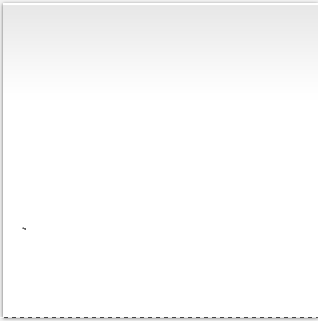 Cumplimiento Norma de Aula
Indicador que permite verificar que exista el espacio mínimo requerido para cada estudiante en aula.
73%
53m2
< 100: No Cumple
Consulta por Ámbito  de la Oferta Ampliación
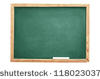 33 estudiantes 
en sobrecupo
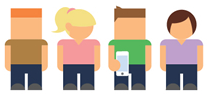 El Colegio Don Bosco requiere 53 metros cuadrados de aulas.   Se debe evaluar la posibilidad de construir un aula.
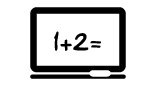 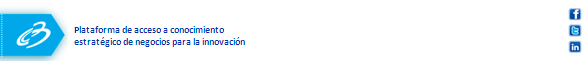 Indicadores Ámbito de la Oferta Ampliación
Cumplimiento Norma de Predio
(Estudiantes mayor jornada*estándar predio )*100
m2 de predio
Metros Requeridos de Predio
(#estudiantes mayor jornada *estándar predio)-área predio)
Cumplimiento Norma de Construcción
m2 de construcción total
(Estudiantes mayor jornada*estándar de construcción)*100
Cumplimiento Norma de Aula
∑Área de ambiente A en estado activo
(Estudiantes mayor jornada*estándar de aula)*100
Estándar de Predio:             5.4 m2
Estándar de Biblioteca:      2.2 m2
Estándar de Construcción: 5.3 m2
Estándar de Aula:                1.68 m2
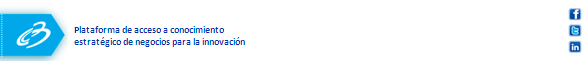 ¿Cuáles predios tienen área disponible para ampliar infraestructura?
Consulta por Ámbito Oferta Redistribución
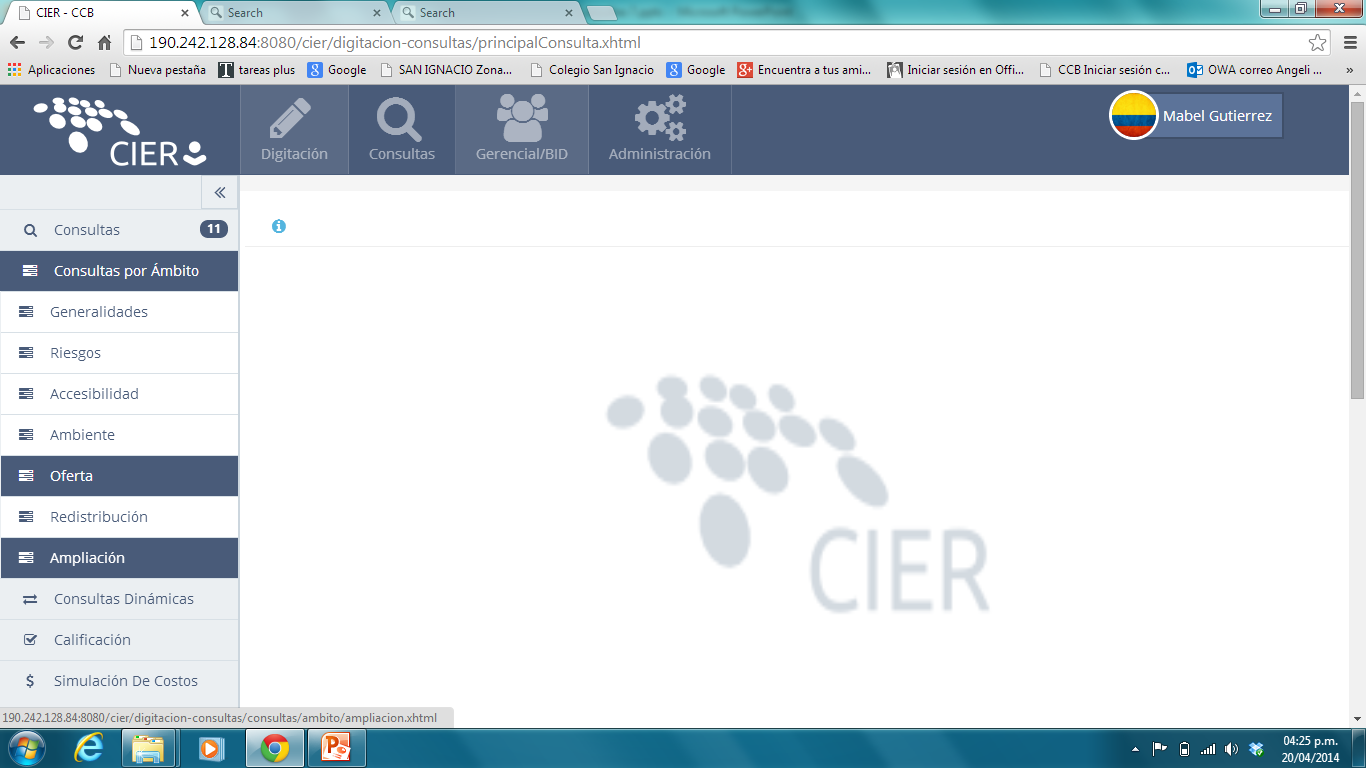 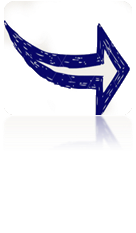 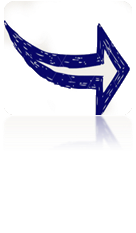 [Speaker Notes: Se debe tener en cuenta un condicional donde (si mi idoneidad de aula>=100, entonces los m2 req de aula=0, sino los m2 req de aula= ((#estudiantes mayor jornada*estandar aula)-Area  de aula (ambiente tipo A)).]
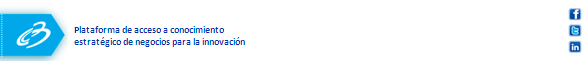 ¿Cuáles predios tienen área disponible para ampliar infraestructura?
Consulta por Ámbito Oferta Redistribución
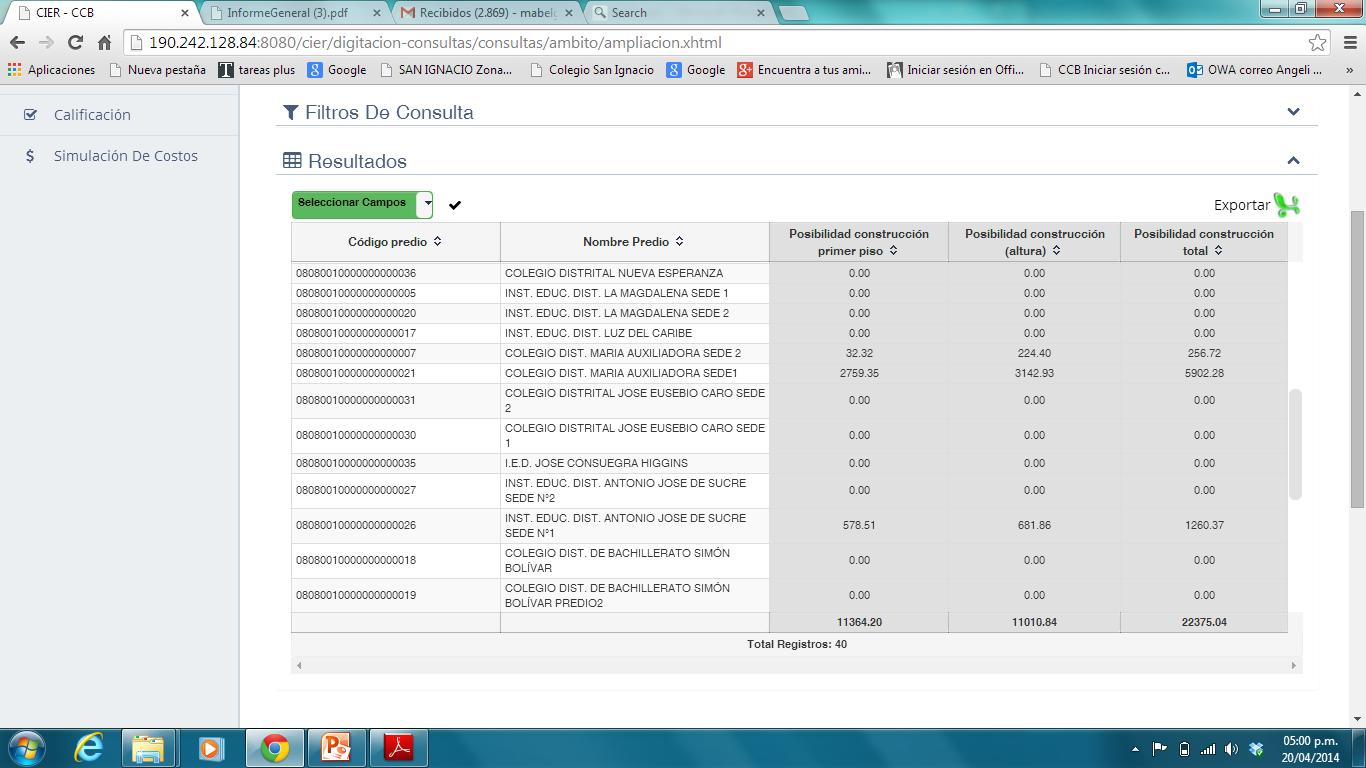 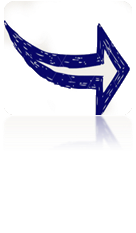 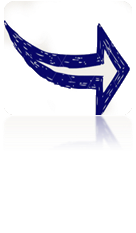 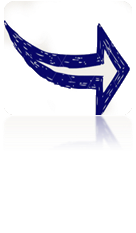 [Speaker Notes: Se debe tener en cuenta un condicional donde (si mi idoneidad de aula>=100, entonces los m2 req de aula=0, sino los m2 req de aula= ((#estudiantes mayor jornada*estandar aula)-Area  de aula (ambiente tipo A)).]
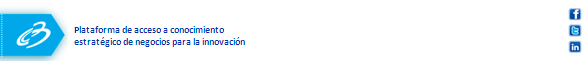 ¿Cuáles predios tienen área disponible para ampliar infraestructura?
Consulta por Ámbito Oferta Redistribución
¿Cuáles predios carecen de cada espacio por tipo de ambiente?
Se puede ampliar en un predio ?
Debe cumplir tres condiciones:
Cumplimiento Índice Construcción
Cumplimiento Norma Predio
Consulta por Ámbito  de la Oferta Ampliación
Cumplimiento Índice Ocupación
El Colegio Don Bosco cumple los tres indicadores
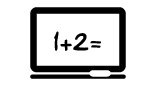 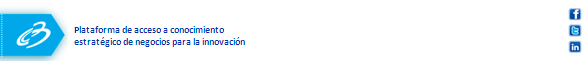 ¿Cuáles predios tienen área disponible para ampliar infraestructura?
Consulta por Ámbito Oferta Redistribución
¿Cuáles predios carecen de cada espacio por tipo de ambiente?
Porcentaje de Área Ocupada Real en 1 piso
M2 disponibles
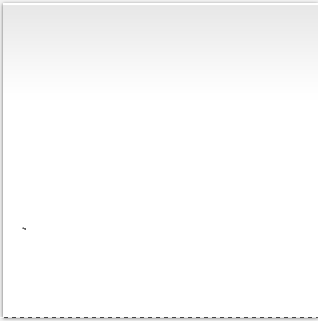 Posibilidad de Construcción en Primer Piso
Indicador que muestra el área disponible para construir en primer piso.
18%
710 m2
<   Índice de
              Ocupación
Consulta por Ámbito  de la Oferta Ampliación
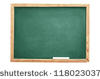 Estándar = 60%
El Colegio Don Bosco tiene 710 metros cuadrados disponibles en primer piso
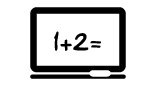 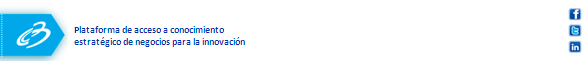 ¿Cuáles predios tienen área disponible para ampliar infraestructura?
Consulta por Ámbito Oferta Redistribución
¿Cuáles predios carecen de cada espacio por tipo de ambiente?
Porcentaje de Área Construida  Total Real
M2 disponibles
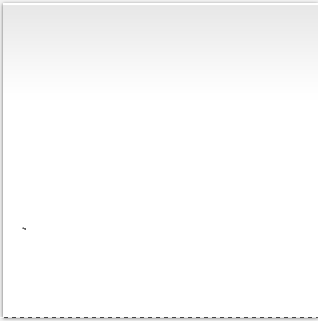 Posibilidad de Construcción Total
Indicador que muestra el área disponible para construir acorde a la máxima área disponible.
33%
1082m2
<   Índice de Construcción
Consulta por Ámbito  de la Oferta Ampliación
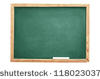 Estándar = 97%
El Colegio Don Bosco tiene disponibles 1.082 metros cuadrados de construcción total.
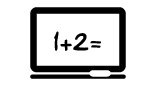 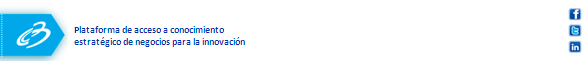 ¿Cuáles predios tienen área disponible para ampliar infraestructura?
Consulta por Ámbito Oferta Redistribución
¿Cuáles predios carecen de cada espacio por tipo de ambiente?
M2 disponibles totales
M2 disponibles primer piso
M2 disponibles en altura
Posibilidad de construcción en Altura
Indicador que muestra el área disponible para construir acorde a la máxima área disponible.
1082m2
710m2
372m2
Consulta por Ámbito  de la Oferta Ampliación
-
El Colegio Don Bosco tiene  372 metros cuadrados disponibles para construir en altura.
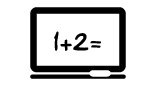 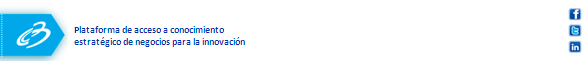 Secretarios de educación
Secretarios de Educación
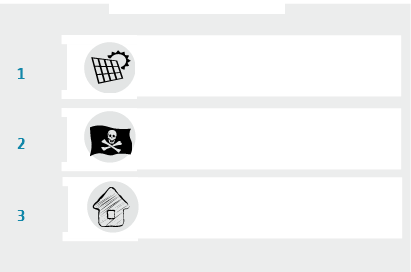 ¿Cuáles  predios presentan predios naturales  y tipos de accesibilidad en condiciones críticas  ?
¿Cuáles  y cuántos predios son vulnerables  y presentan problemas de riesgos antrópicos  ?
¿Cuáles y cuántos predios presentan condiciones críticas en su sistema estructural y riesgos naturales ?
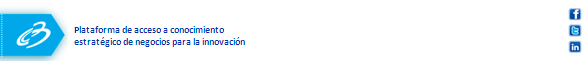 OBJETO DE CIER
Ventana de Consultas
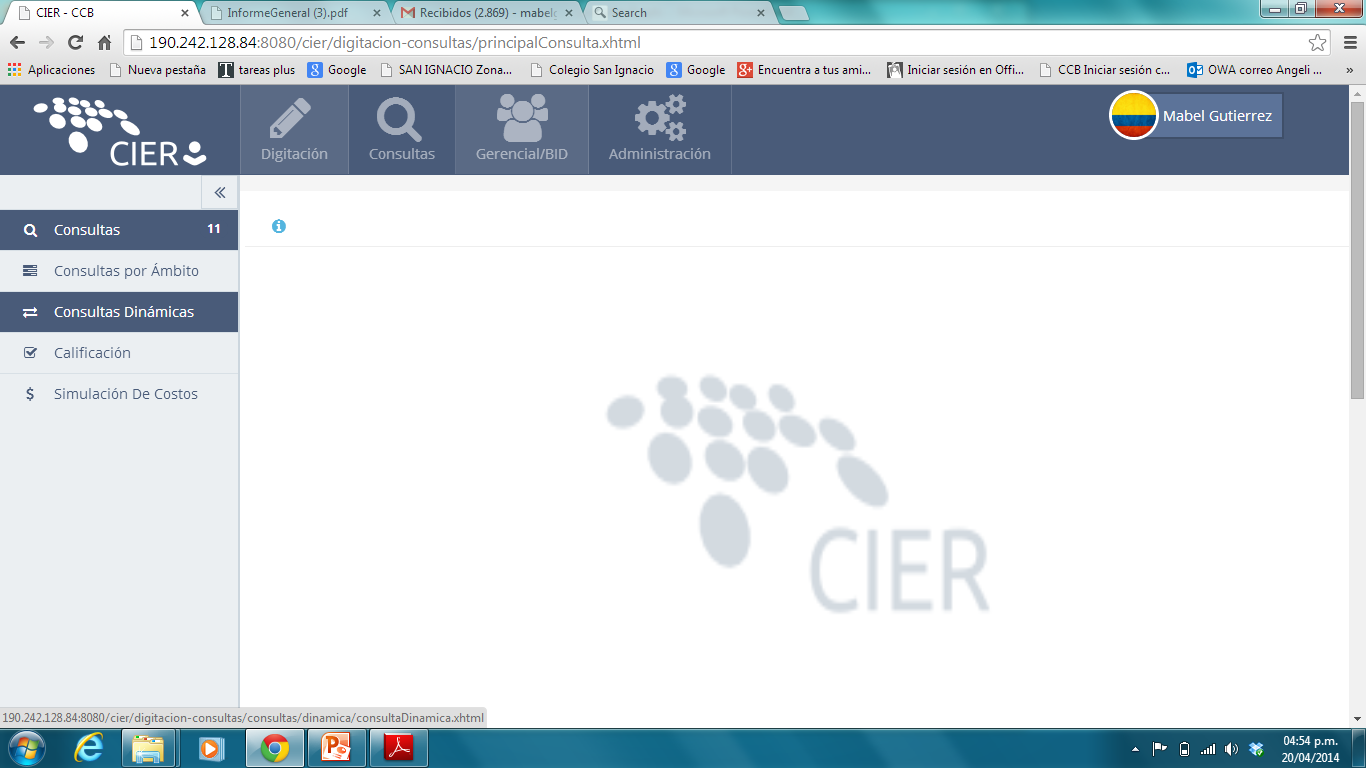 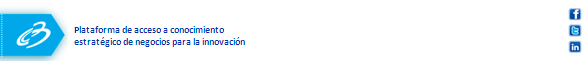 CONSULTAS GERENCIALES
Consultas Dinámicas
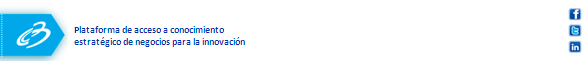 Consulta por Ámbito Accesibilidad
Consultas Dinámicas
¿Existen  establecimientos educativos en mi municipio que presenten problemas de riesgos naturales?
¿Preguntas que relacionan variables de diferentes ámbitos?
[Speaker Notes: Fórmula Predio o lote:= Con riesgo nat N y condición=1.
Fórmula Predio o lote:= Con riesgo ant N y condición=1.

Fórmula por Establecimiento Educativo:  #lotes por sede (riesgo nat N y condición=1/total lotes EE)
Formula por Municipio =∑ #lotesEE (riesgo nat o ant N y condición=1)/total lotes EE

Fórmula Predio o lote:= Matricula MJ (riesgo nat N y condición=1)
Fórmula por Establecimiento Educativo: ∑ MatriculaMJ sede (riesgo nat N y condición=1/#MatrículaMJ total sedes del EE
Formula por Municipio = ∑ MatriculaMJ EE/  #total EE (riesgo nat N y condición=1)/total EE]
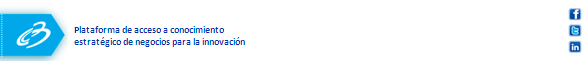 CONSULTAS GERENCIALES
¿ Cuántos predios se encuentran afectados por riesgos naturales y presentan problemas de accesibilidad?
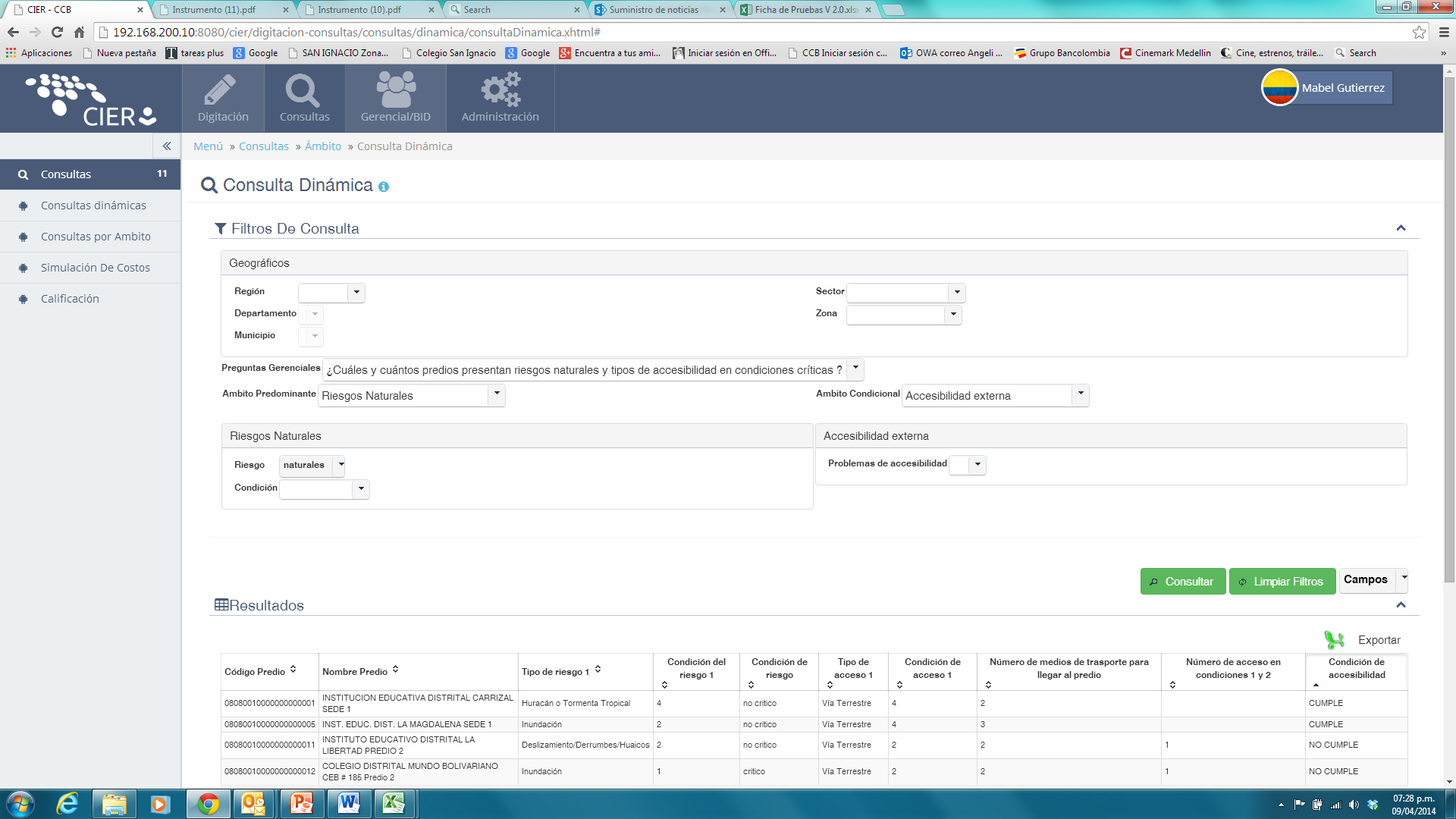 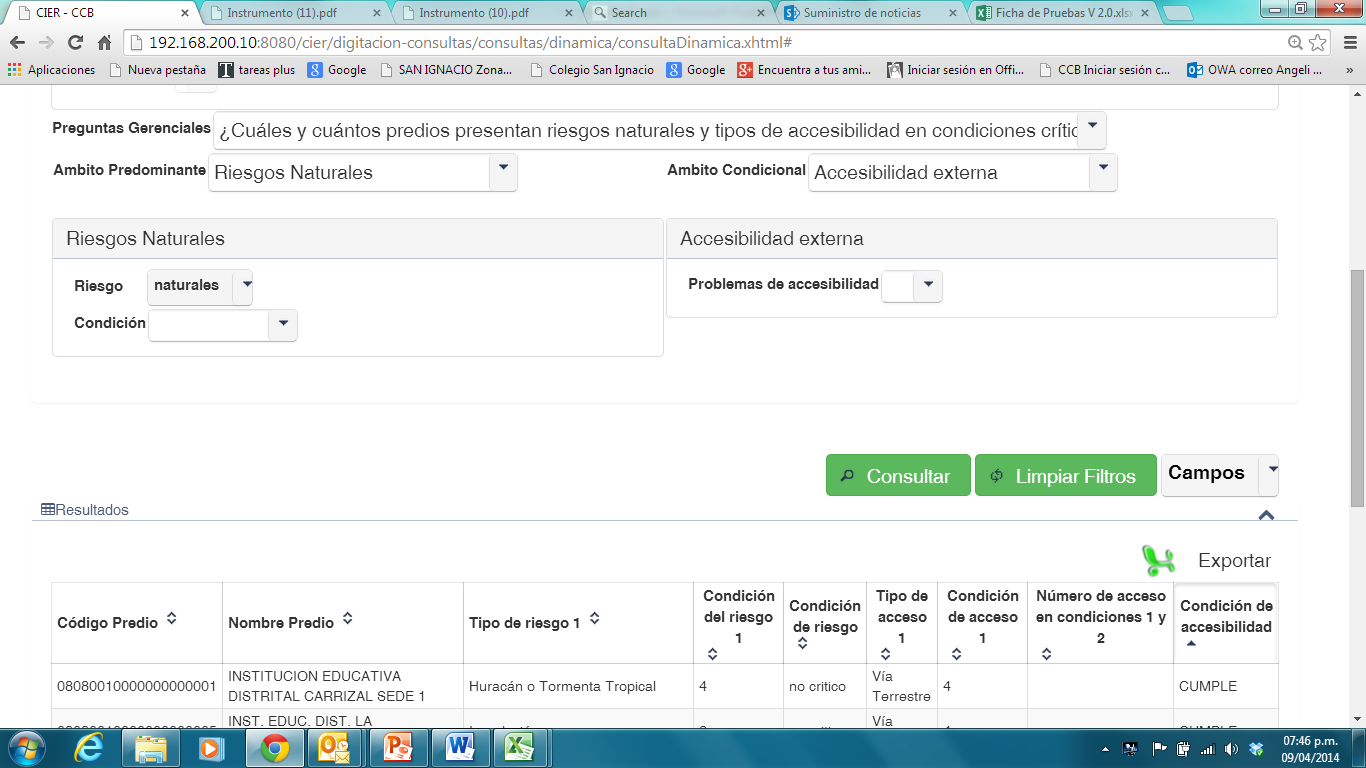 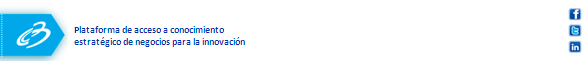 CONSULTAS GERENCIALES
¿ Cuántos predios se encuentran afectados por riesgos naturales y presentan problemas de accesibilidad?
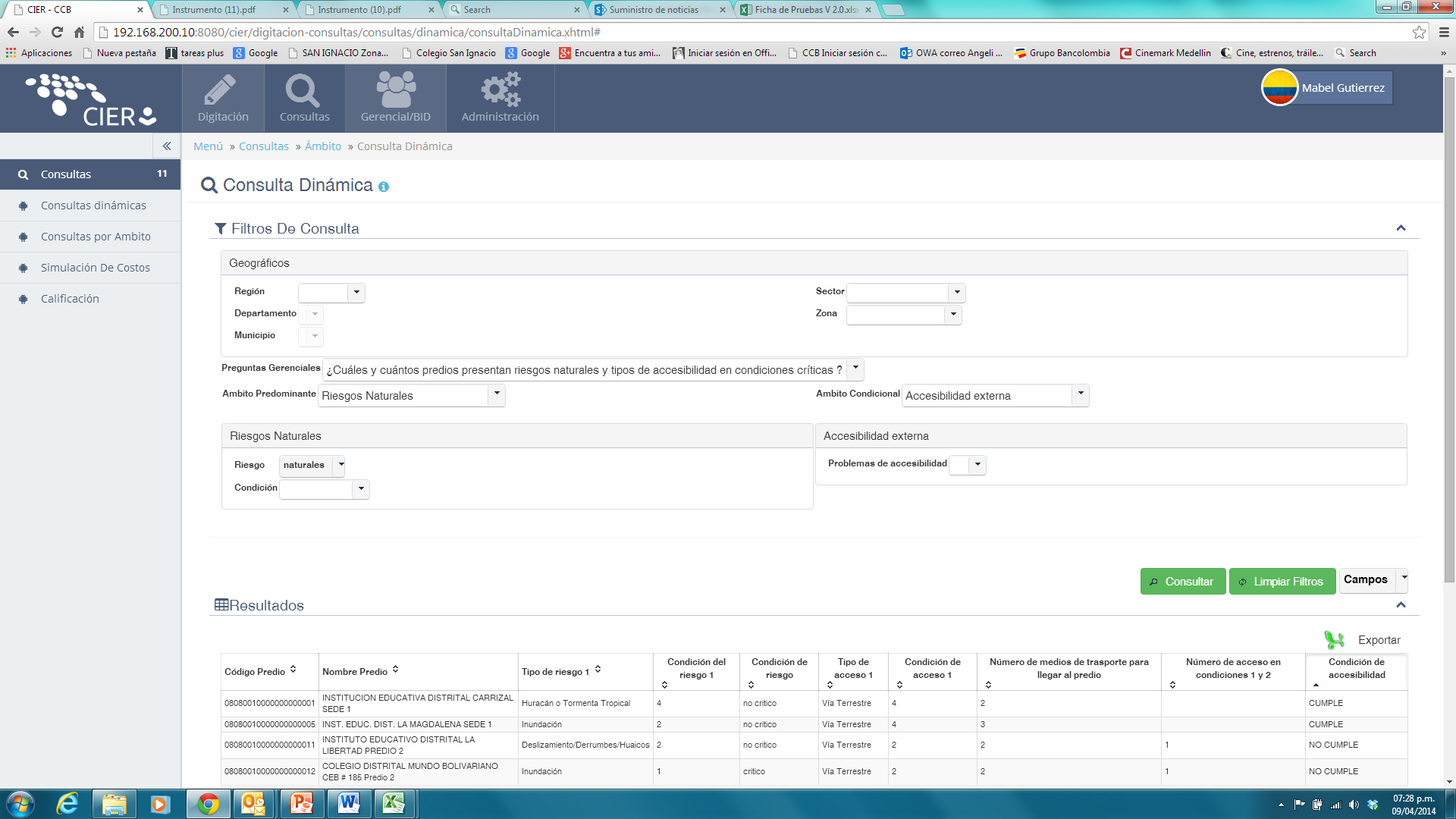 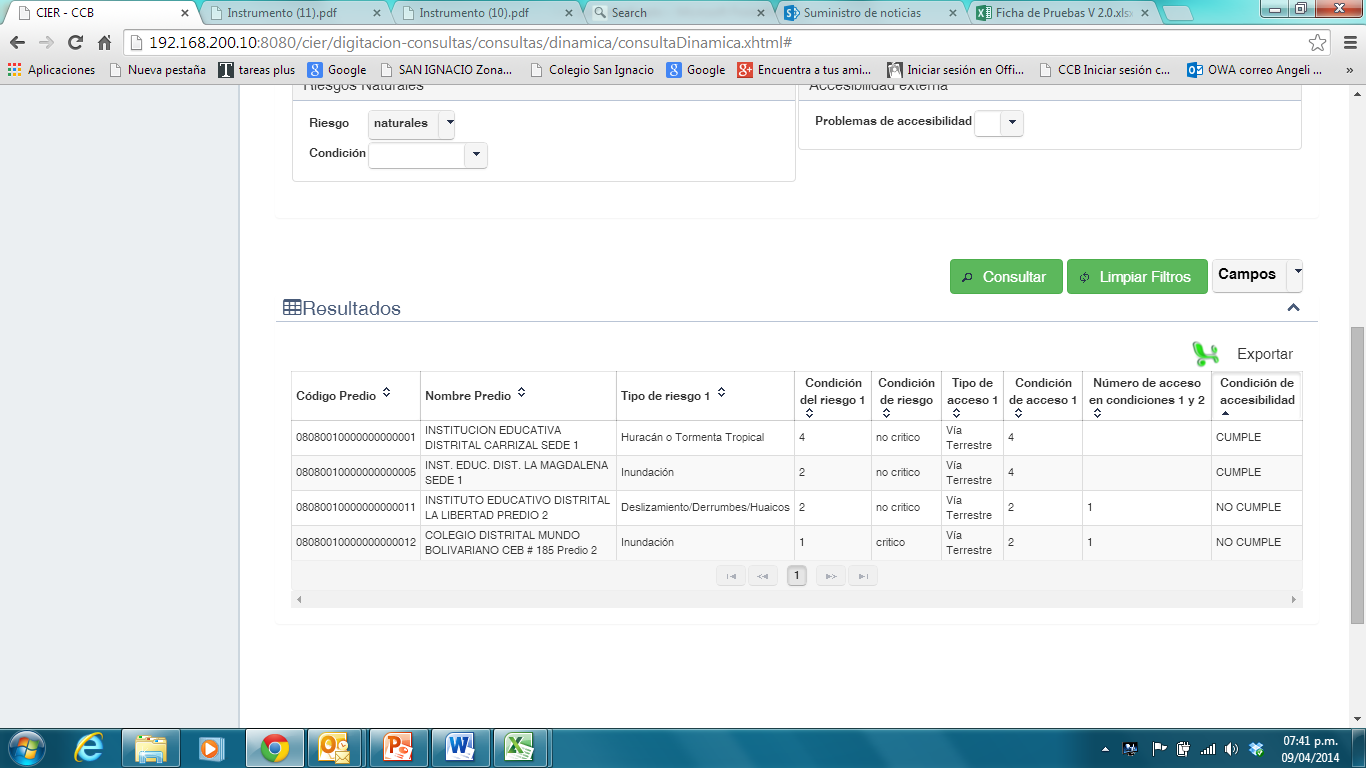 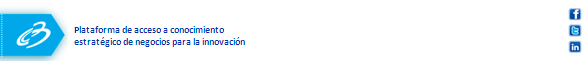 CONSULTAS GERENCIALES
Consultas Dinámicas : cruces
Predio
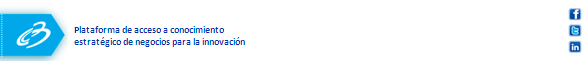 CONSULTAS GERENCIALES
Consultas Dinámicas : cruces
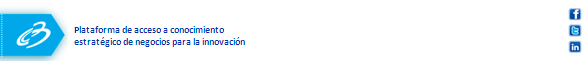 CONSULTAS GERENCIALES
Consultas Dinámicas : cruces
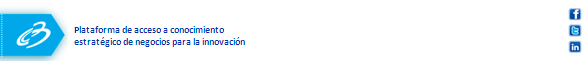 CONSULTAS GERENCIALES
Consultas Dinámicas : cruces
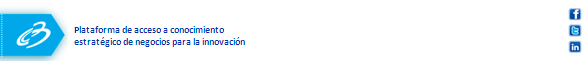 CONSULTAS GERENCIALES
Departamento
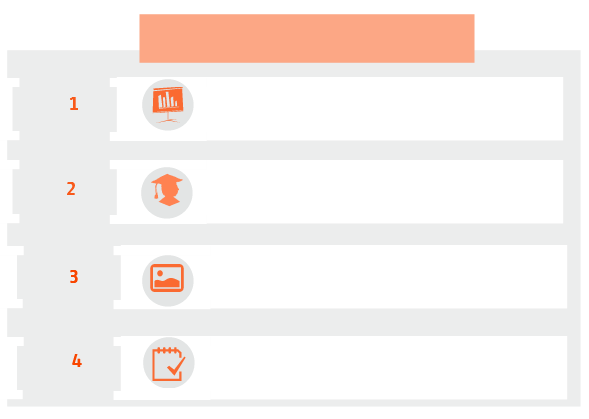 Secretarios de Educación Departamentales
¿Cuántos predios educativos hay en el departamento?
¿Cuántos alumnos estudian en los 
establecimientos educativos del departamento?
¿Cuántos establecimientos del departamento presentan problemas de accesibilidad?
¿Cuántos establecimientos del departamento presentan problemas de hacinamiento?
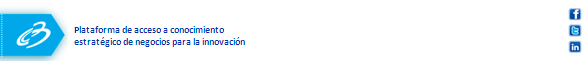 CONSULTAS GERENCIALES
¿Cuántos predios educativos hay en el departamento? ¿Cuántos alumnos estudian?
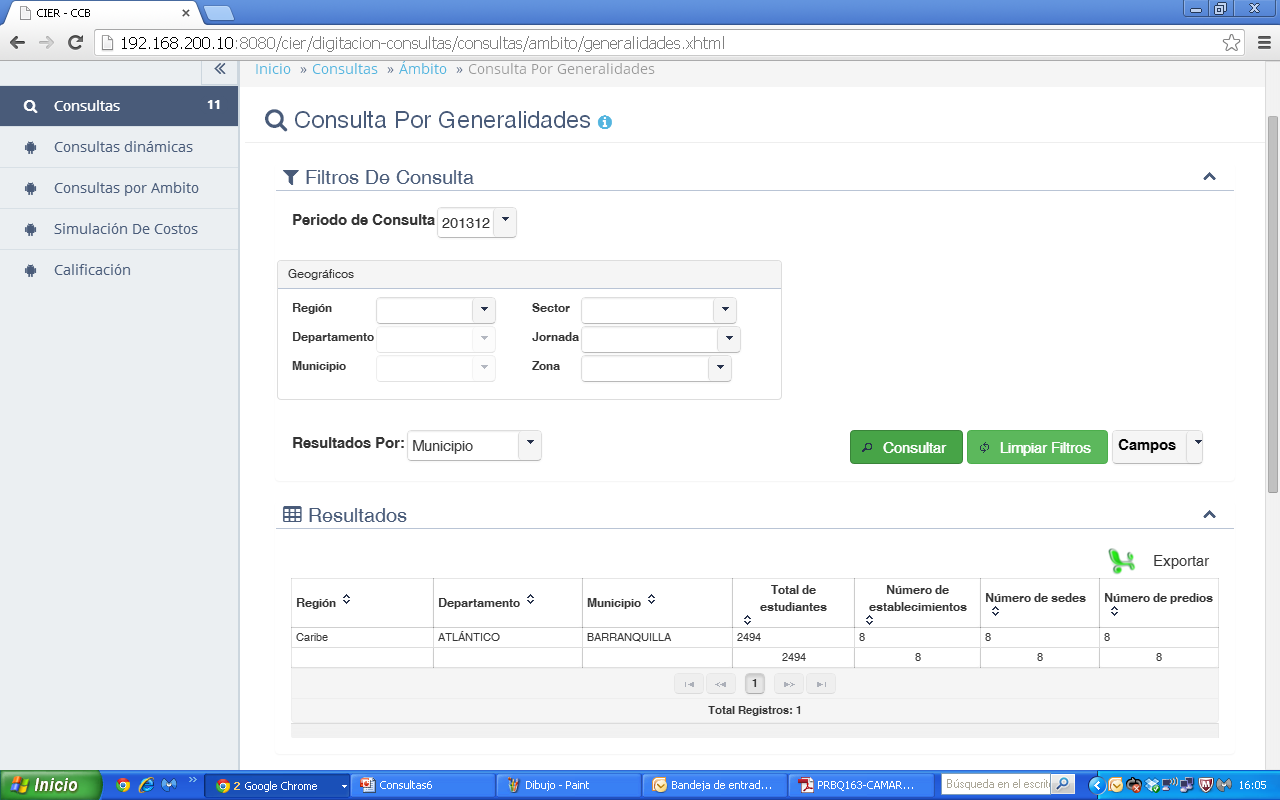 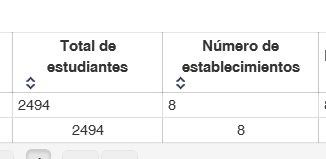 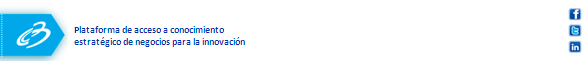 CONSULTAS GERENCIALES
¿Cuántos establecimientos del departamento presentan problemas de accesibilidad?
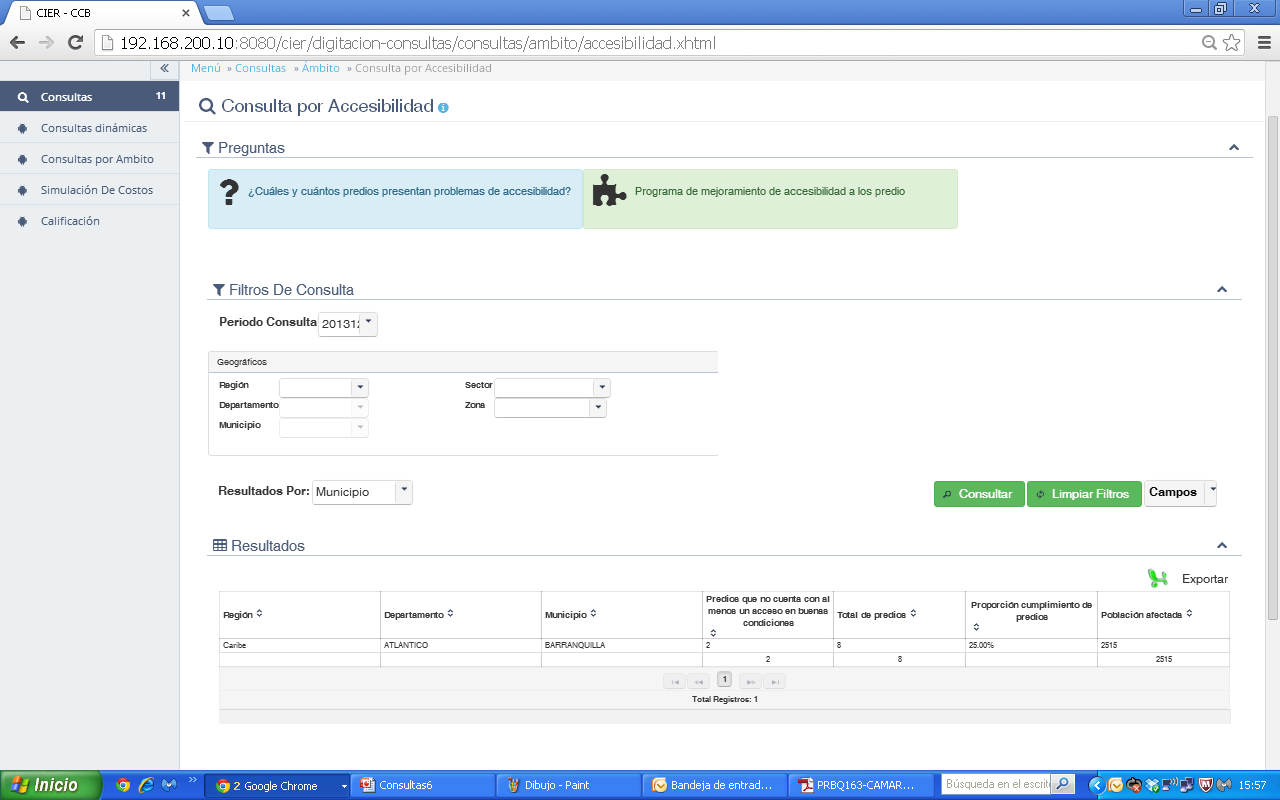 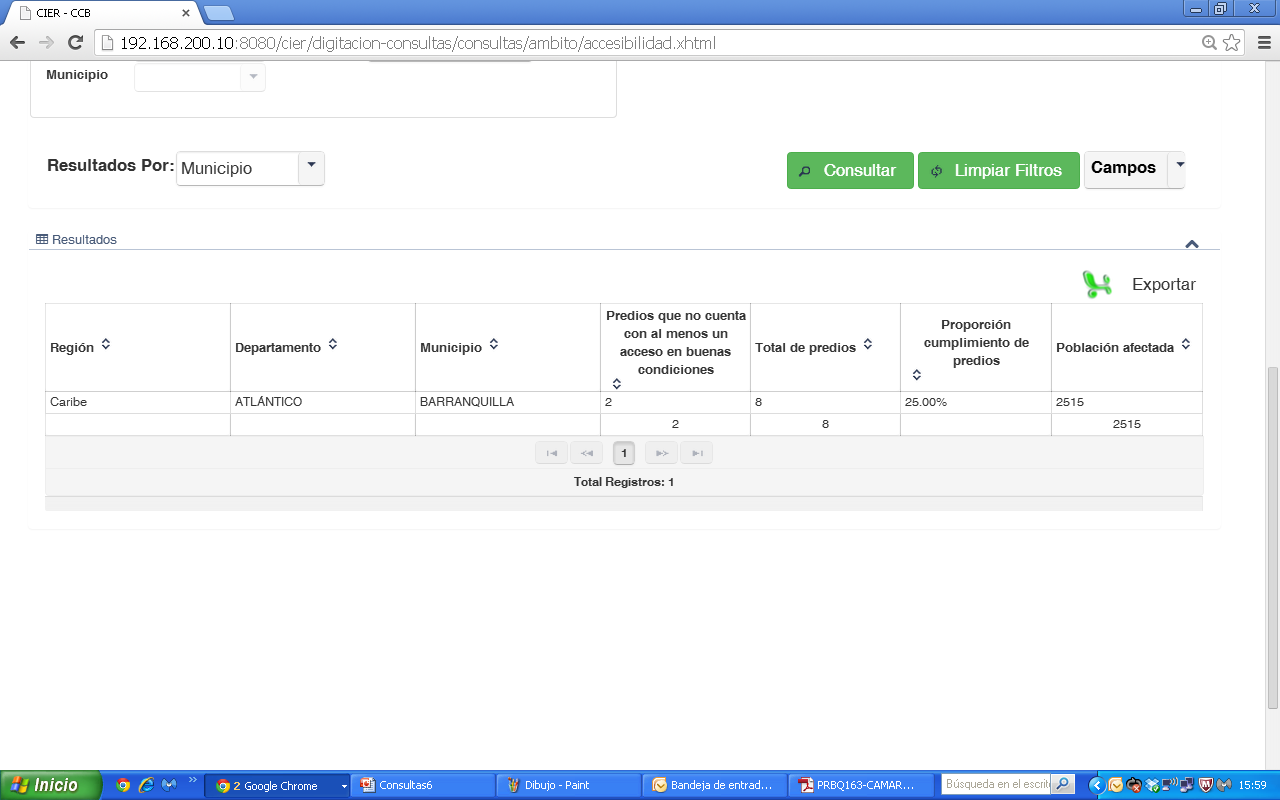 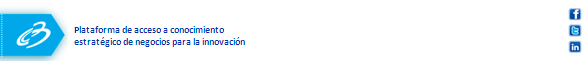 CONSULTAS GERENCIALES
¿Con cuántos cupos de estudiantes cuenta el  departamento ?
¿
?
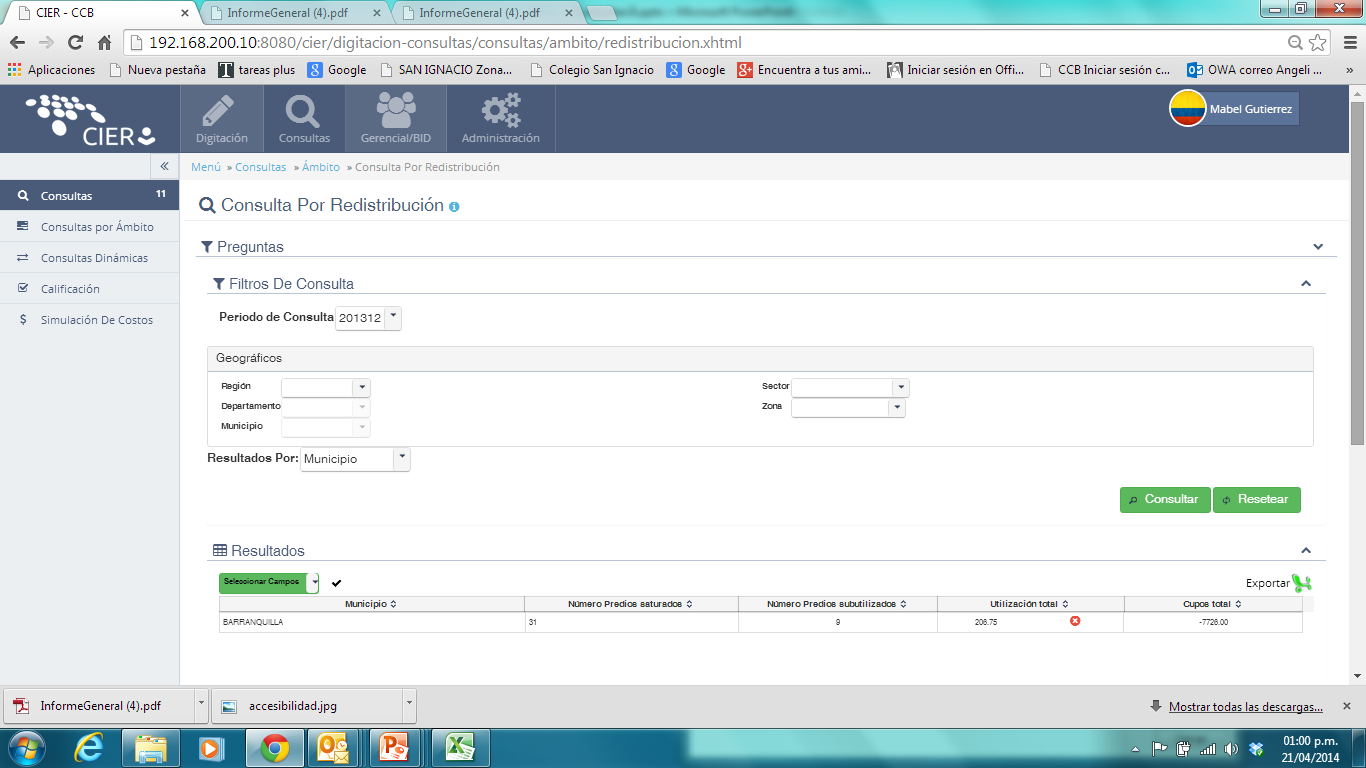 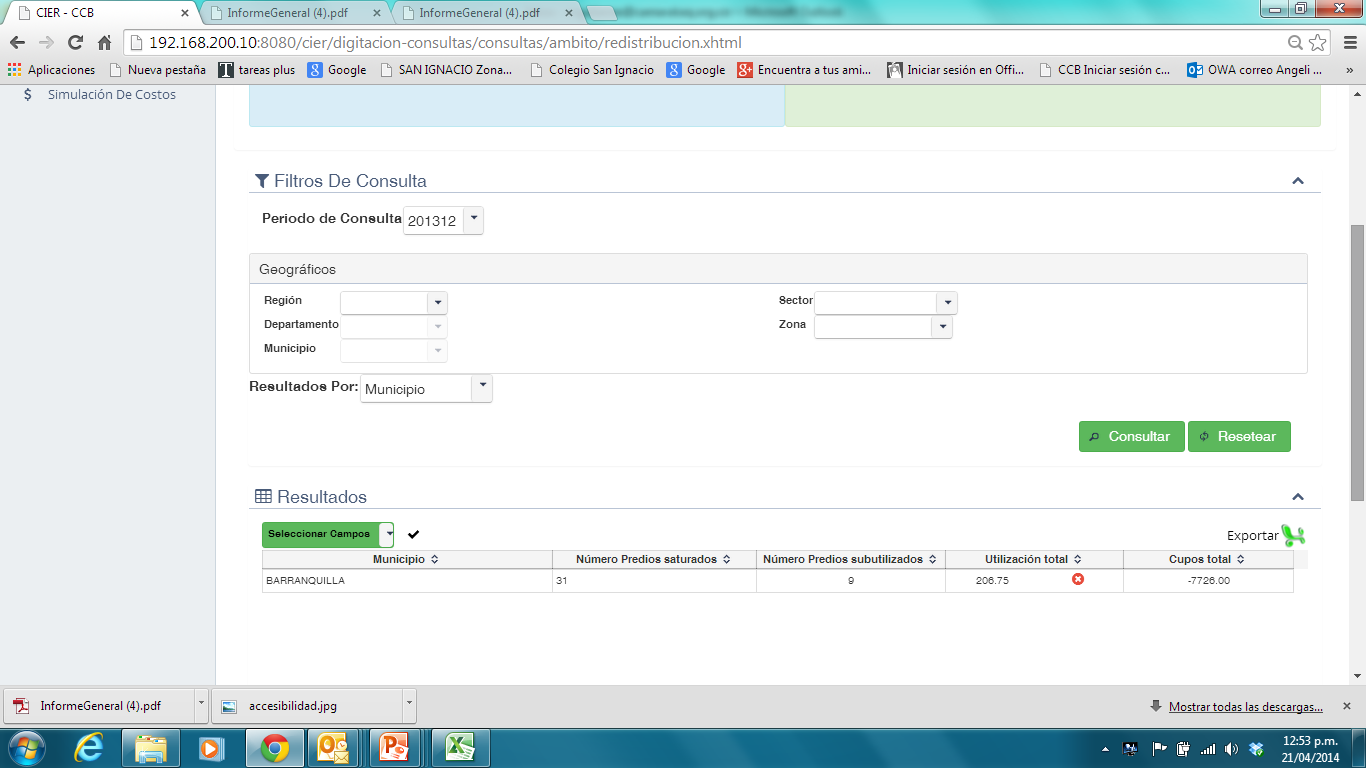 Tiene sobrecupo de 7.726  estudiantes
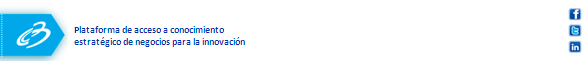 OBJETO DE CIER
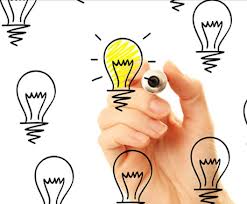 OBJETO CIER
Definimos intervenciones
Identificamos necesidades